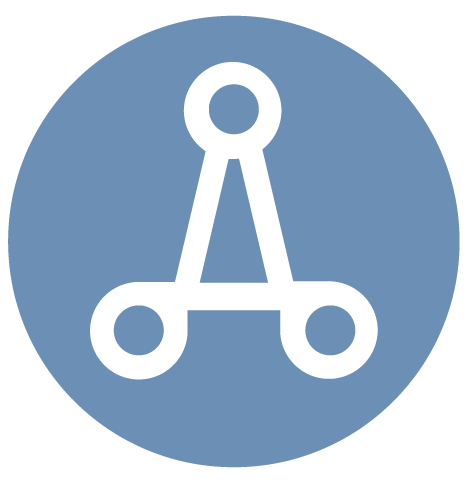 WHAT IS THE AIAS?
The AIAS is an independent, nonprofit, student-run organization dedicated to advancing leadership, design, and service among architecture students
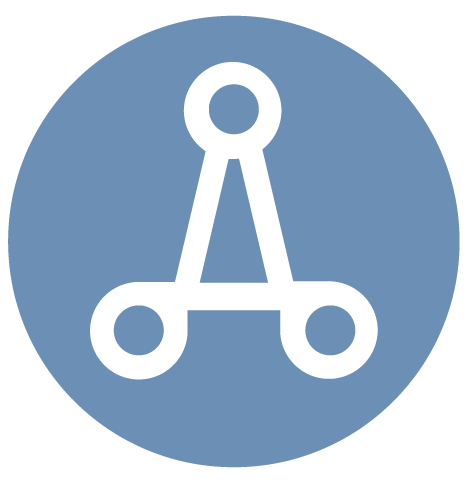 WHAT DOES THE AIAS DO?
The AIAS advances leadership, design, and service among architecture students
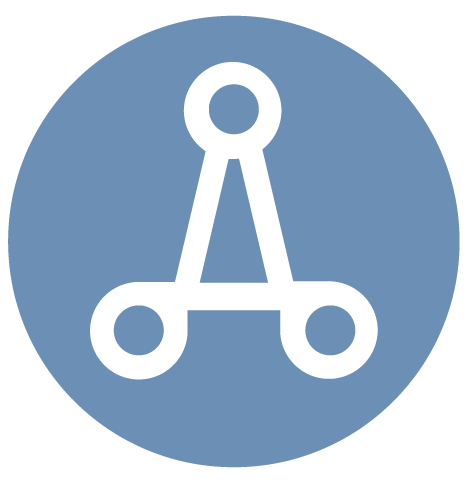 AIAS Mission Statement
HOW DOES THE AIAS ADVANCE
LEADERSHIP, DESIGN, AND SERVICE?
A more sustainable, healthy, and equitable future through 
the empowerment of student voices, ideas, and actions.
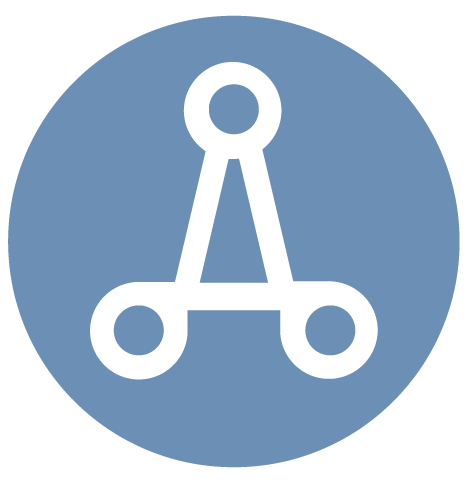 AIAS Vision Statement
WHO IS THE AIAS?
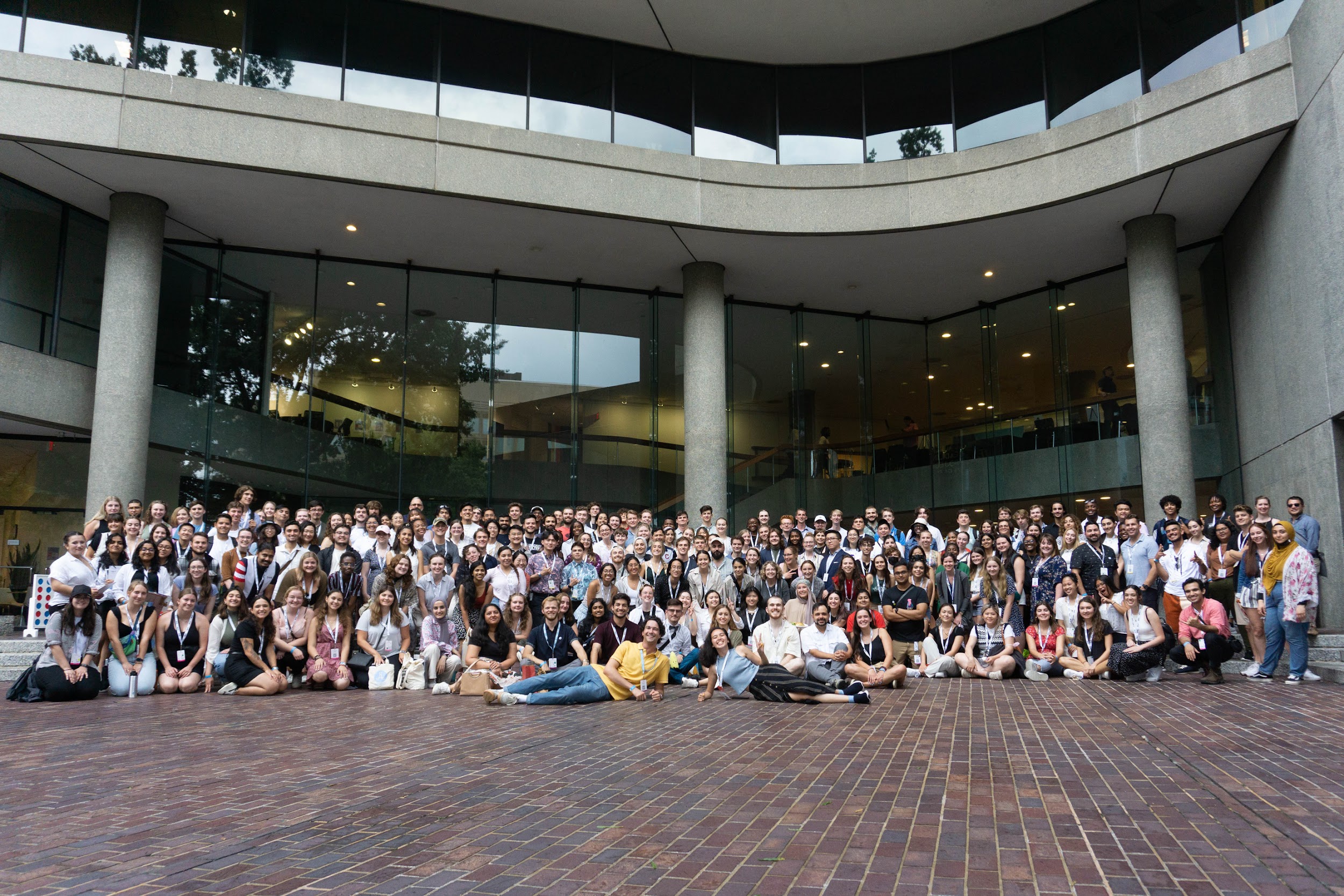 THIS IS THE AIAS
[Speaker Notes: Group picture at Grassroots 2022 in Washington DC during the Block Party. The 2022-2023 Board of Directors are in the front with President Cooper Moore in yellow shirt and Vice President Nicole Bass in blue shirt]
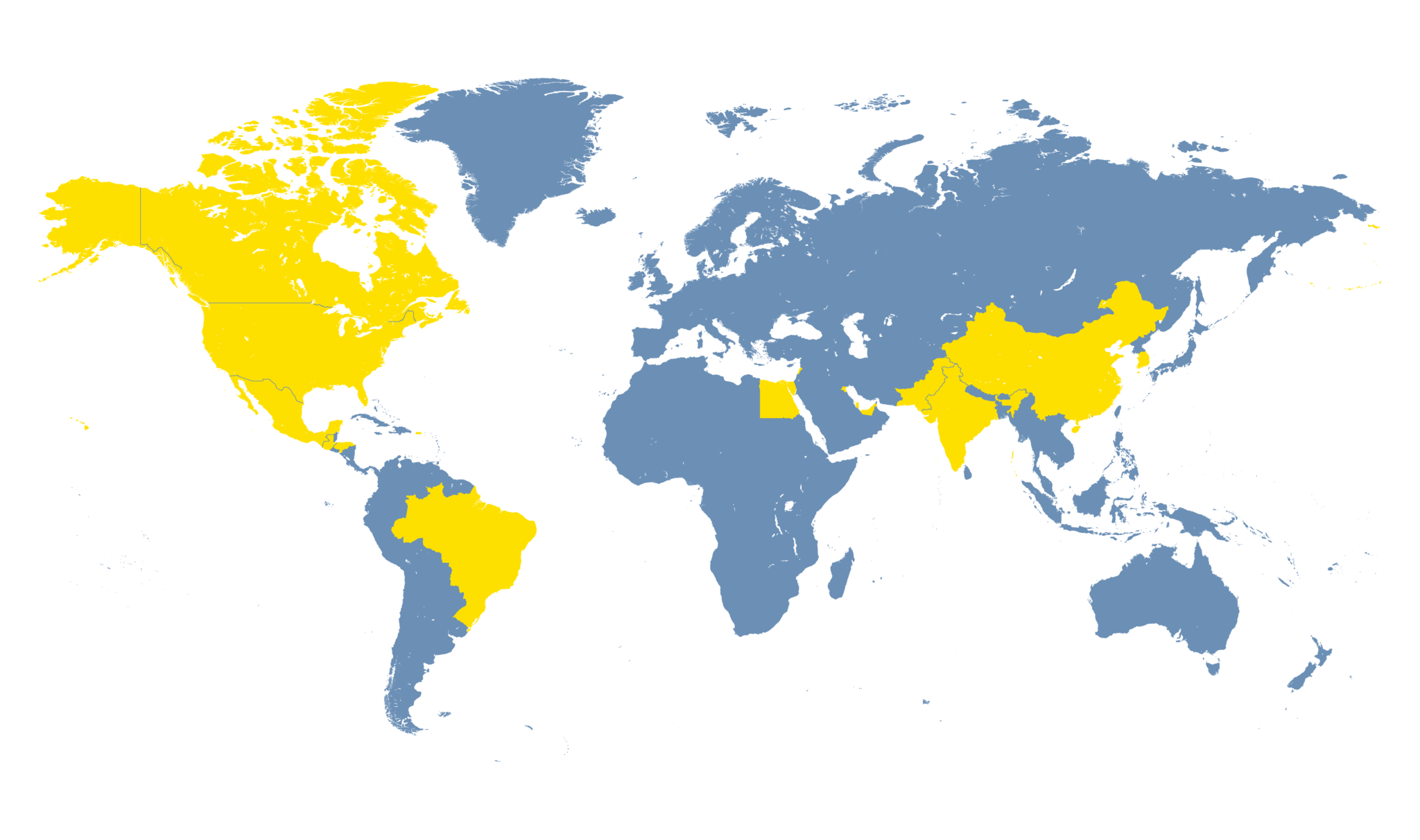 With over 3,000 students
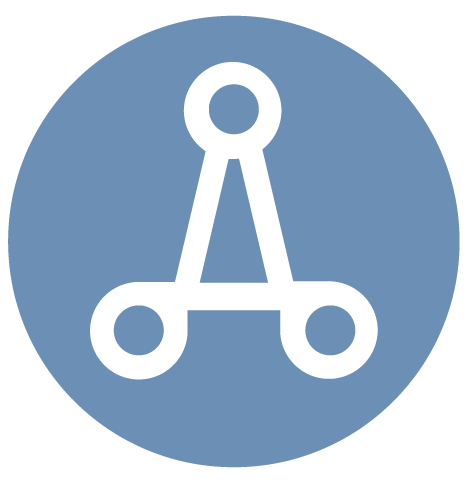 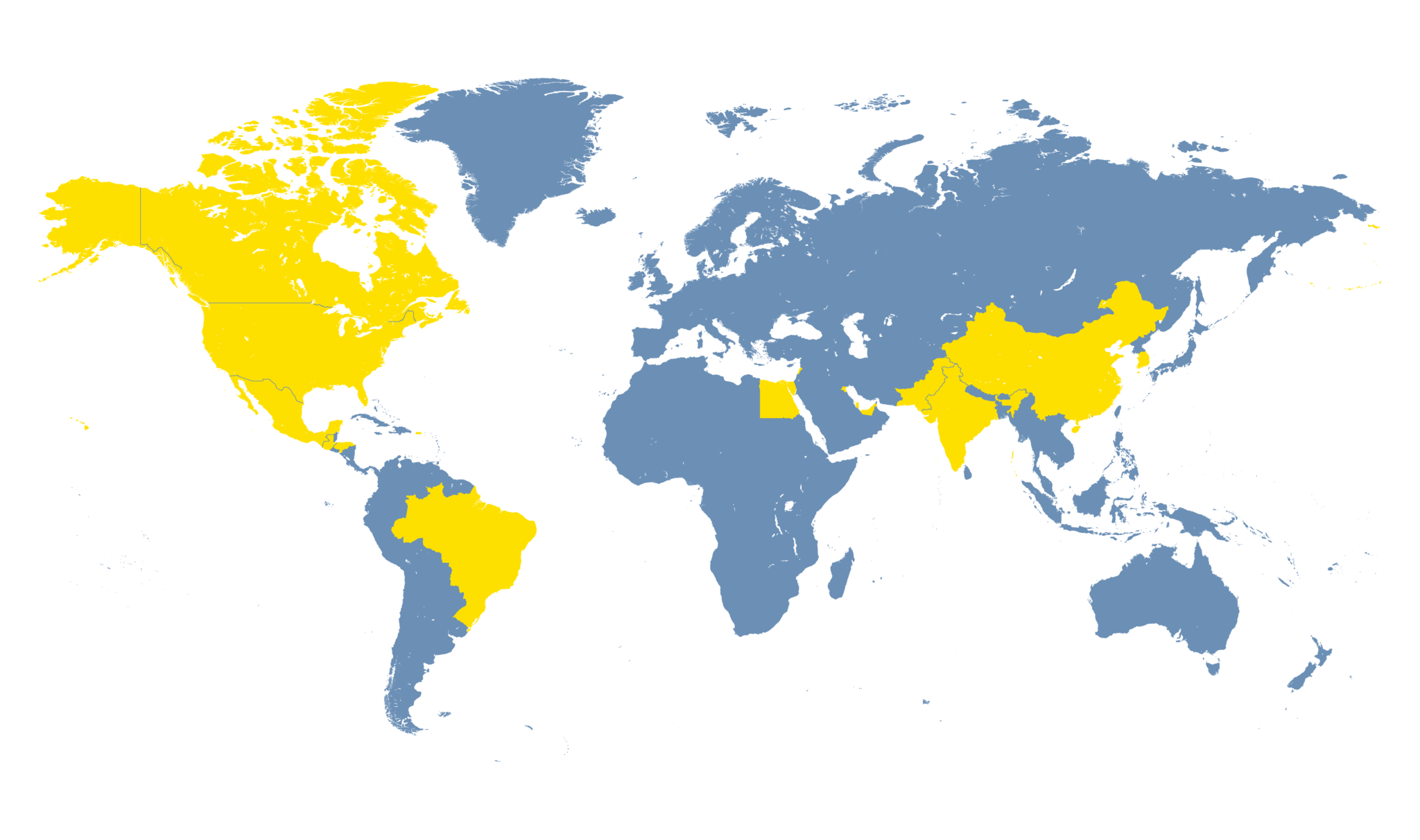 in 300 chapters worldwide!
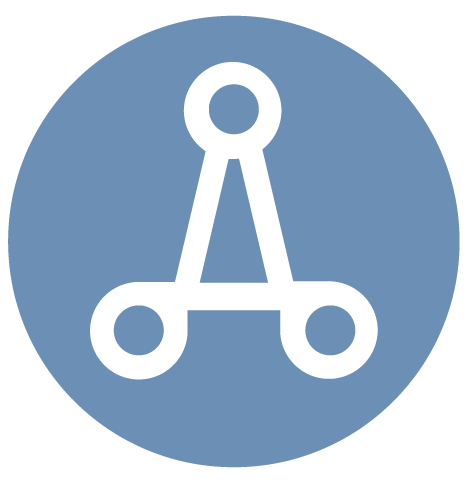 [Speaker Notes: AIAS has 4 quads and 2 regions. With chapters from Hawaii to New York to Brazil to Egypt to China.]
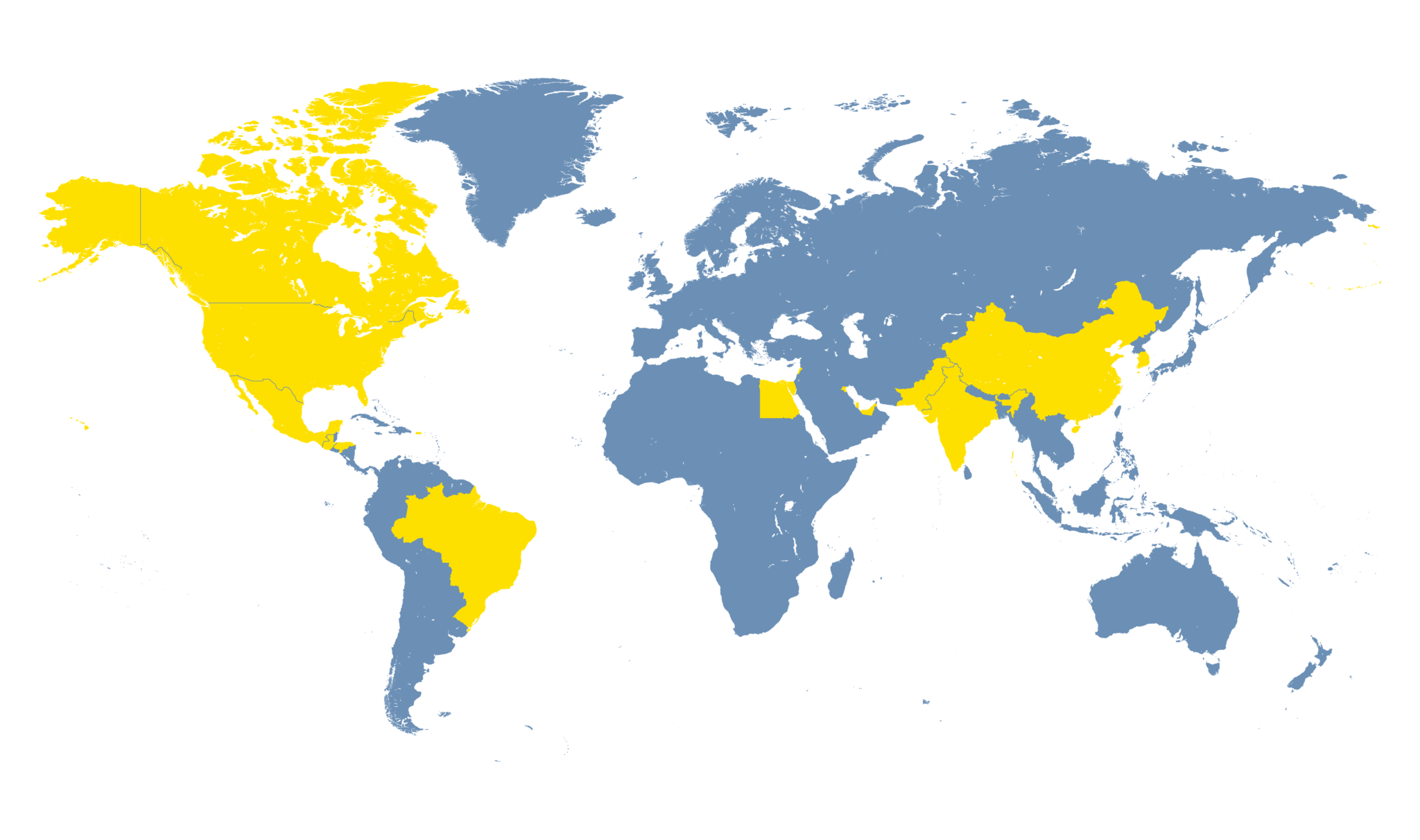 That’s 7 time zones!!!
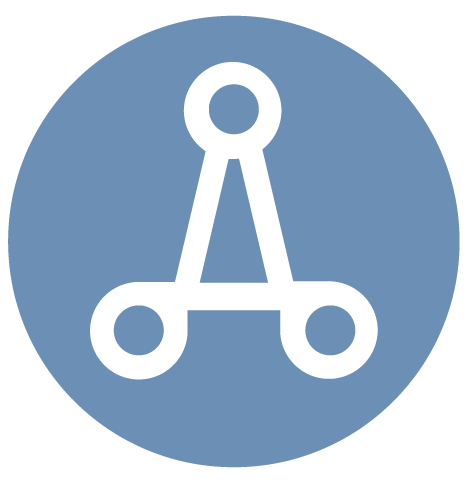 Presentation Review
6
1
National Committees, Task Forces, and Leadership Opportunities
National Communications
7
2
National Conferences and Events
National Programming
8
3
Council of Presidents
Competitions | Scholarships & Fellowships | Career Center
9
4
Connect with the Alliance
AIAS Merchandise
10
5
Quad/Regional Level
Recognizing Hard Work and Accomplishments
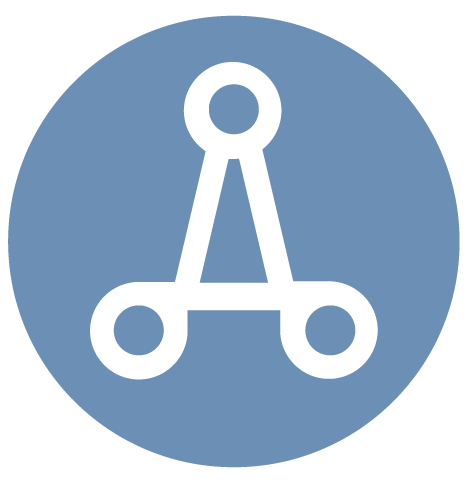 WHO ARE THE NATIONAL OFFICERS?
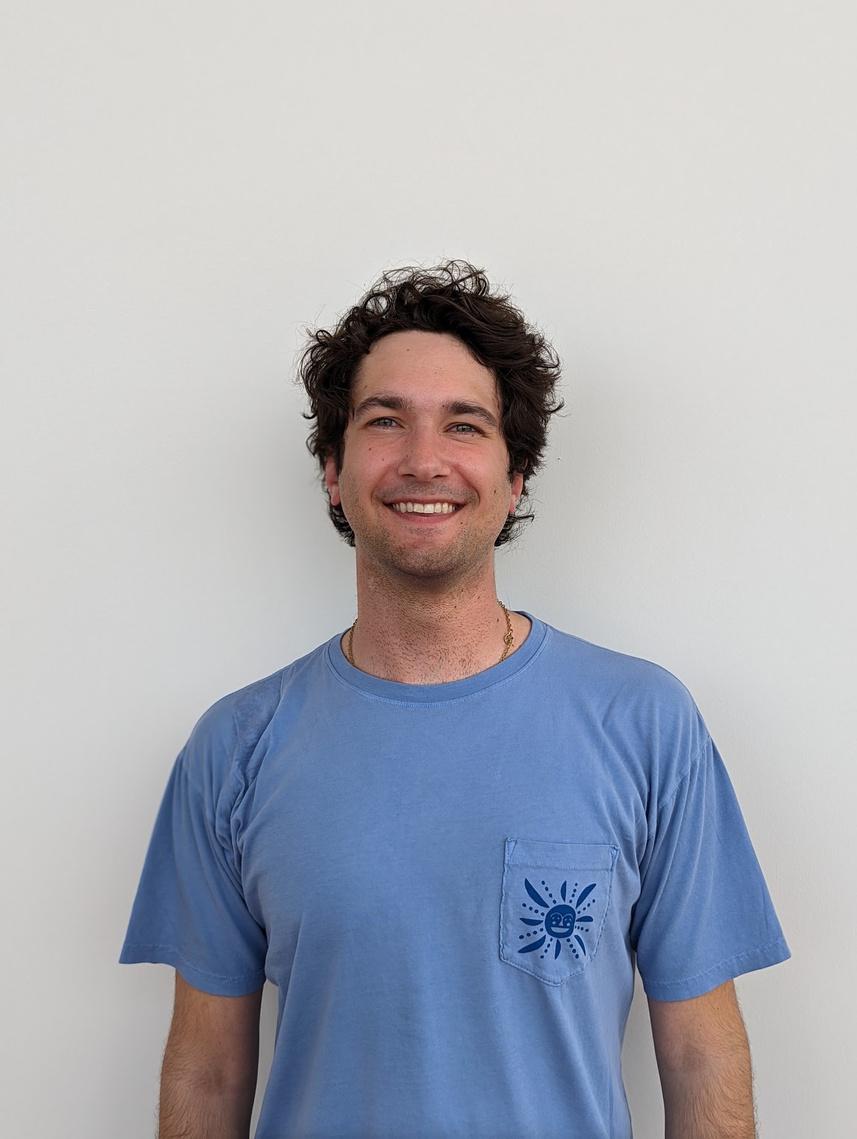 National President

Cooper Moore, AIAS, NOMA, Assoc. AIA
Kent State University

president@aias.org

Calendly

@aiasorg

AIAS
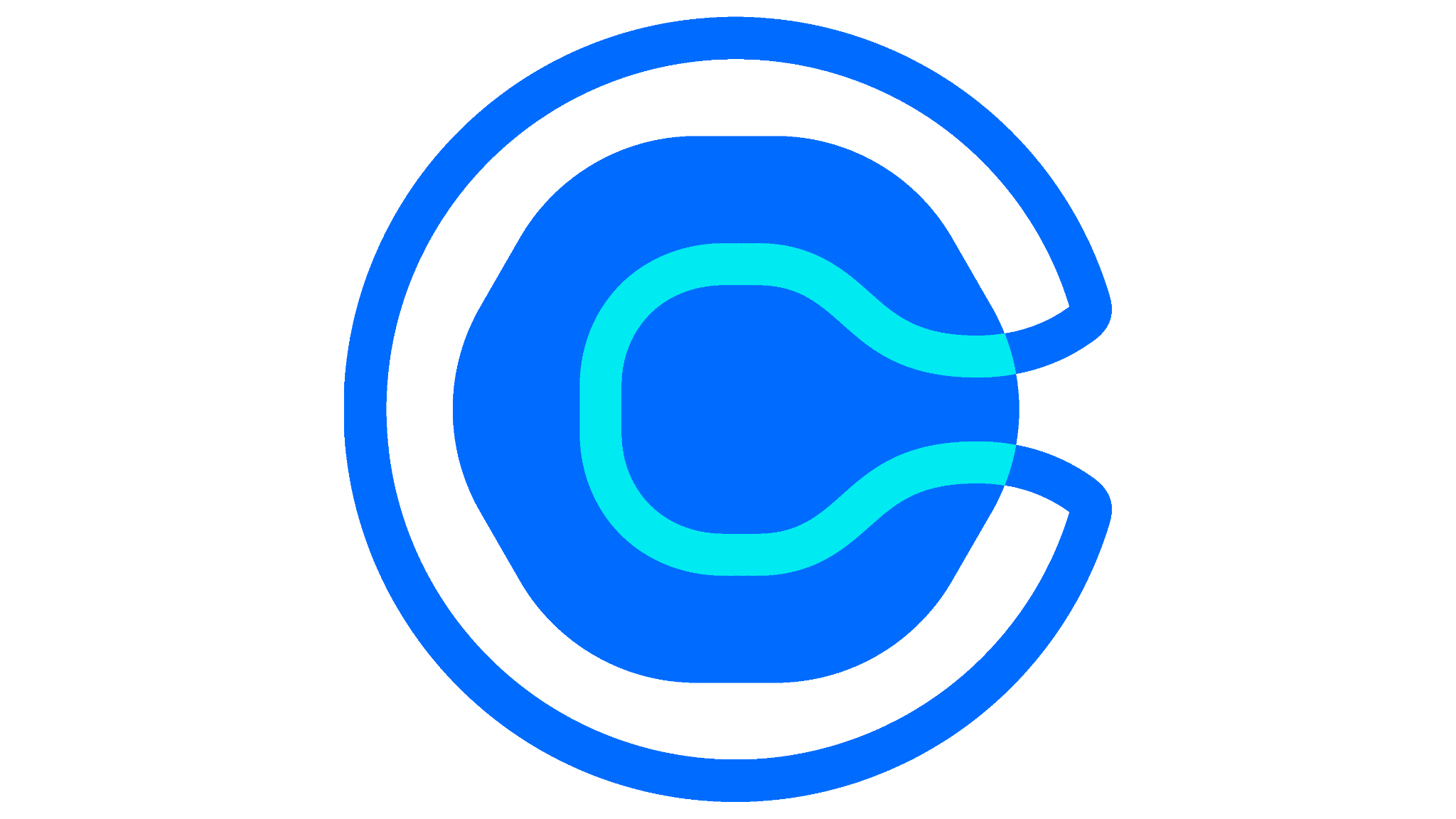 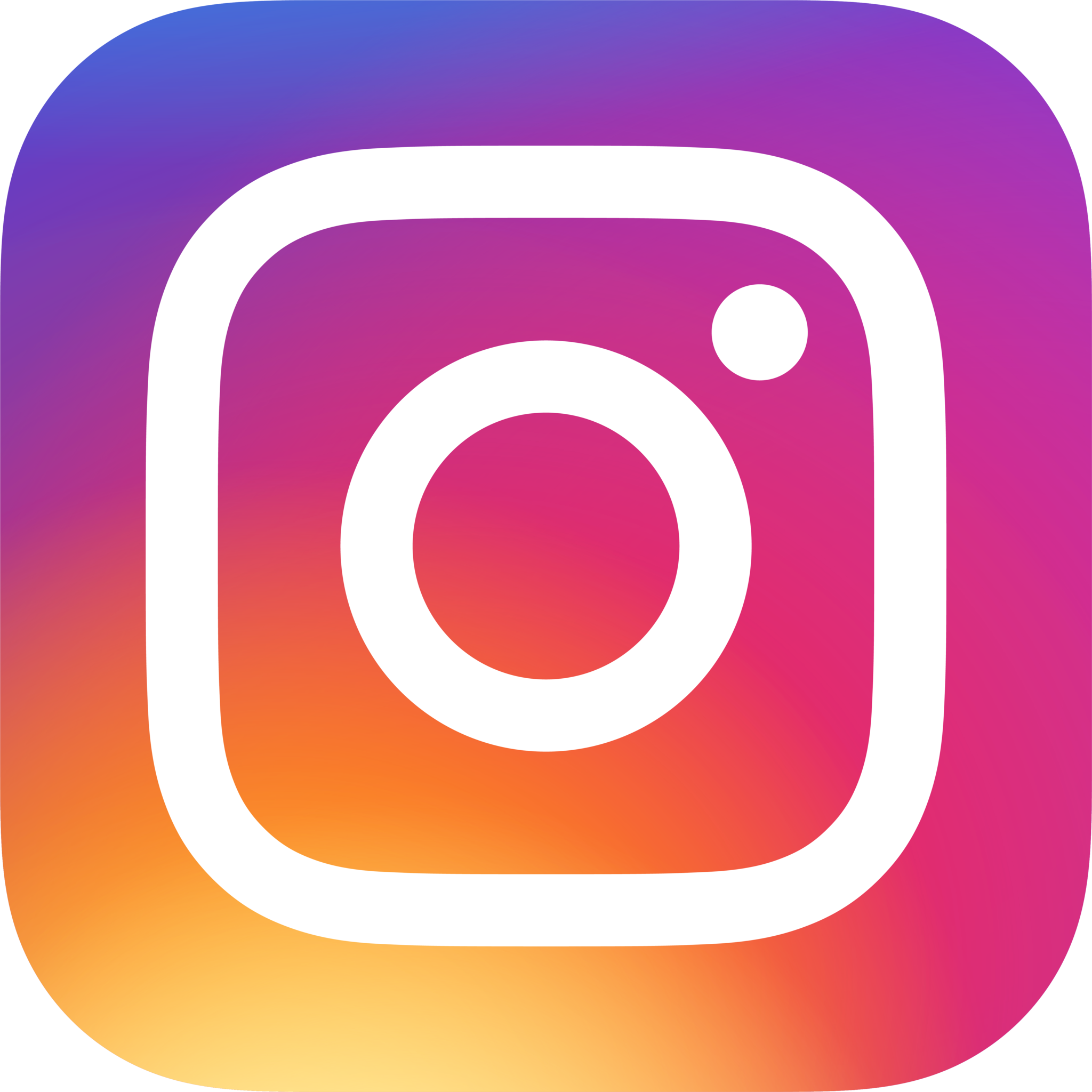 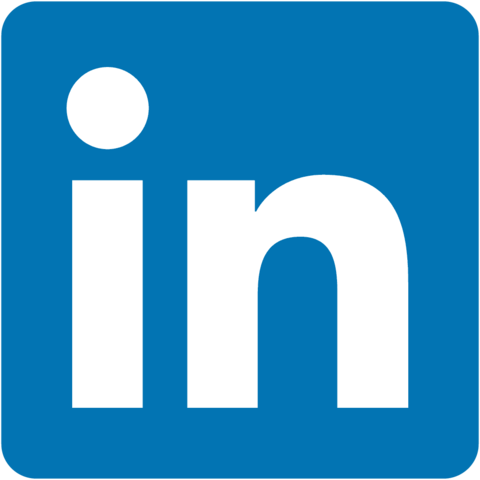 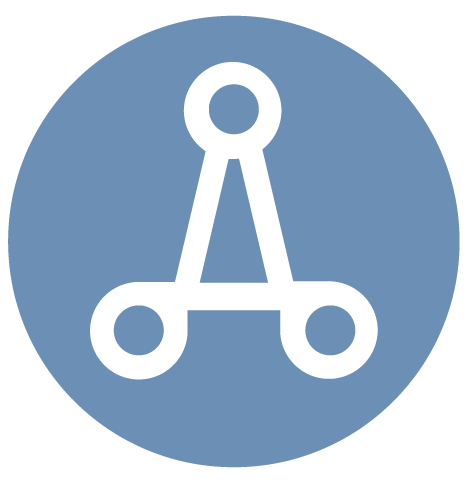 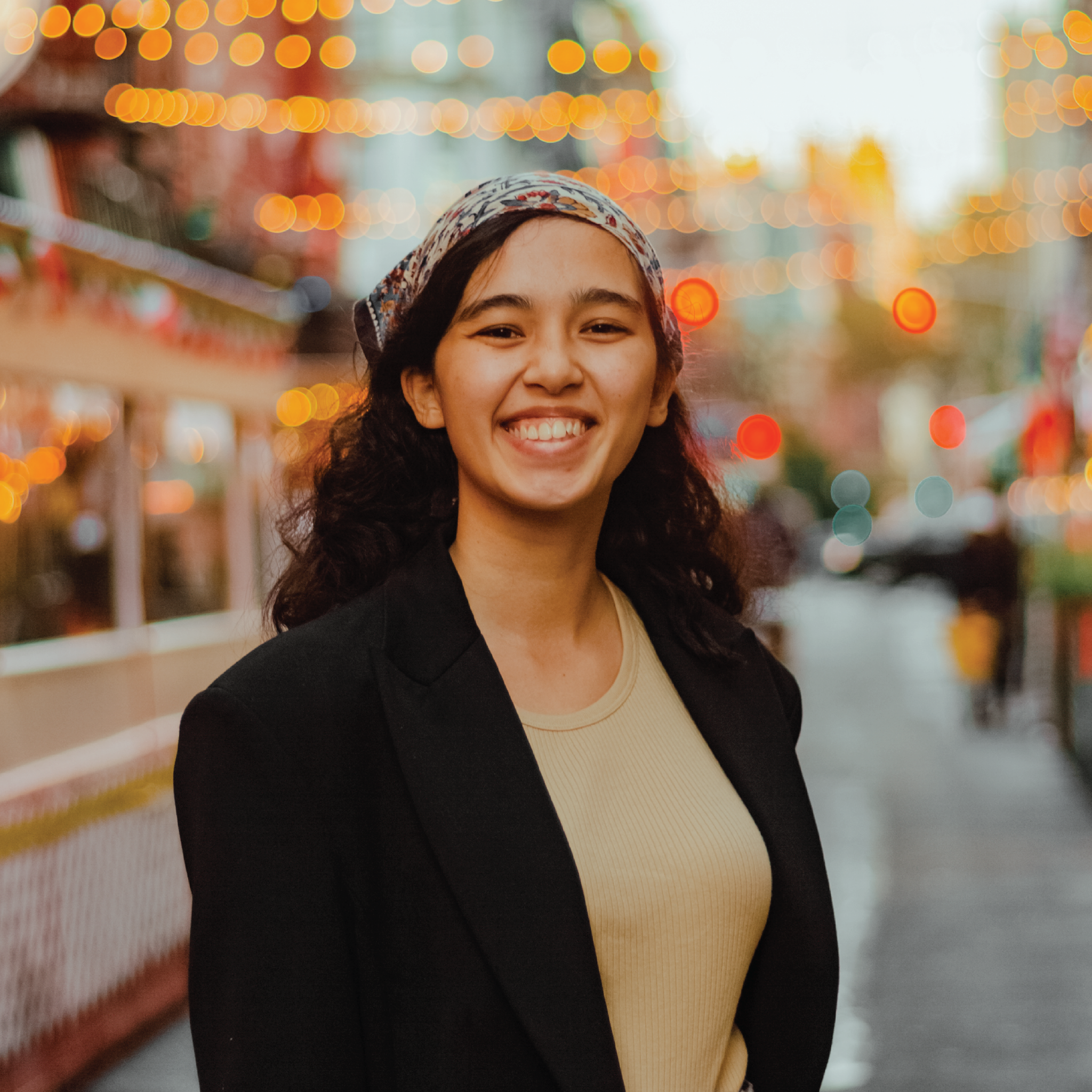 National Vice President

Nicole Bass, AIAS, NOMA, Assoc. AIA
City College of New York

vicepresident@aias.org 

Calendly

@aiasorg

AIAS
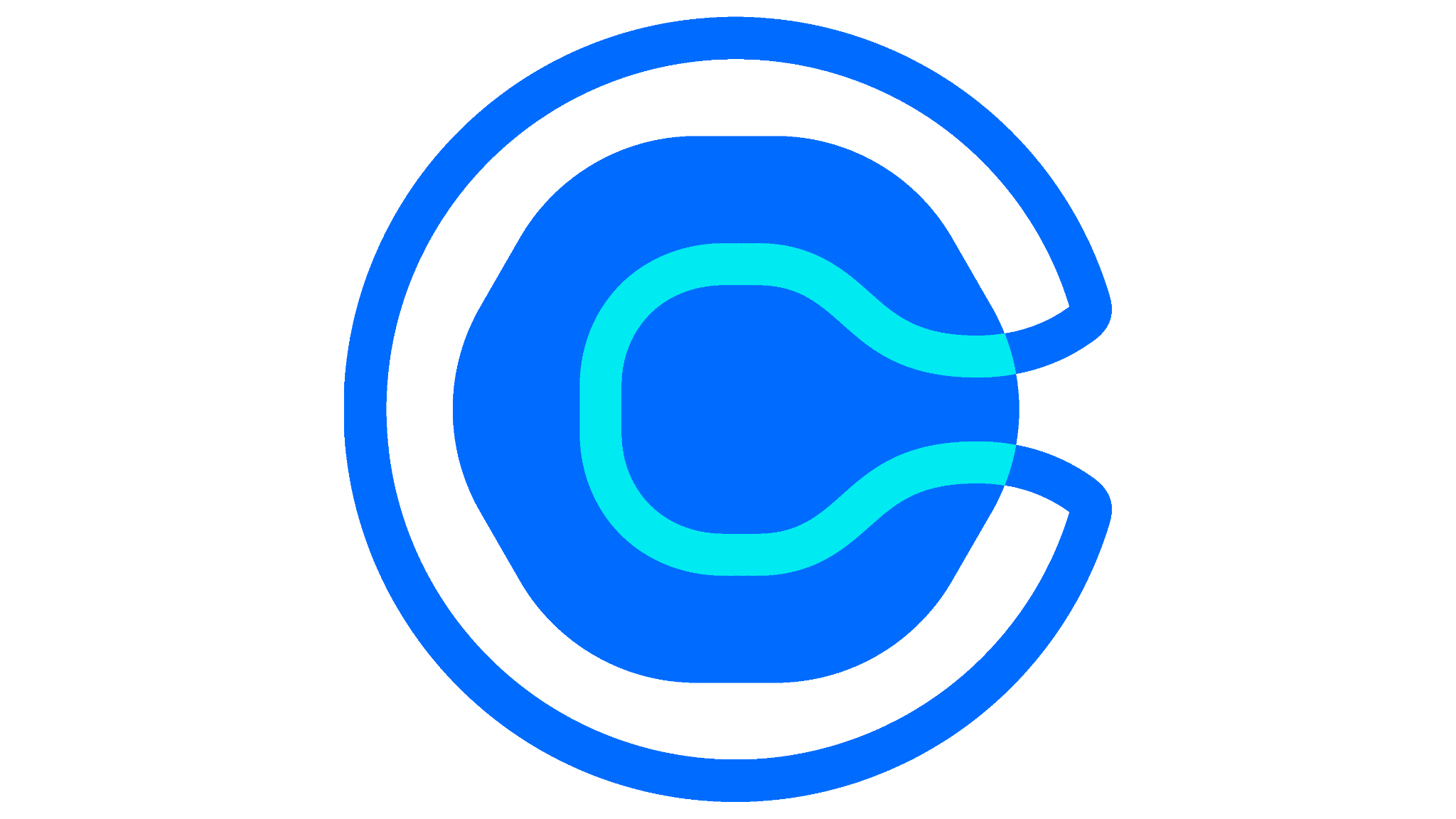 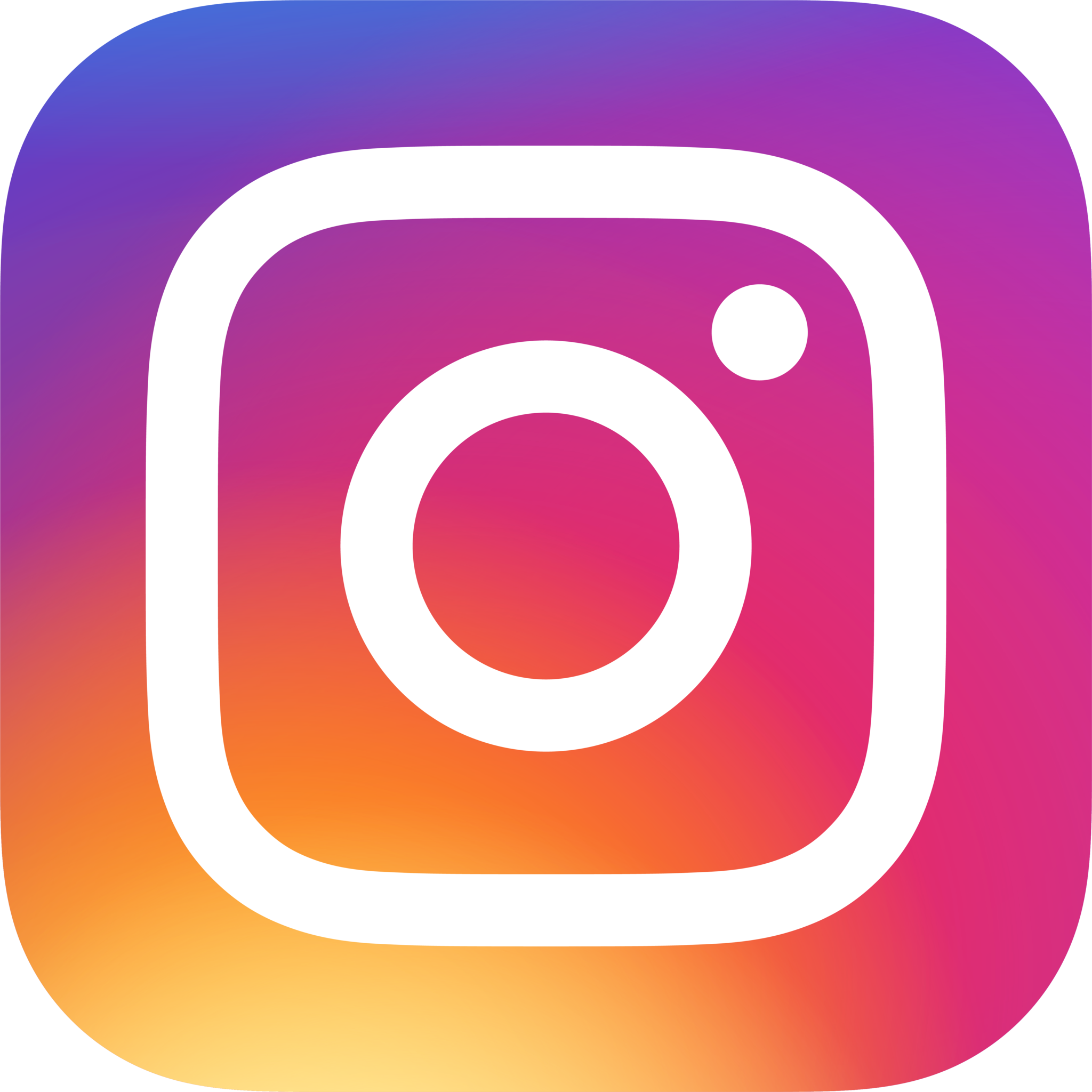 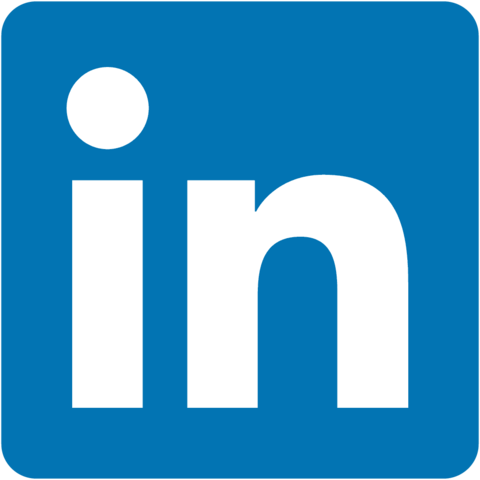 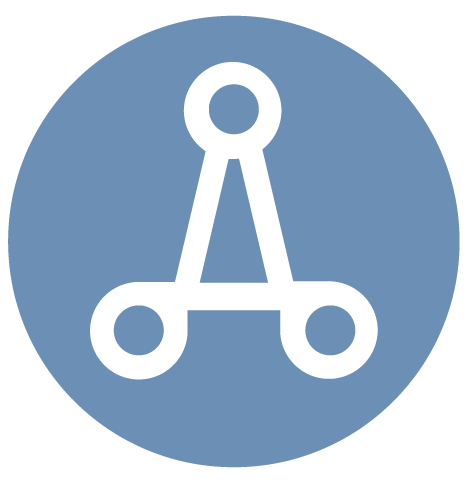 What do Officers Do?
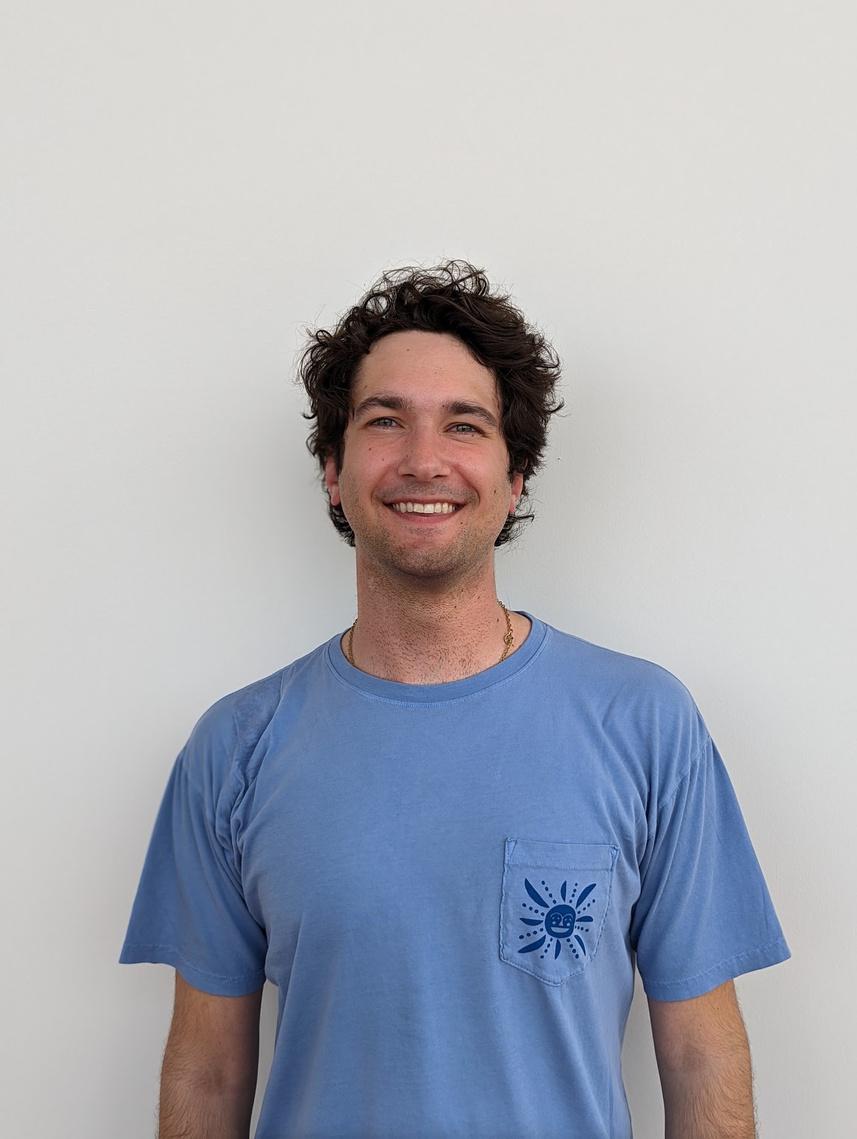 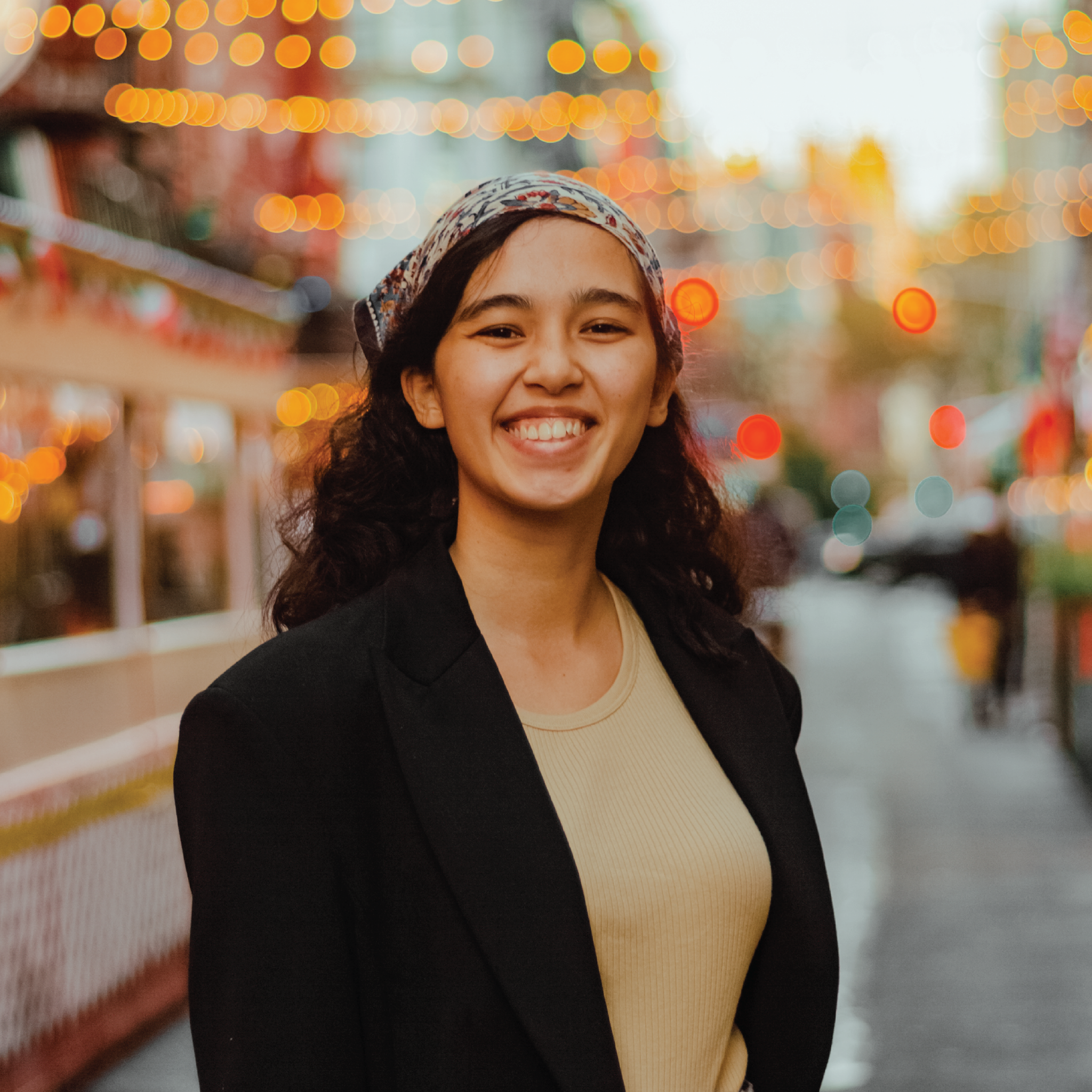 National President
Chair of AIAS Board of Directors and Council of Presidents
National Committees and Task Forces
Freedom By Design

National Vice President
New Chapters & Reinstating Chapters
Chair of Membership Comm and Fin Comm
General Chapter maintenance 

Accessing the Officers!
Chapter Visits
Chapter Advice and Support
Connecting in Quad and National Conferences
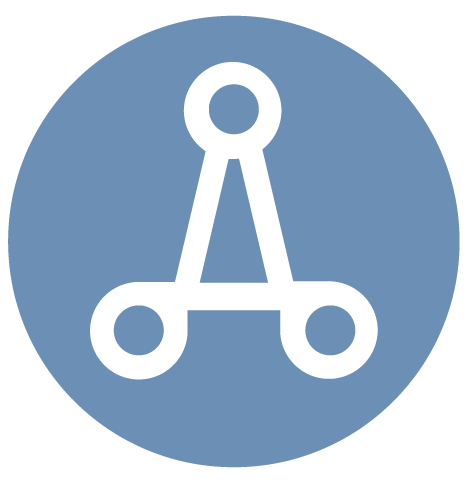 WHO ARE THE BOARD OF DIRECTORS?
Board of Directors
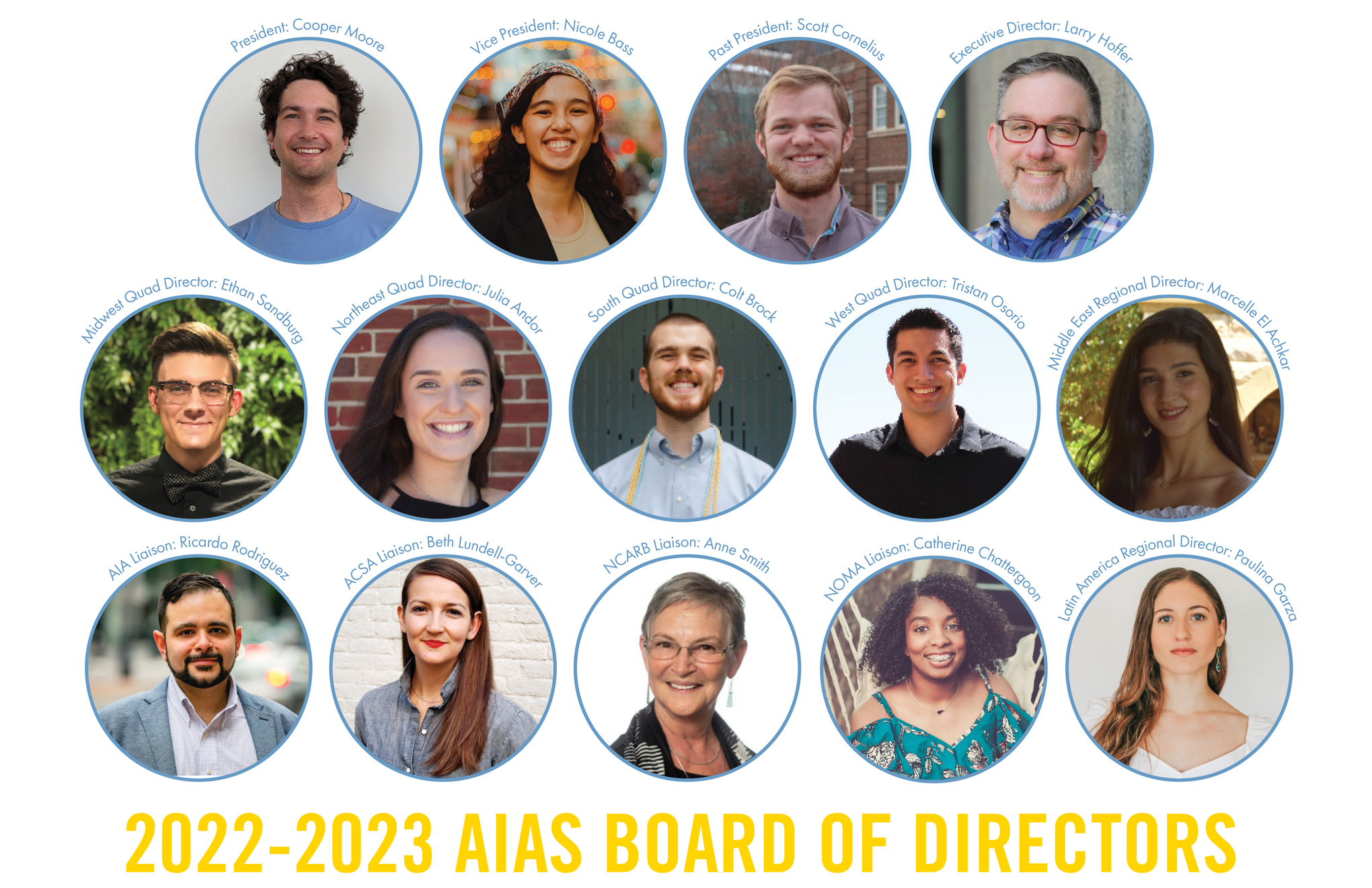 The AIAS Board of Directors is
comprised of students or recent 
graduates elected annually by 
members to serve the organization's highest office. With them are appointed liaisons from collateral organizations and the AIAS Executive Director
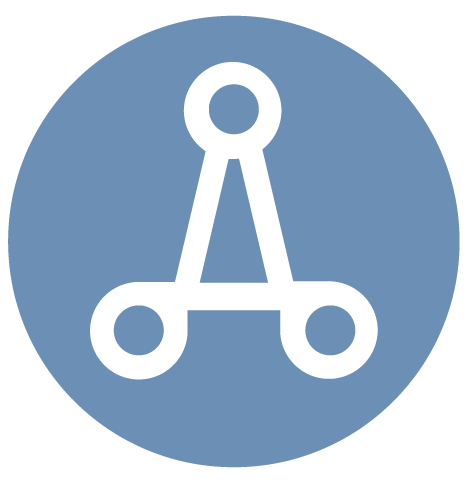 ON A NATIONAL LEVEL
National Communications
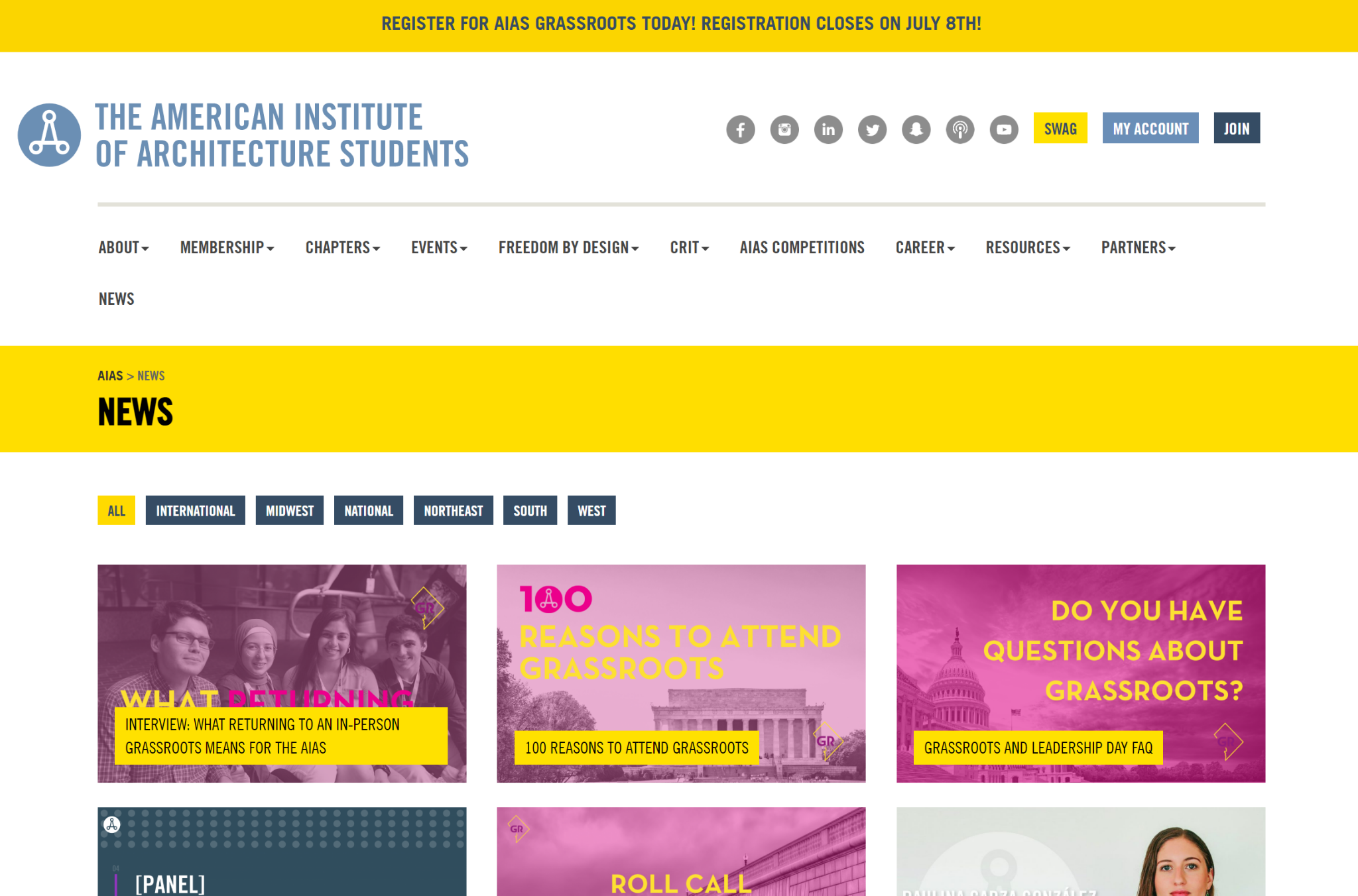 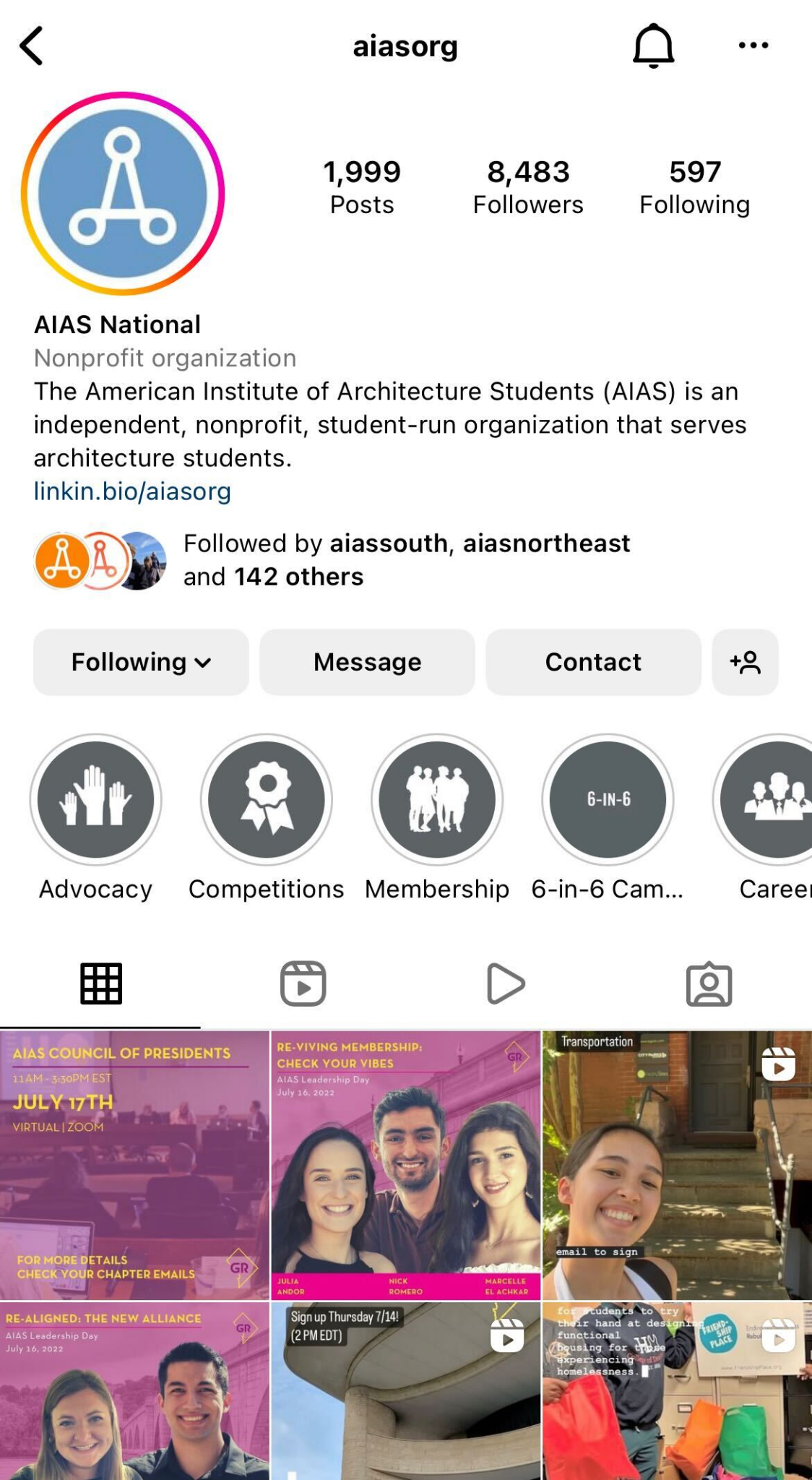 @aiasorg

American Institute of Architecture Students (AIAS)

NEWS on aias.org

Emails & Newsletters: You receive as a registered member!

Official AIAS Chapter Gmail:  Check in with the National Vice President if you need access
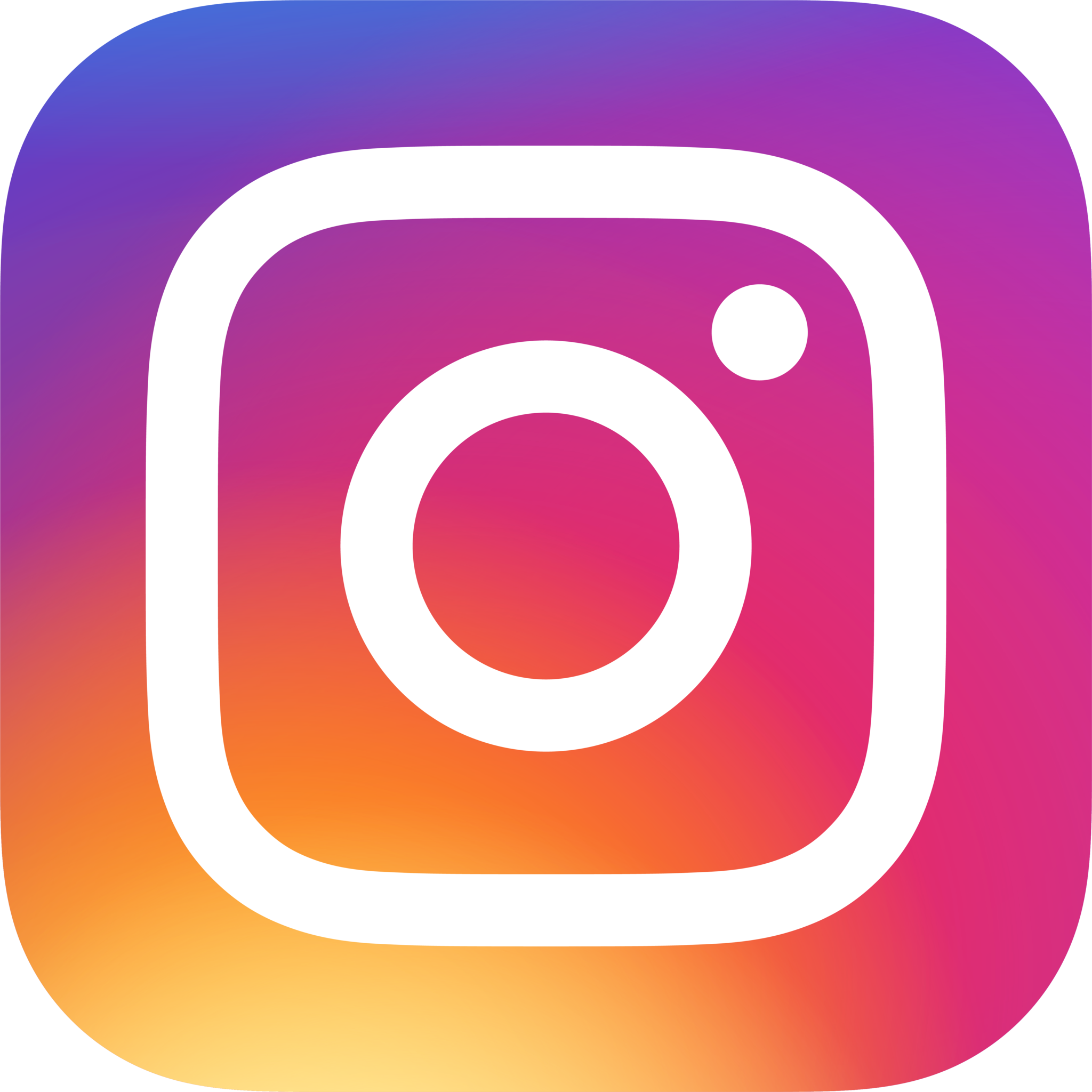 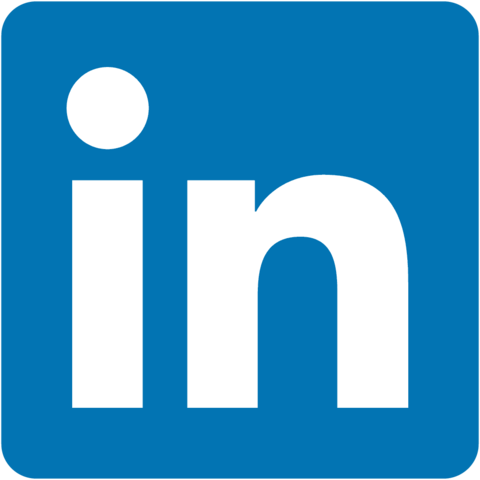 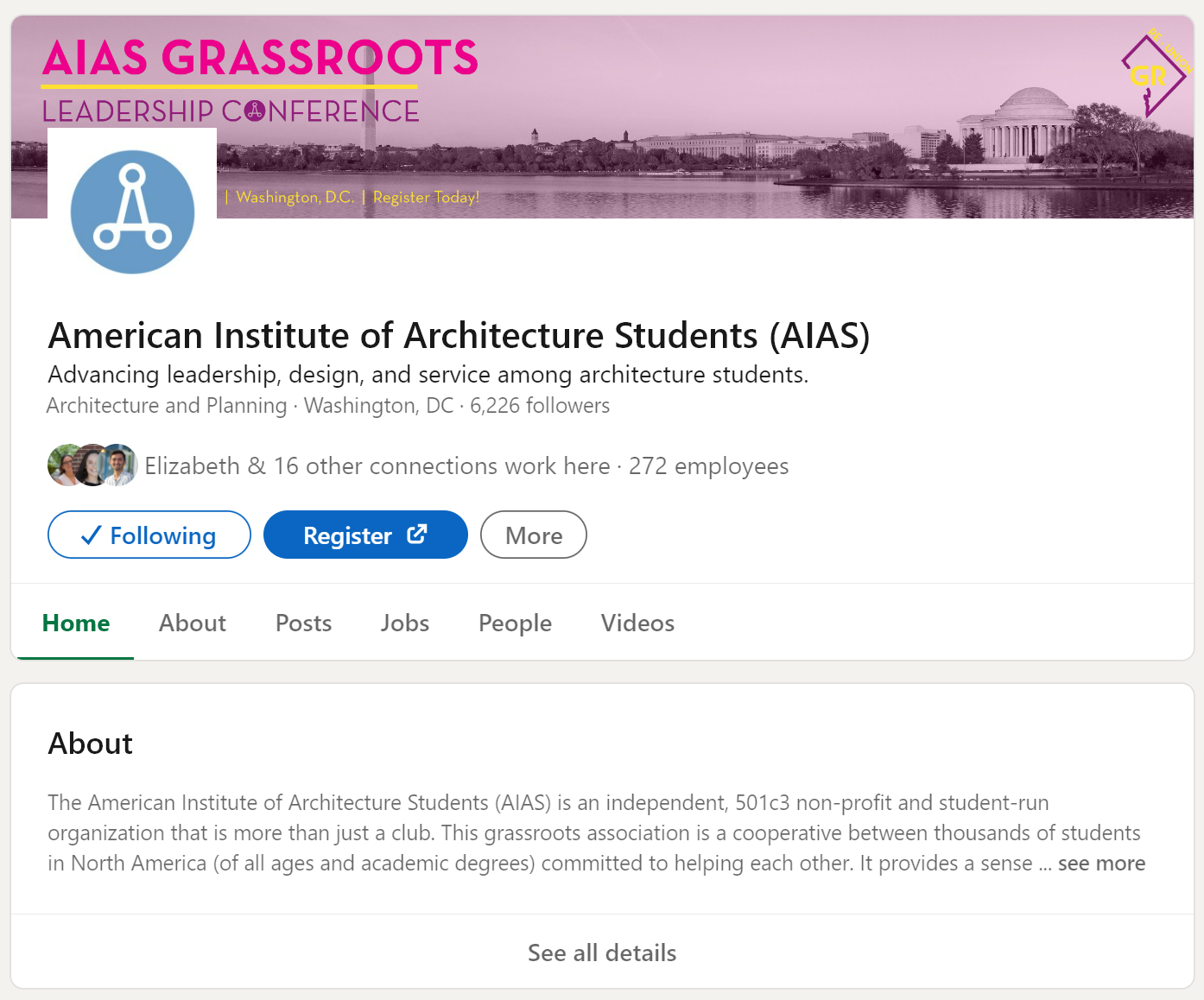 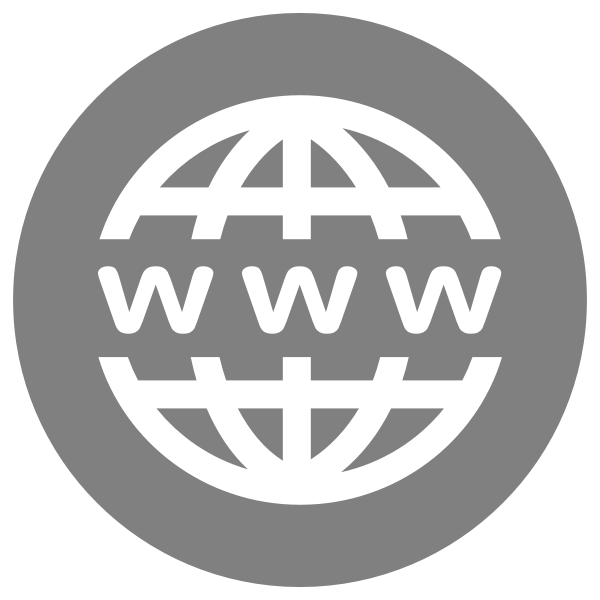 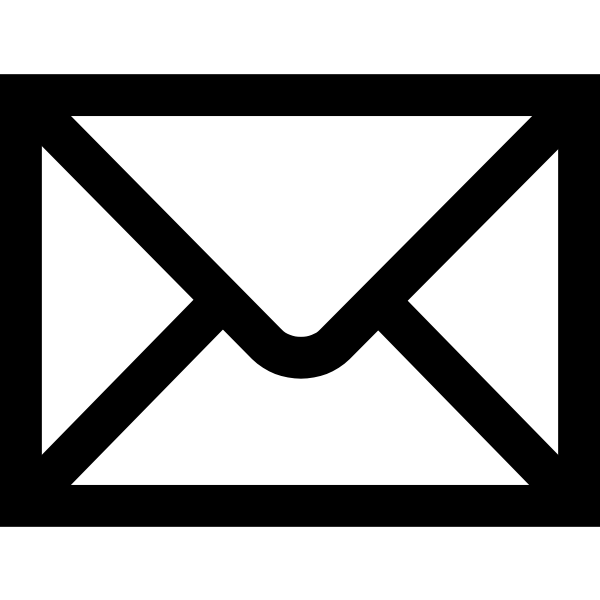 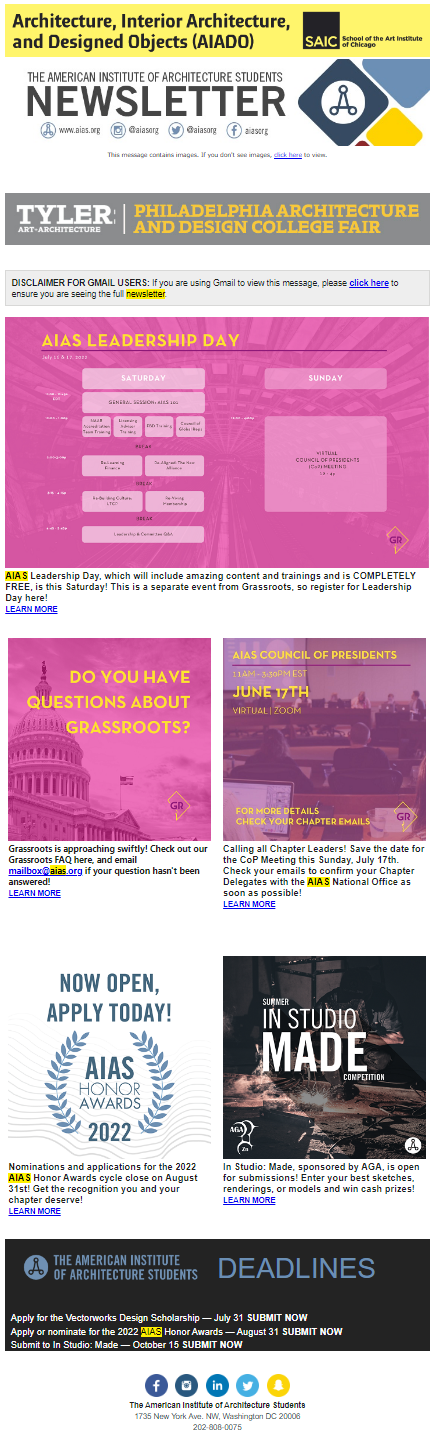 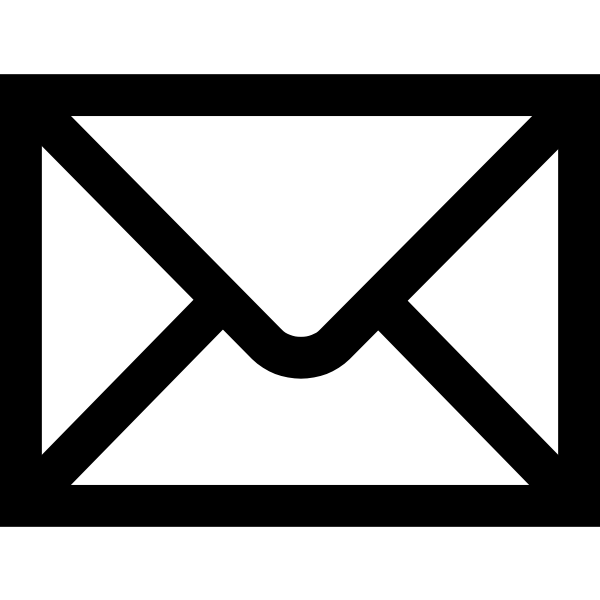 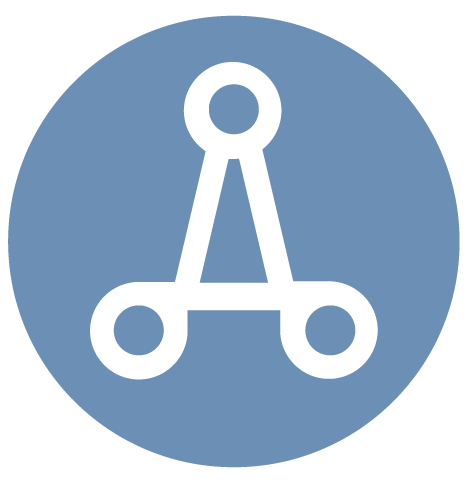 National Programming
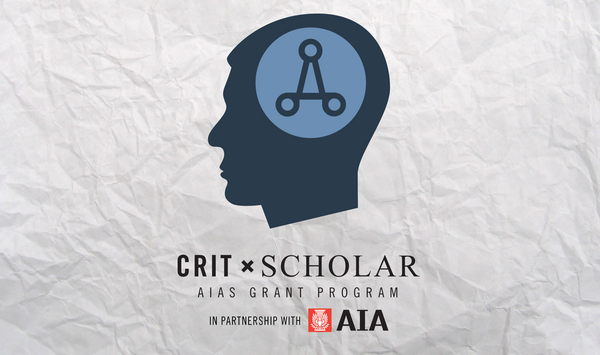 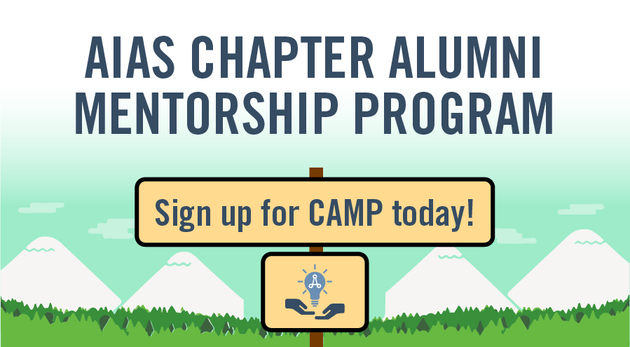 CRIT Journal is the premier publication of students in architecture, design, and associated fields.

CRIT Scholar is a research-based fellowship program that supports student research.

CAMP - Chapter Alumni Mentorship Program is an opportunity to give our alumni who have given their time and resources to the organization, an opportunity to engage with AIAS chapters as their mentors.

THRIVE WEBINARS are a series of educational sessions and networking events for members.

Freedom By Design is an AIAS community service program partnered with NCARB to have design-build projects
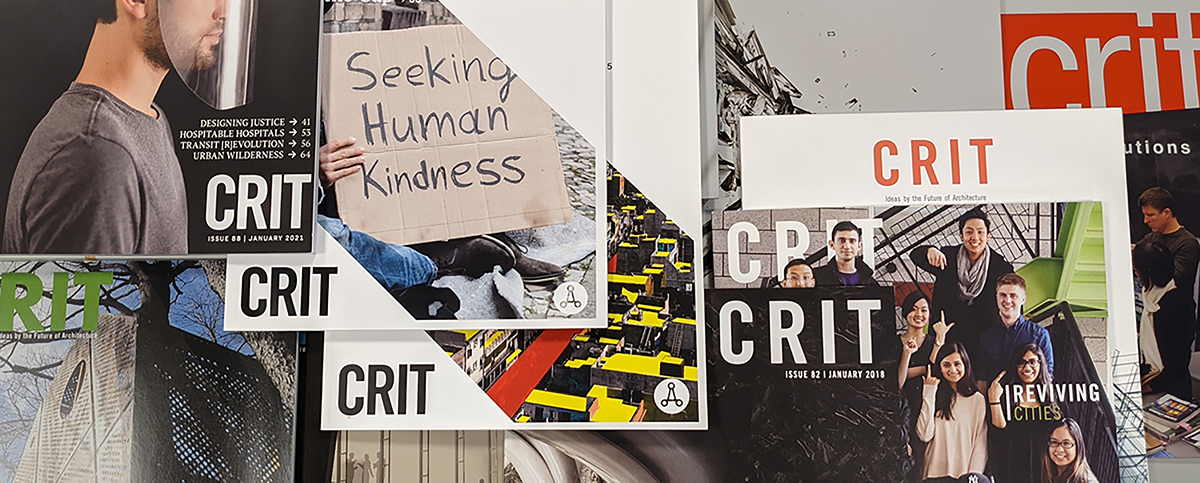 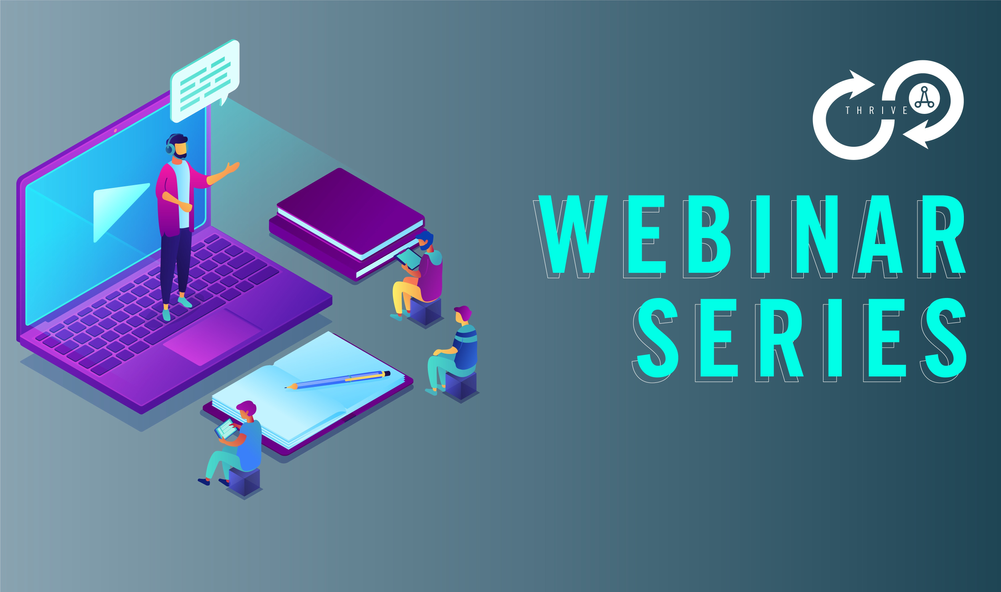 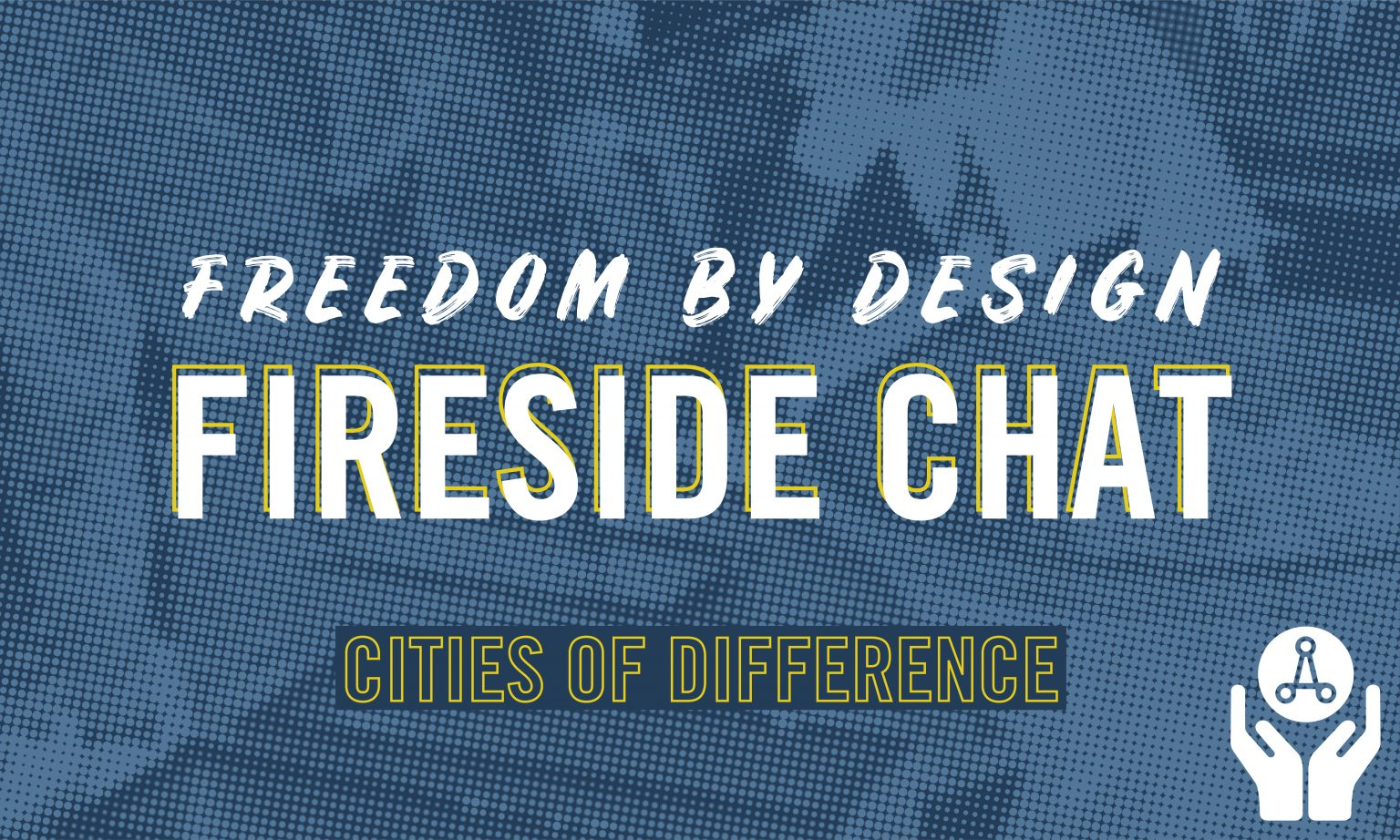 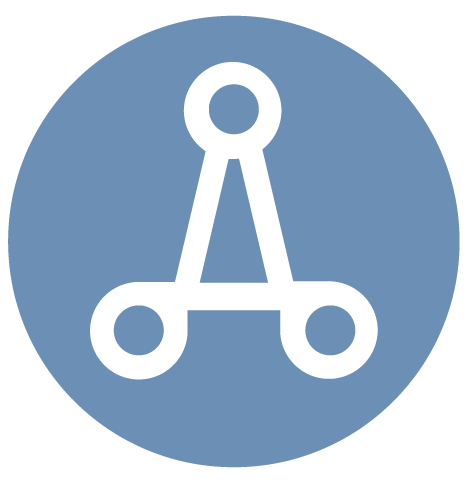 [Speaker Notes: Crit Journal is the premier publication of student’s in architecture, design, and associated fields. Published since 1976, CRIT offers a variety of opportunities for AIAS members and acts as a forum for critical discourse and the dissemination of knowledge.

Crit Scholar is a research-based fellowship program that  aims to support student research and serves as an exclusive opportunity for students to receive further guidance in their own research. 

CAMP - Chapter Alumni Mentorship Program is opportunity to give our alumni who have given their time and resources to the organization, an opportunity to engage with AIAS chapters as their mentors.

THRIVE WEBINAR is a series of educational sessions and networking events for members that will cover tips and tricks for thriving in the profession.

Freedom By Design is an AIAS community service program partnered with NCARB to have design-build projects and engage in solutions to address 5 barriers: 
Physical 
Educational 
Environmental 
Socio-Economic 
Cultural]
Competitions | Scholarships & Fellowships | Career Center
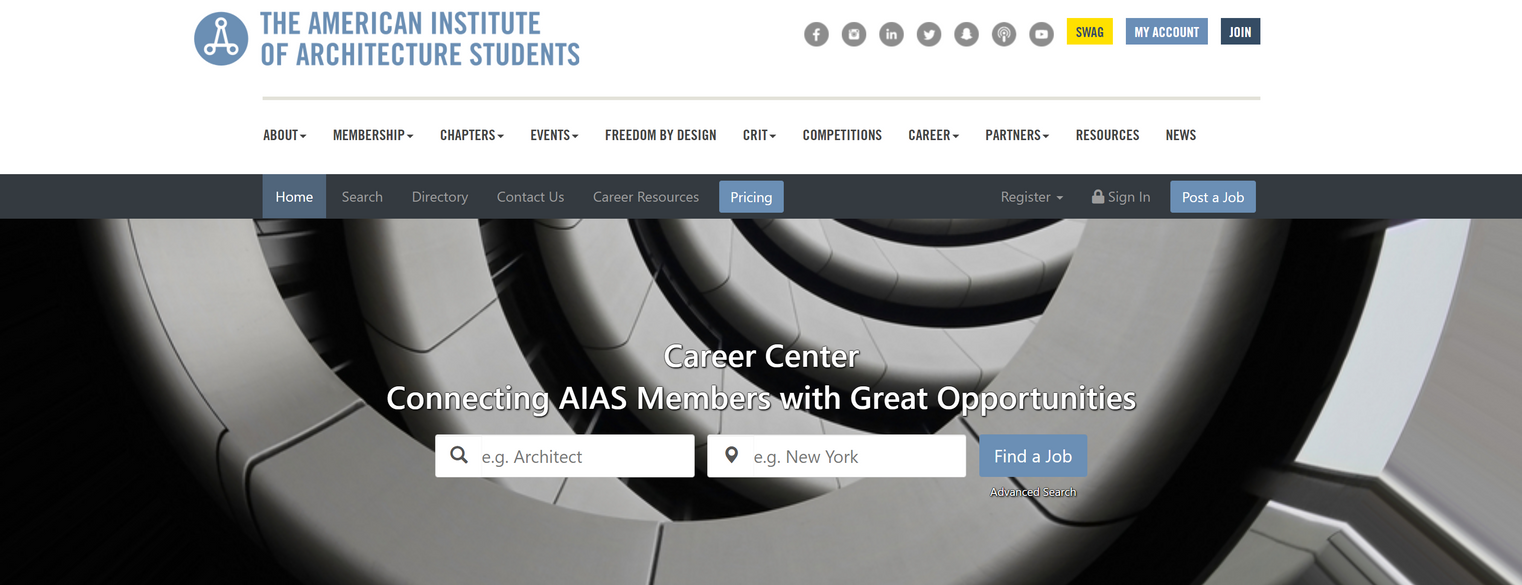 Competitions
AIAS hosts and sponsors design competitions for members to apply their design skills. 

Scholarships & Fellowships 
The National Office updates and maintains the page for students to get the most up-to-date information. 
If you know any scholarships/fellowships, you can submit them to the list! 

Career Center
The National Office updates and maintains the page for students to get the latest job opportunities
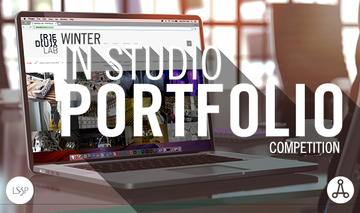 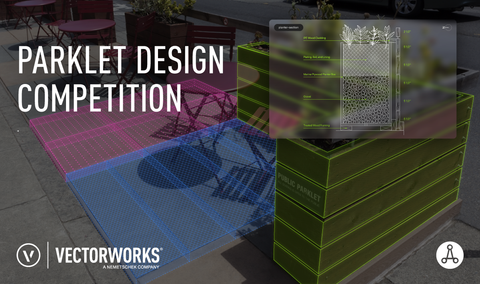 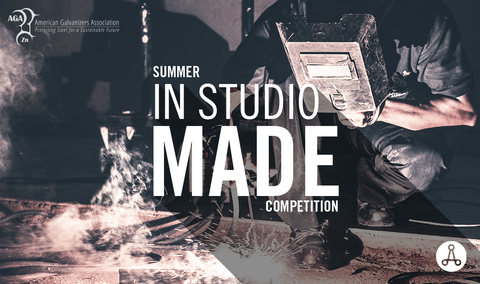 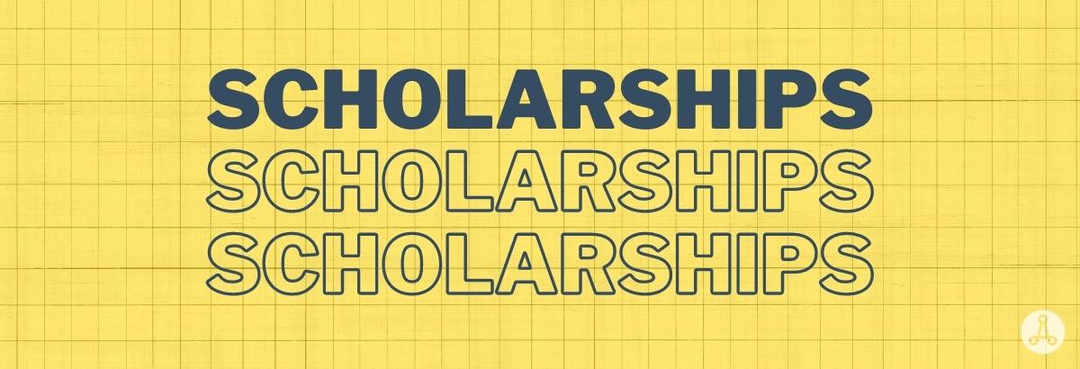 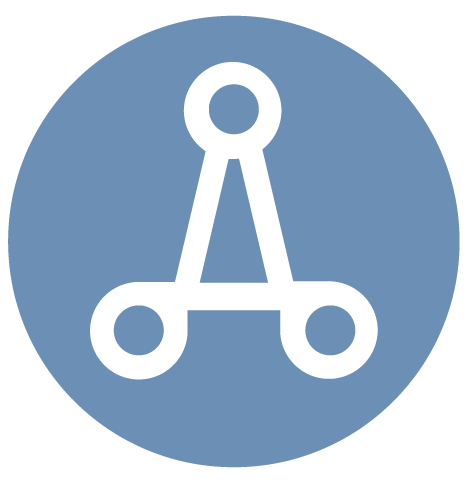 AIAS Merchandise
National
Canvas Bags
Stickers
Pins
Shirts

Quad/Regional
Quad Shirts
Quad Stickers

Graduation
Graduation Cords
Graduation Stoles

Log into your AIAS account to check out more merchandise!
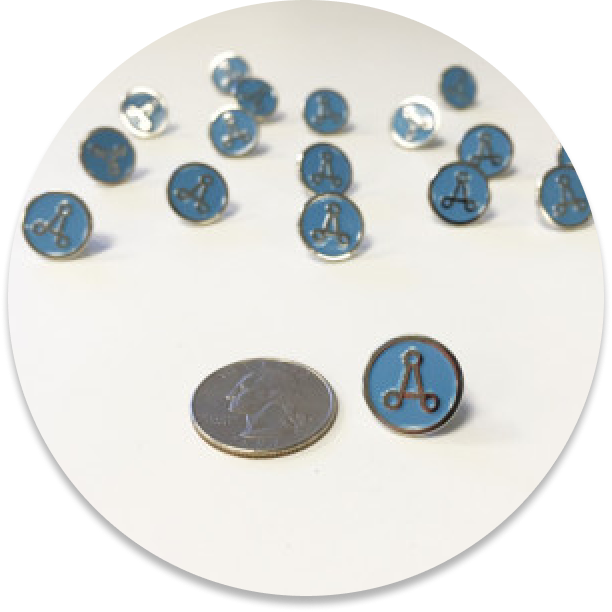 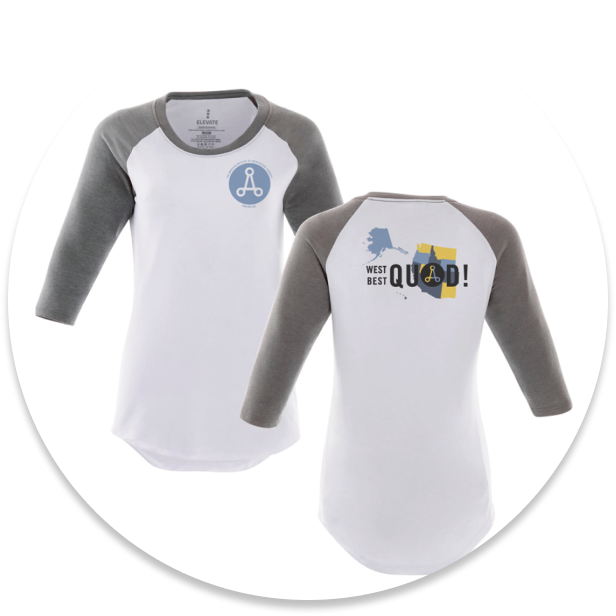 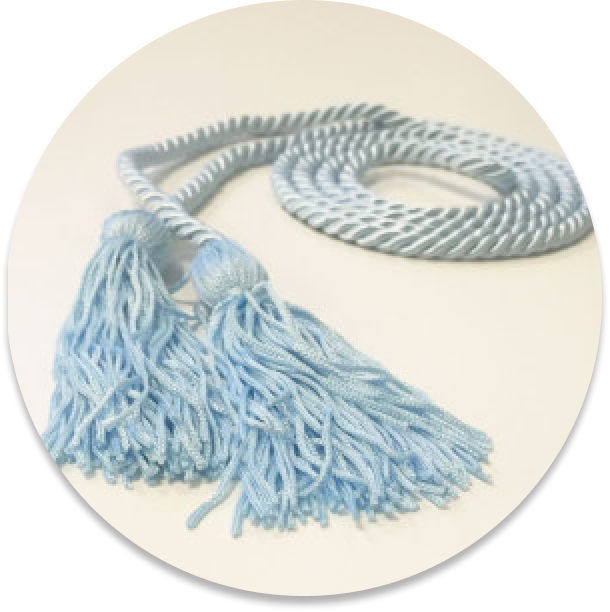 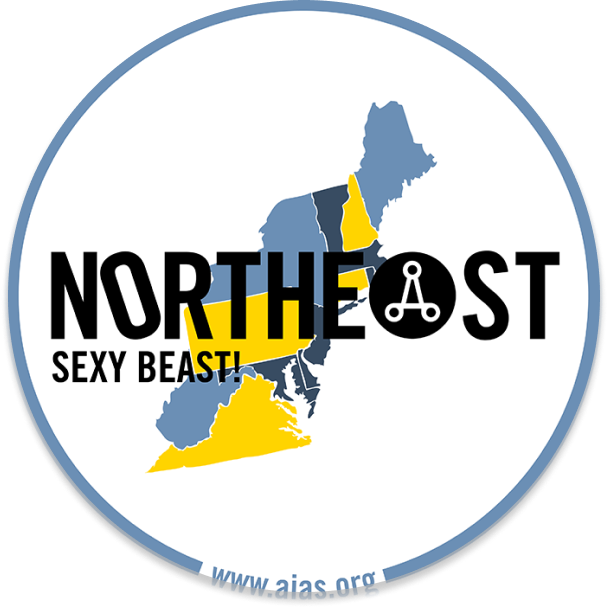 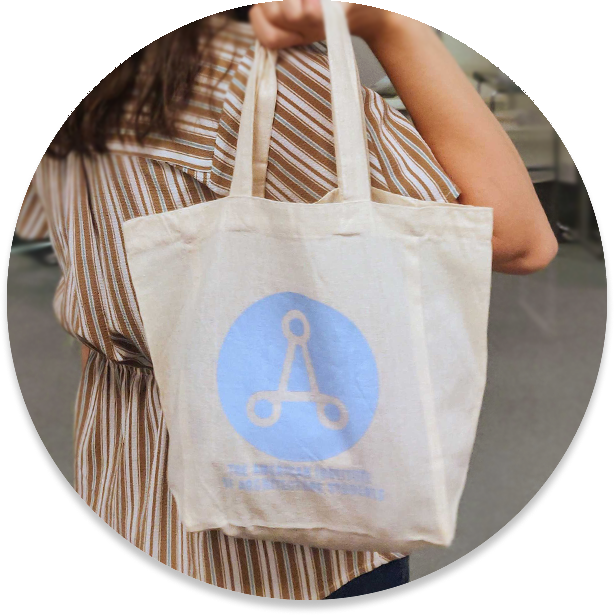 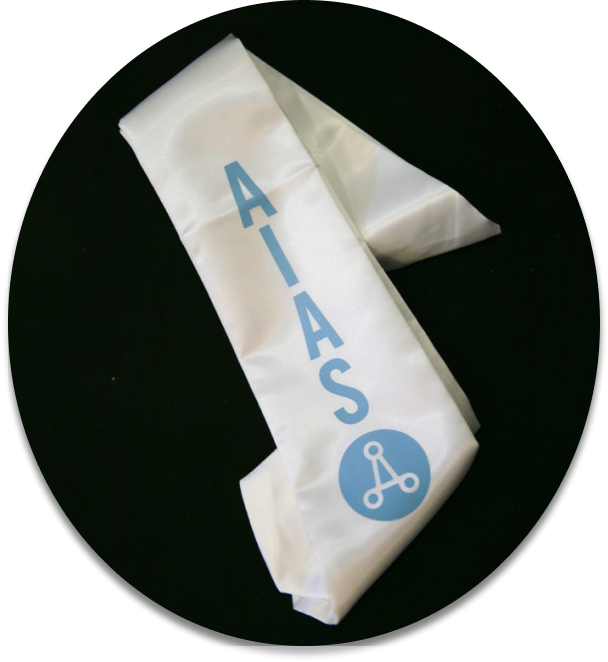 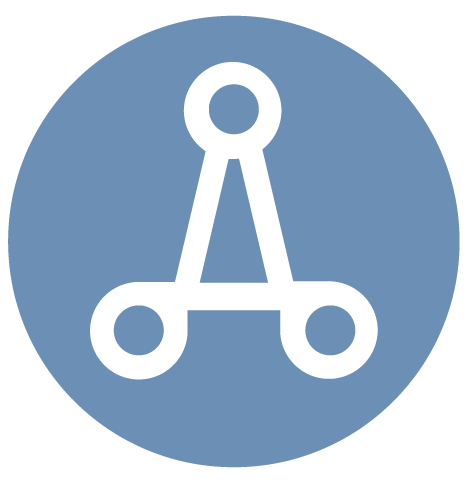 Recognizing Hard Work and Accomplishments
Chapter Leader of the Month highlights the outstanding dedication and accomplishments of one of its members every month.

AIAS Honor Awards publicly recognize individuals and groups for their exemplary work in areas such as leadership, collaboration, scholarship, and service. 

Celebrating the Graduating Class  honors the hardworking and deserving members graduating this year.
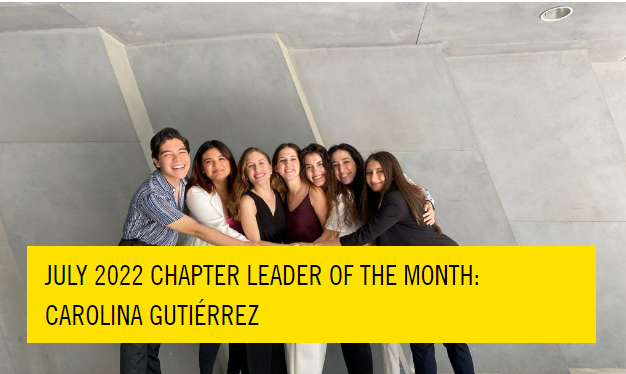 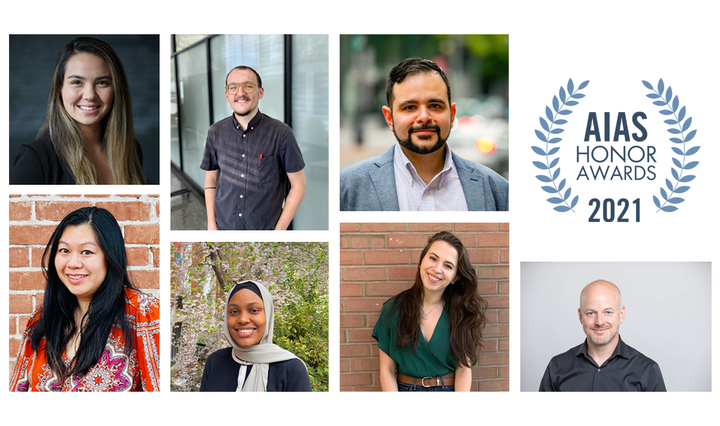 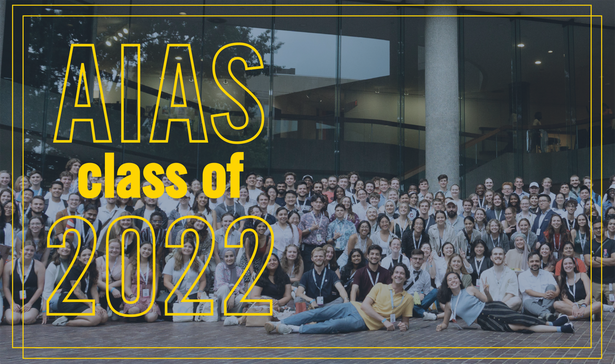 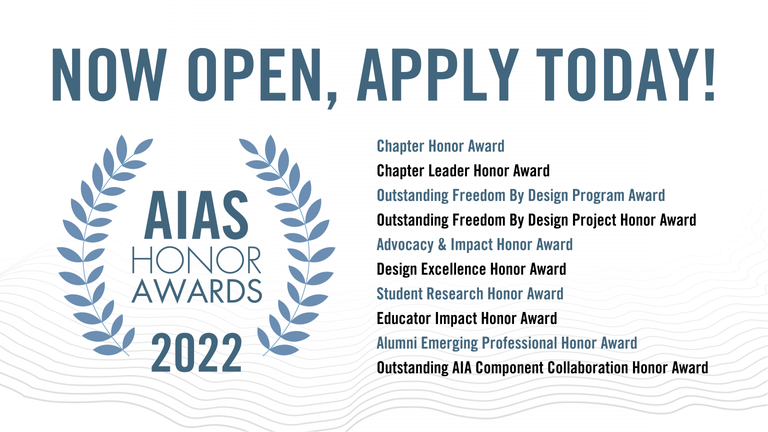 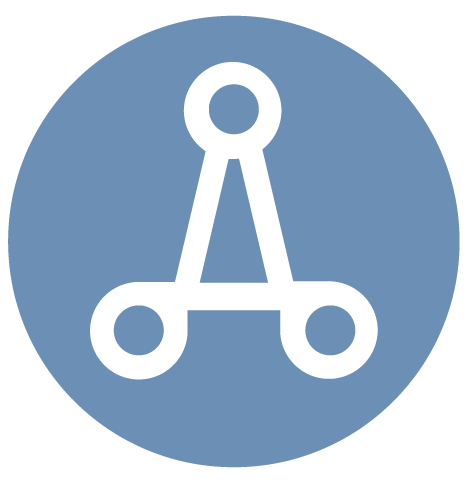 National Committees, Task Forces, and Leadership Opportunities
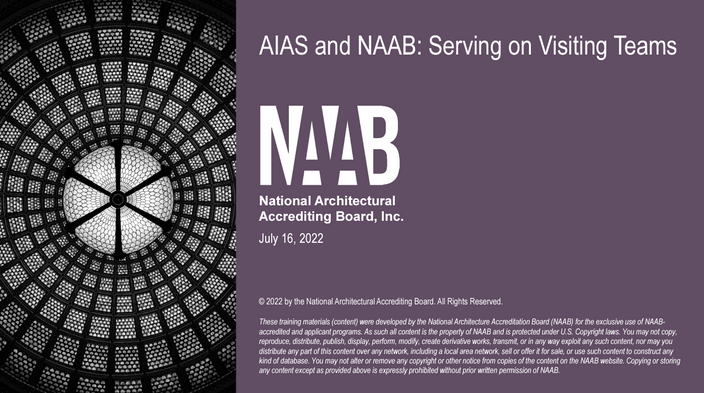 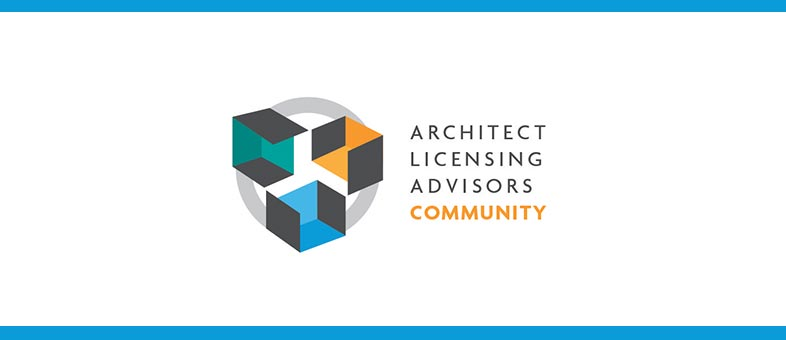 Committees and Task Forces is a method the AIAS works each year to address issues affecting students around the world.

NCARB Student Licensing Advisor is a role to be trained and updated about AXP Hours, the connection between admin/faculty and the student, and go to sessions about Health Safety and Welfare (HSW)

AIAS Activists program is an action-focused program as they work to research and present their chosen topics.

AIAS Board of Directors are students or recent graduates elected annually by members to serve the AIAS' highest office to run the organization.

NAAB Accreditation Team Student Representative serves as a member of a team evaluating architecture programs for accreditation decisions.
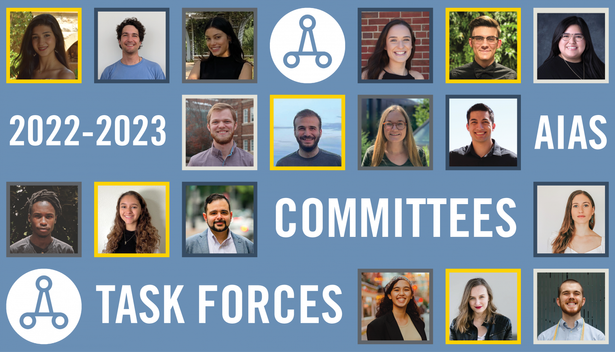 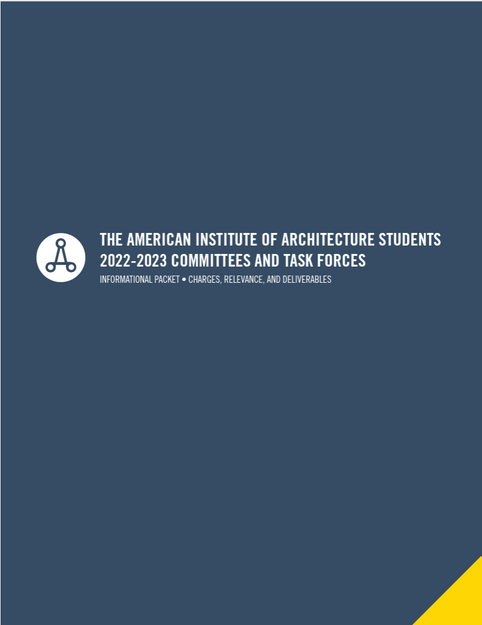 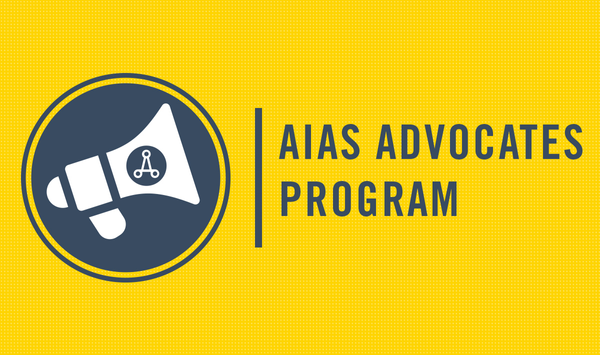 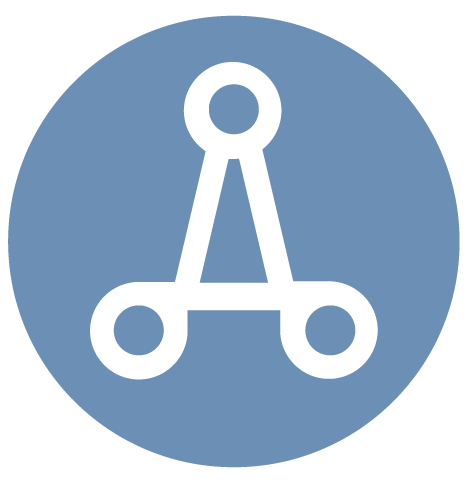 [Speaker Notes: Committees and Task Forces is a method the AIAS works each year to address issues affecting students around the world. Examples are: 

Governance Committee
Freedom By Design Committee
Justice, Equity, Diversity & Inclusion Task Force
Student Health & Wellbeing Task Force

NCARB Student Licensing Advisor is a role to be  trained and updated about AXP Hours, the connection between admin/faculty and the student, and go to sessions about Health Safety and Welfare (HSW)

AIAS Advocate program is an evolution of the Advocates program. This year our Activists will be more action-focused as they work to research and present their chosen topics.

AIAS Board of Directors are students or recent graduates elected annually by members to serve the AIAS' highest office to run the organization in their respective roles

NAAB Accreditation Team Student Representative serves as a member of a team evaluating architecture programs for accreditation decisions.]
National Conferences and Events
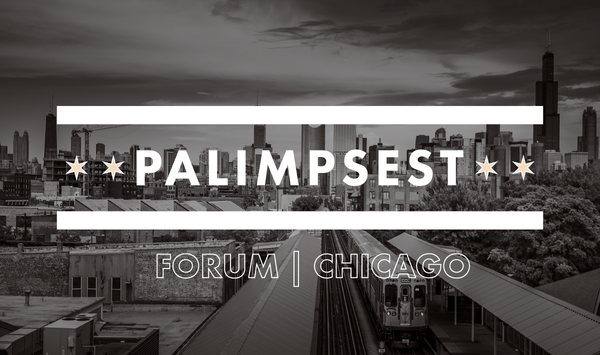 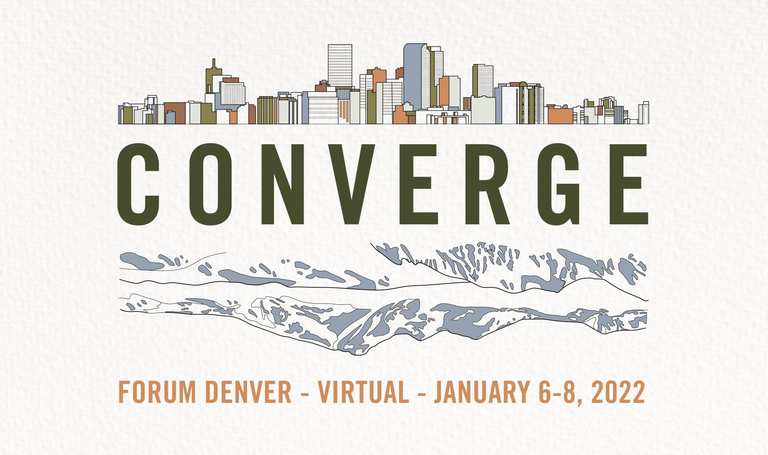 Grassroots is our summer conference with a weekend's worth of chapter and personal leadership training, community building, and innovative content.

FORUM is our winter conference where we learn from other leaders, discuss issues relevant to architecture and design education, and conduct official AIAS business.

Leadership Day is the day that we spend time learning about all things AIAS, including how to run a chapter, how to become involved nationally in the AIAS, the AIAS’ roles within your school, and more!
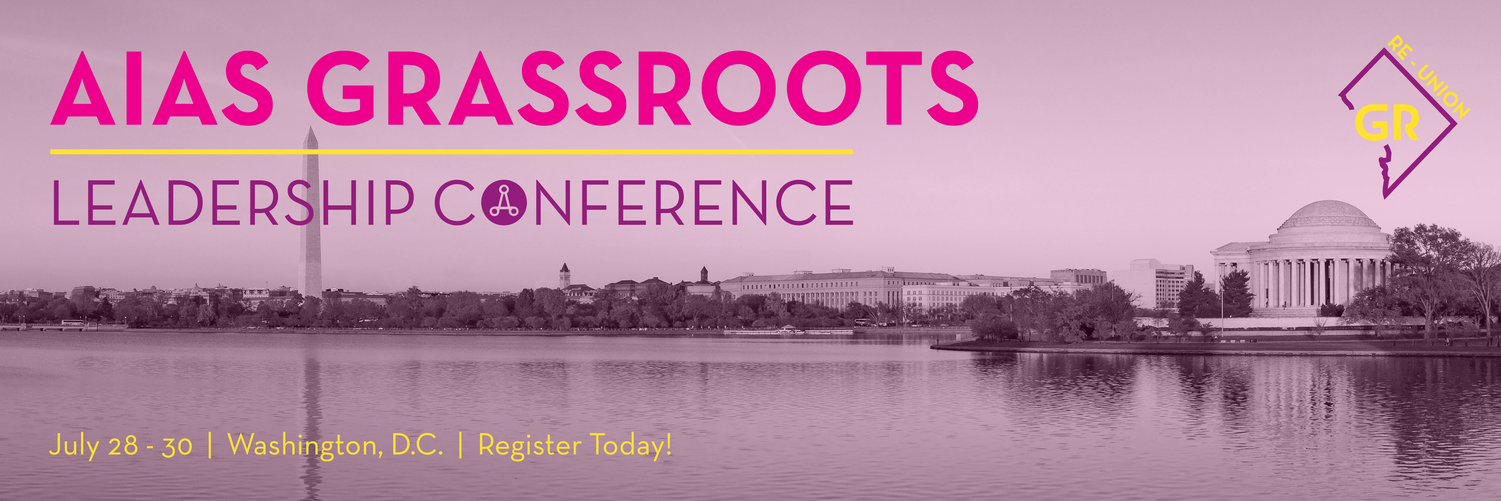 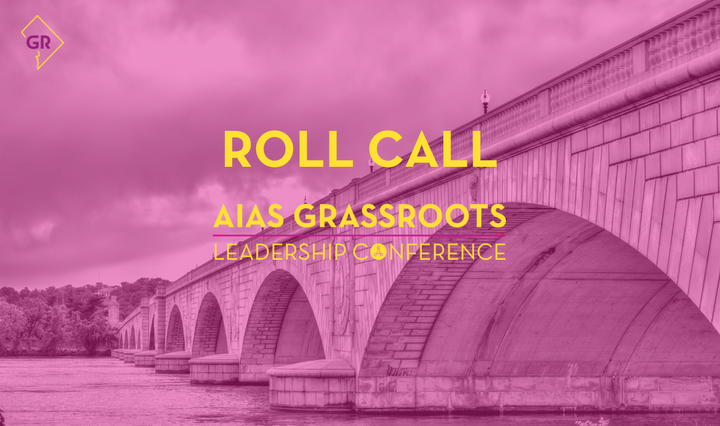 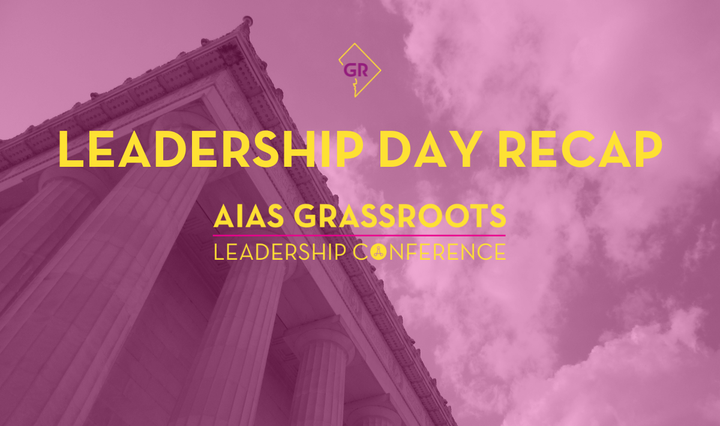 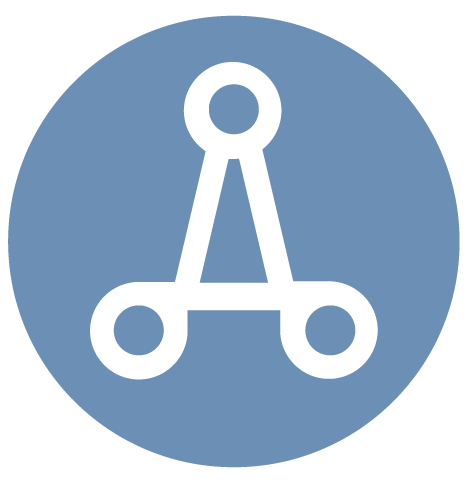 [Speaker Notes: Grassroots is our summer conference with a weekend's worth of chapter and personal leadership training, community building, and innovative content.

FORUM is our winter conference where we learn from other leaders, discuss issues relevant to architecture and design education, and conduct official AIAS business.

Leadership Day is the day that we spend time learning about all things AIAS, including how to run a chapter, how to become involved nationally in the AIAS, the AIAS’s roles within your school, and more! 

Roll Call is a chance for chapters to show off their creativity with a chant, a skit, a video, or anything in between.

National Career Expo is a network event with top firms, organizations, and universities, and learn from the professionals that are in or associated with the field.]
Council of Presidents
Being a representative for your chapter as Chapter President to:
Vote on important motions, amendments about the organization. During the Winter CoP, chapters will vote in National Elections for the next AIAS Officers and Directors.
If there is a scheduling conflict, you can appoint a Delegate from your chapter. If not, you can request another Chapter President/Delegate to be your Proxy.

Chat with the National Vice President about confirming yourself as your chapter representative. 

Chat with the National President to talk about CoP Agendas, motions, and amendments.
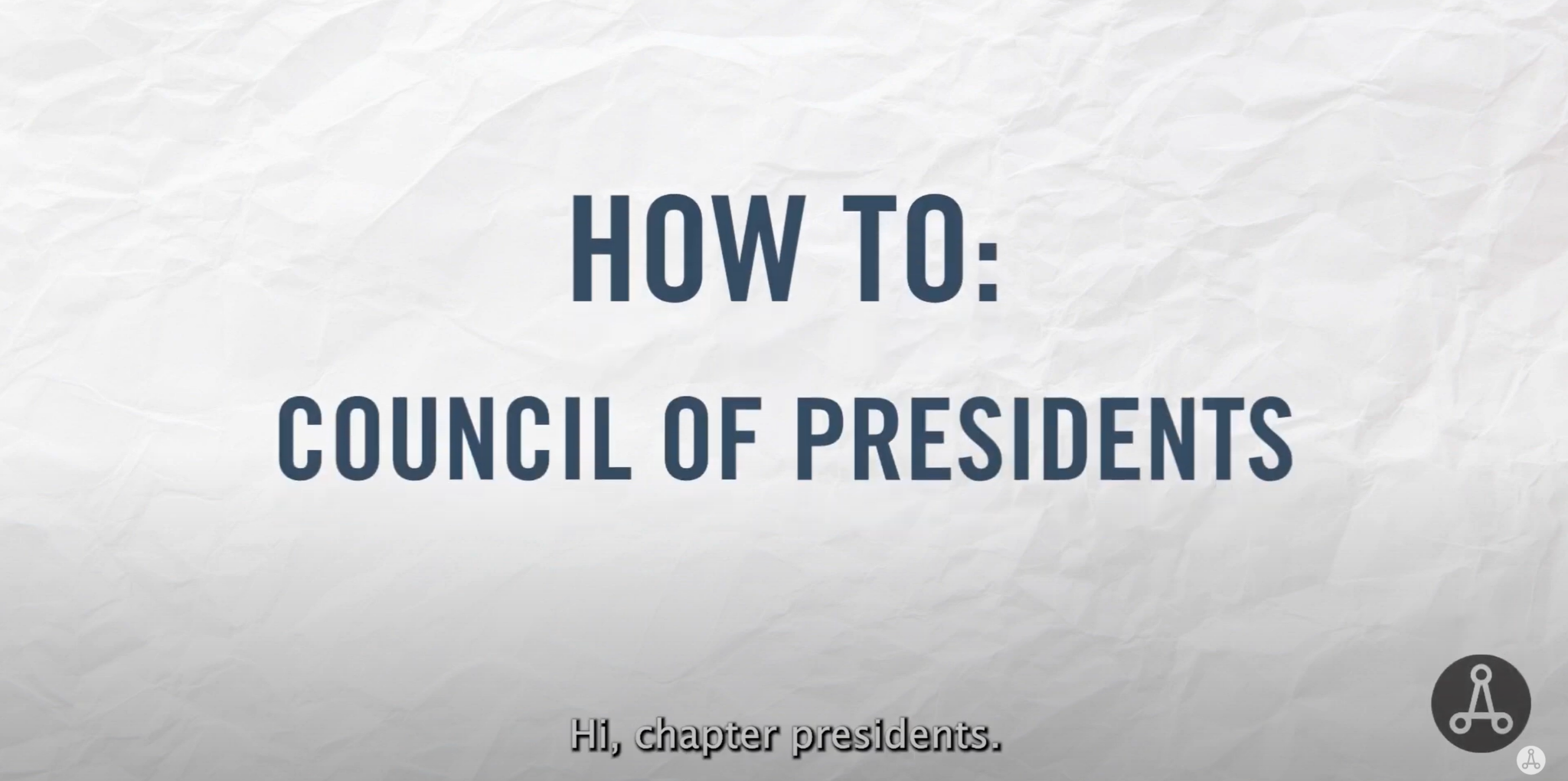 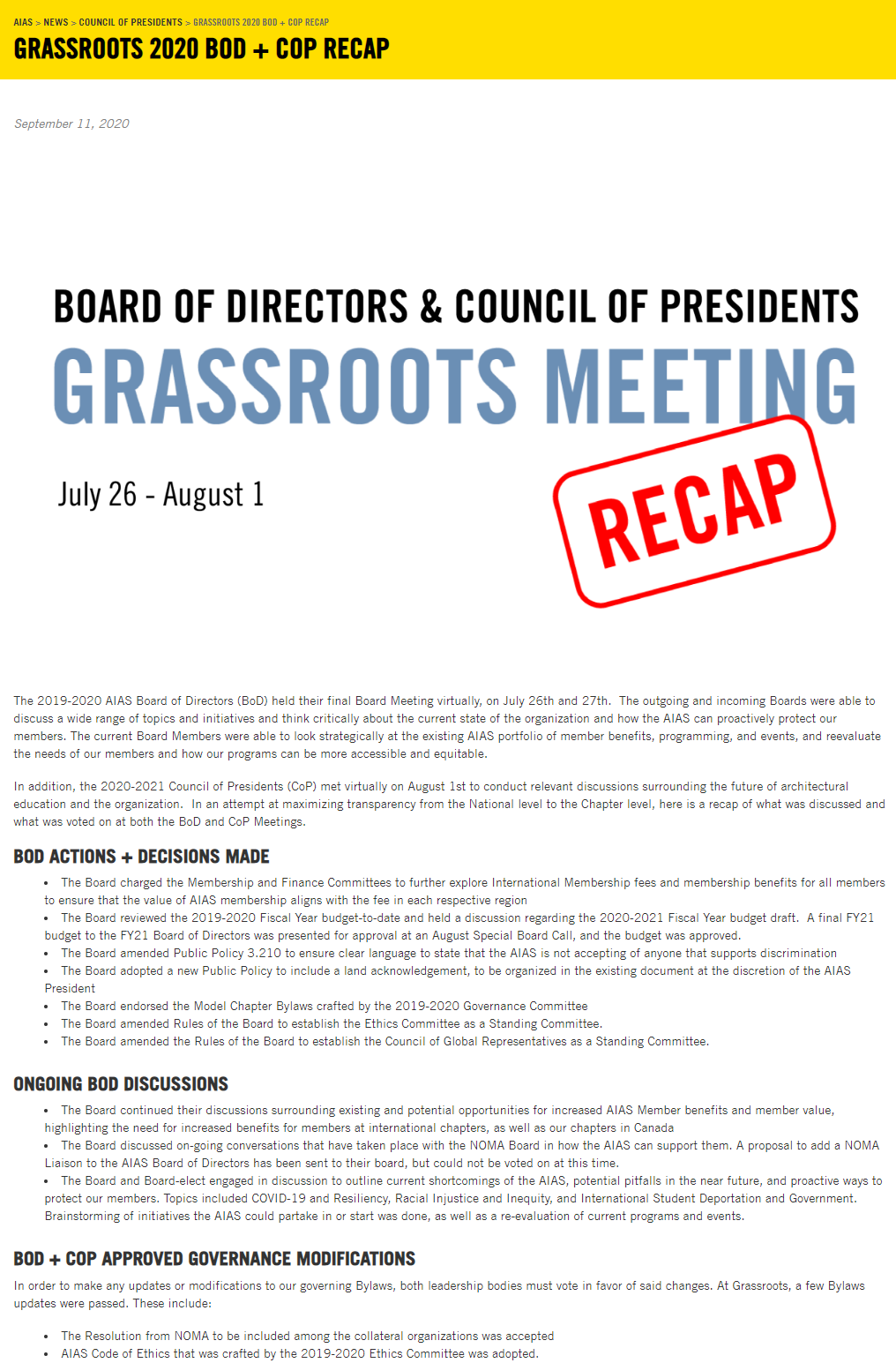 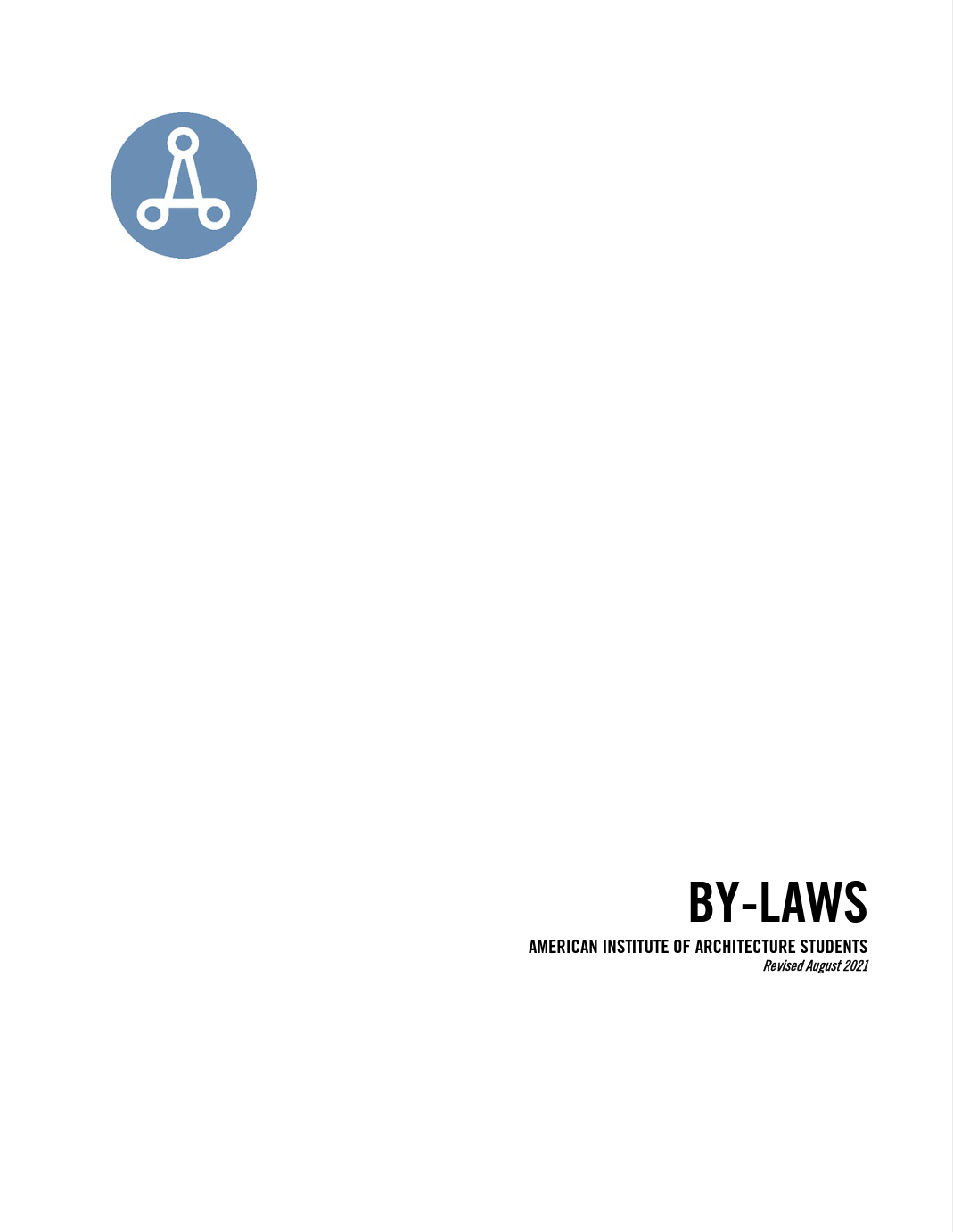 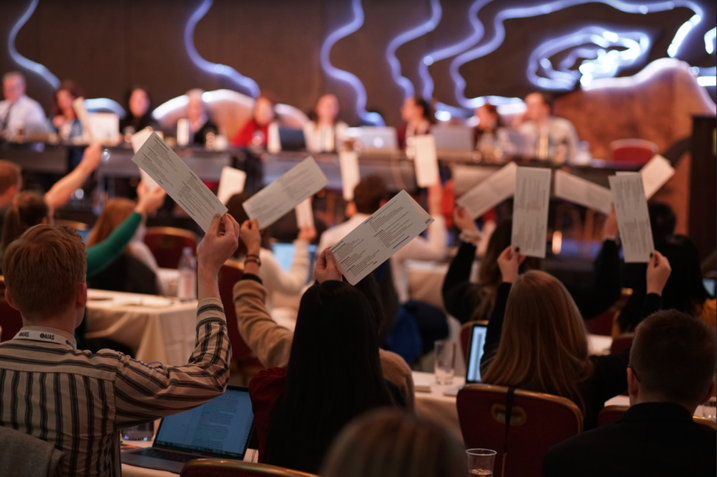 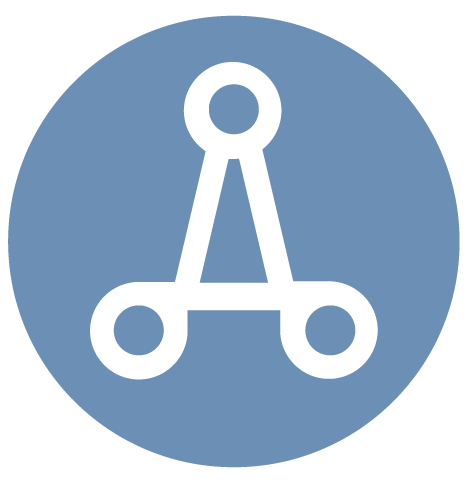 Connect with the Alliance
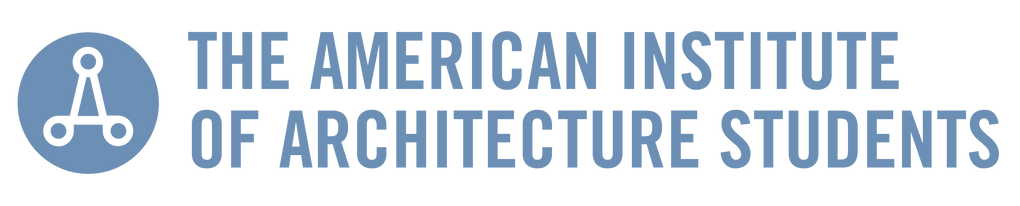 ACSA - Association of Collegiate Schools of Architecture 
National Vice President is the Student Director for the ACSA Board of Directors
ACSA Liaison sits on AIAS BoD

AIA - American Institute of Architects 
National President sits on the AIA Strategic Council and then on the Board of Directors
AIA Liaison sits on AIAS BoD

NAAB - National Architectural Accrediting Board 
AIAS Member sits on NAAB BoD

NCARB - National Council of Architectural Registration Boards 
NCARB Liaison sits on AIAS BoD

NOMA/S - National Organization of Minority Architects
NOMA Liaison sits on AIAS BoD
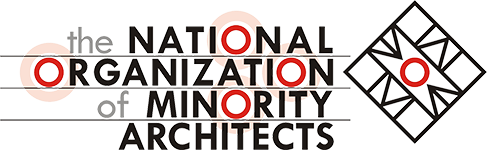 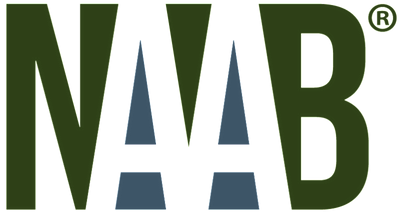 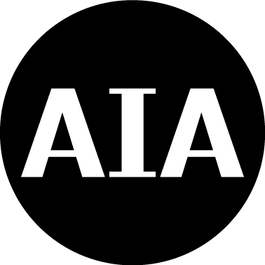 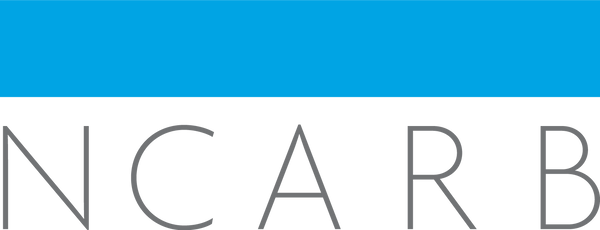 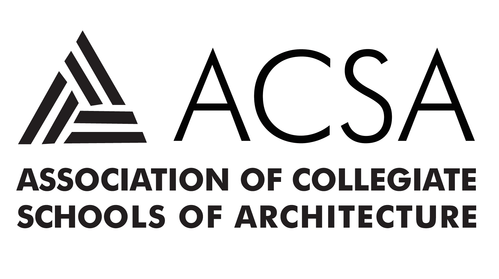 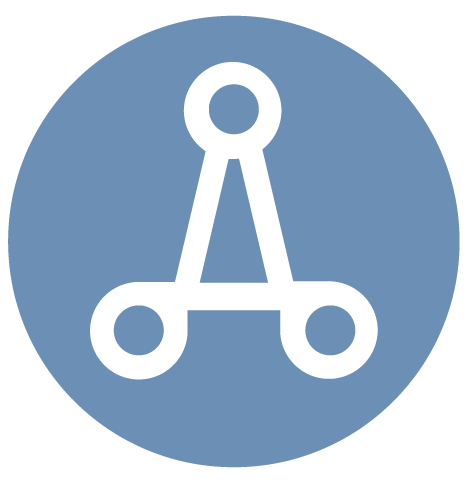 [Speaker Notes: The alliance is the non-profit architectural organization that works together in the architecture education and field.

ACSA - Association of Collegiate Schools of Architecture is an international association of architecture schools preparing future architects, designers, and change agents.
National Vice President is the Student Director for the ACSA Board of Directors

AIA - American Institute of Architects works to advance our nation’s quality of life and protect the public’s health, safety, and welfare
National President sits on the AIA Strategic Council and then on the Board of Directors

NAAB - National Architectural Accrediting Board develops and maintains an accreditation system in professional degree education that enhances the value, relevance, and effectiveness of the profession of architecture.

NCARB - National Council of Architectural Registration Boards facilitates the licensure and credentialing of architects to protect the health, safety, and welfare of the public.

NOMA/S - National Organization of Minority Architects is to empower our local chapters and membership to foster justice and equity in communities of color through outreach, community advocacy, professional development and design excellence.]
ON A QUAD/REGIONAL LEVEL
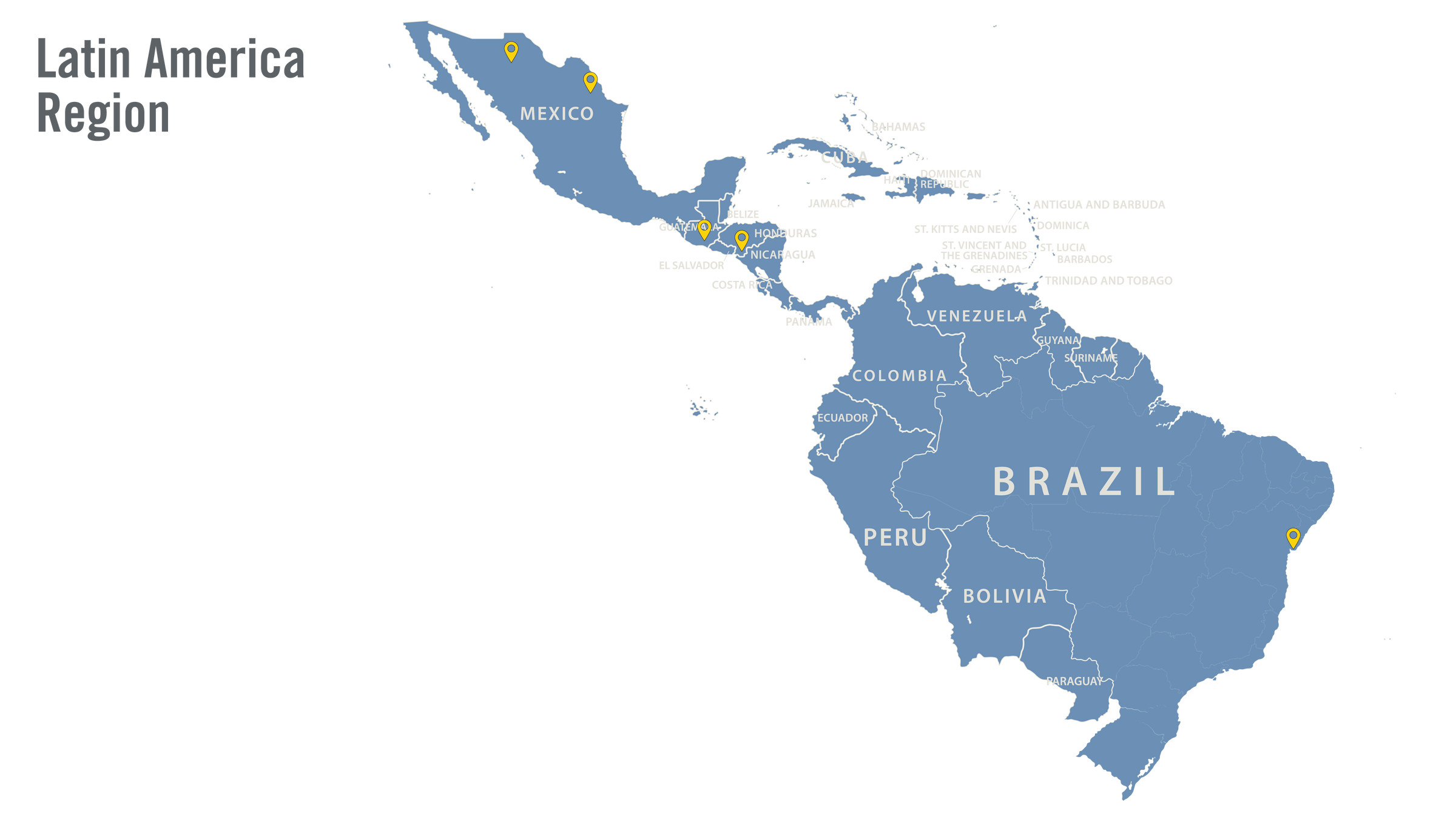 Over 5 chapters
Find your nearest AIAS Chapter here
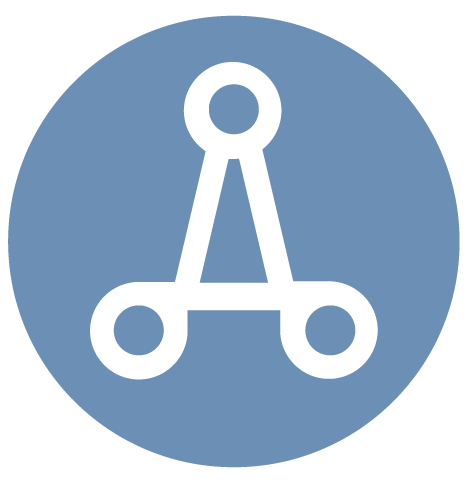 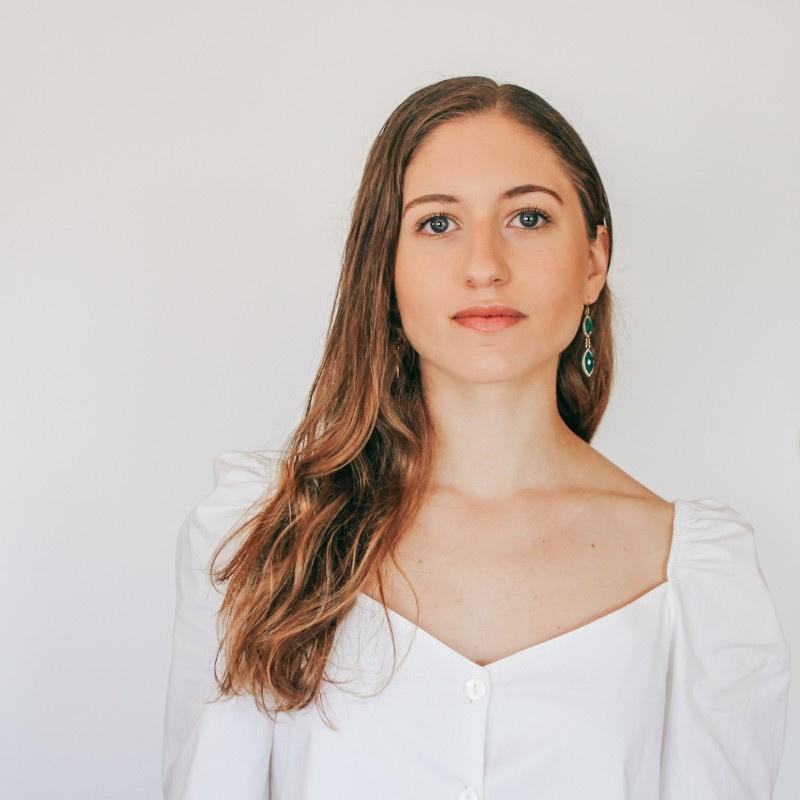 Latin America Regional Director

Paulina Garza Gonzalez
Universidad de Monterrey

latinamerica@aias.org 

@aiaslatinamerica

aiasinternational.slack.com
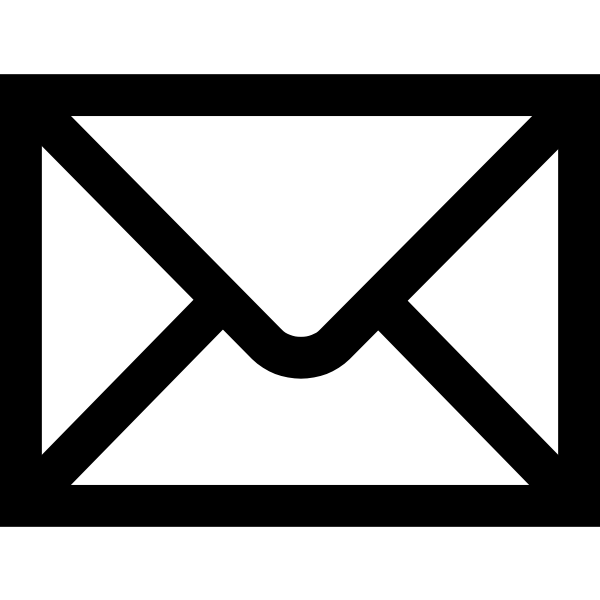 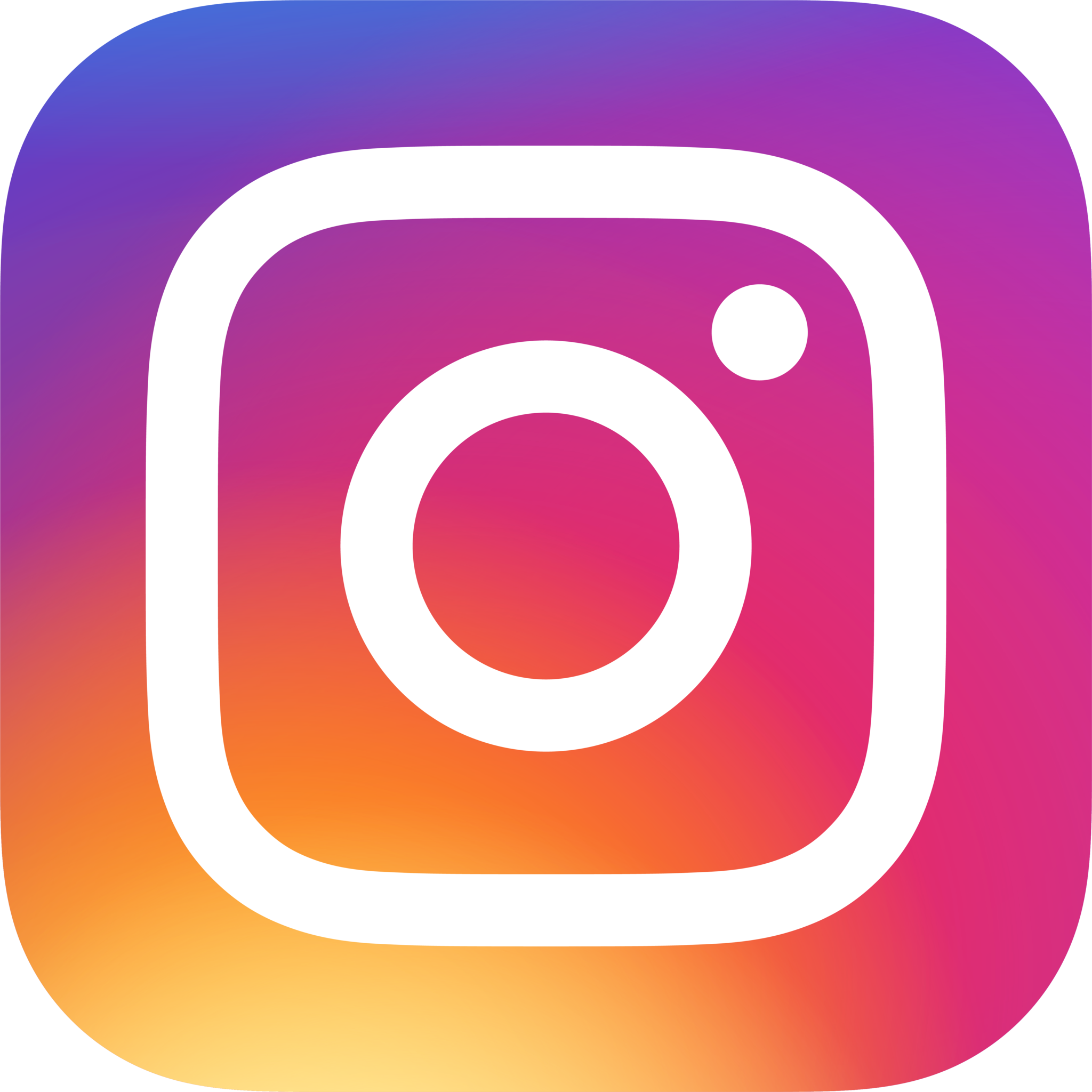 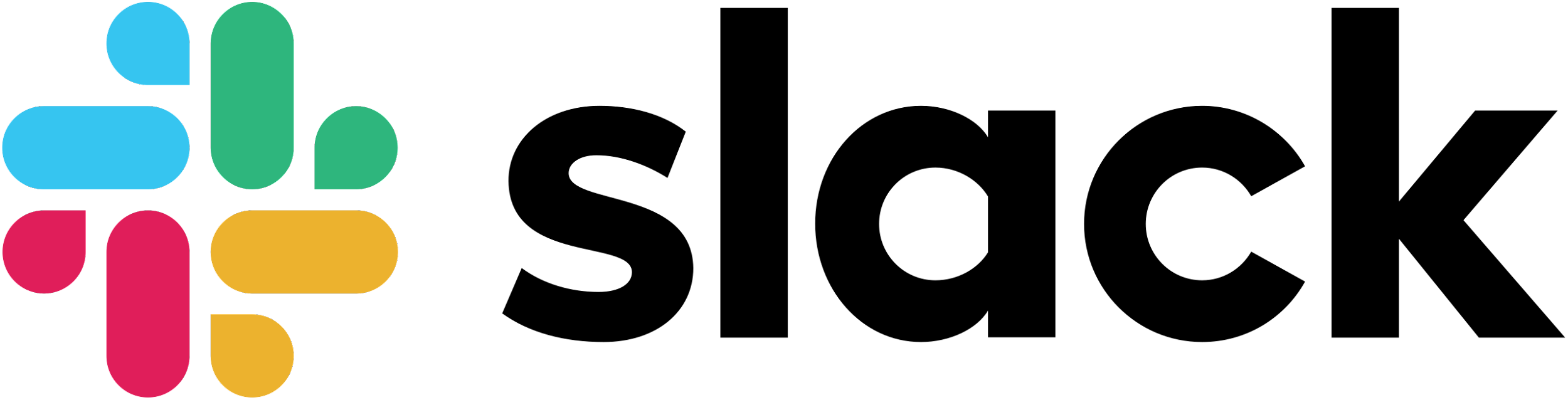 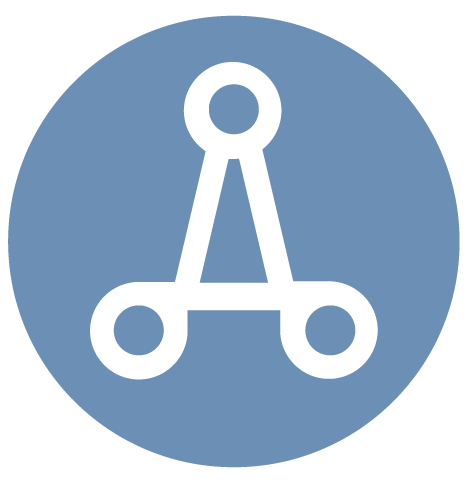 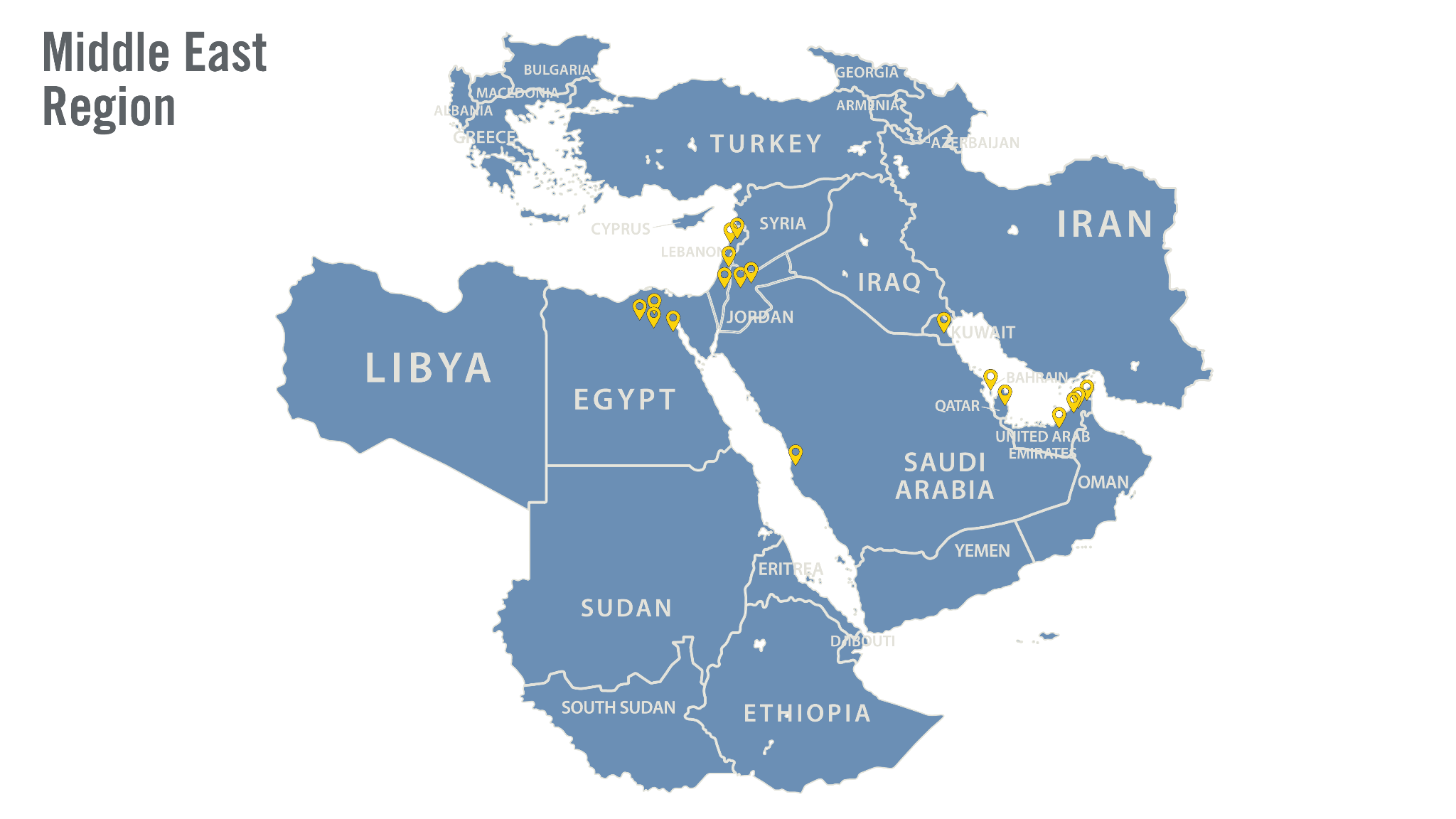 Over 22 chapters
Find your nearest AIAS Chapter here
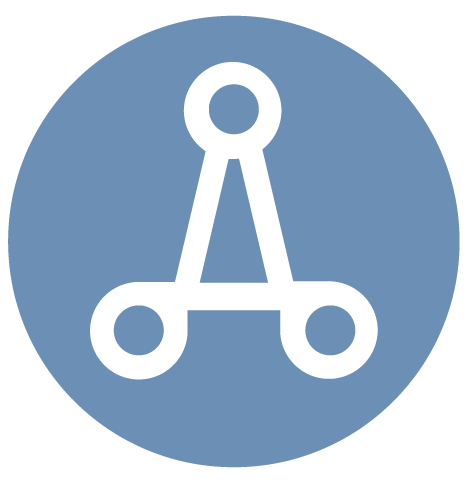 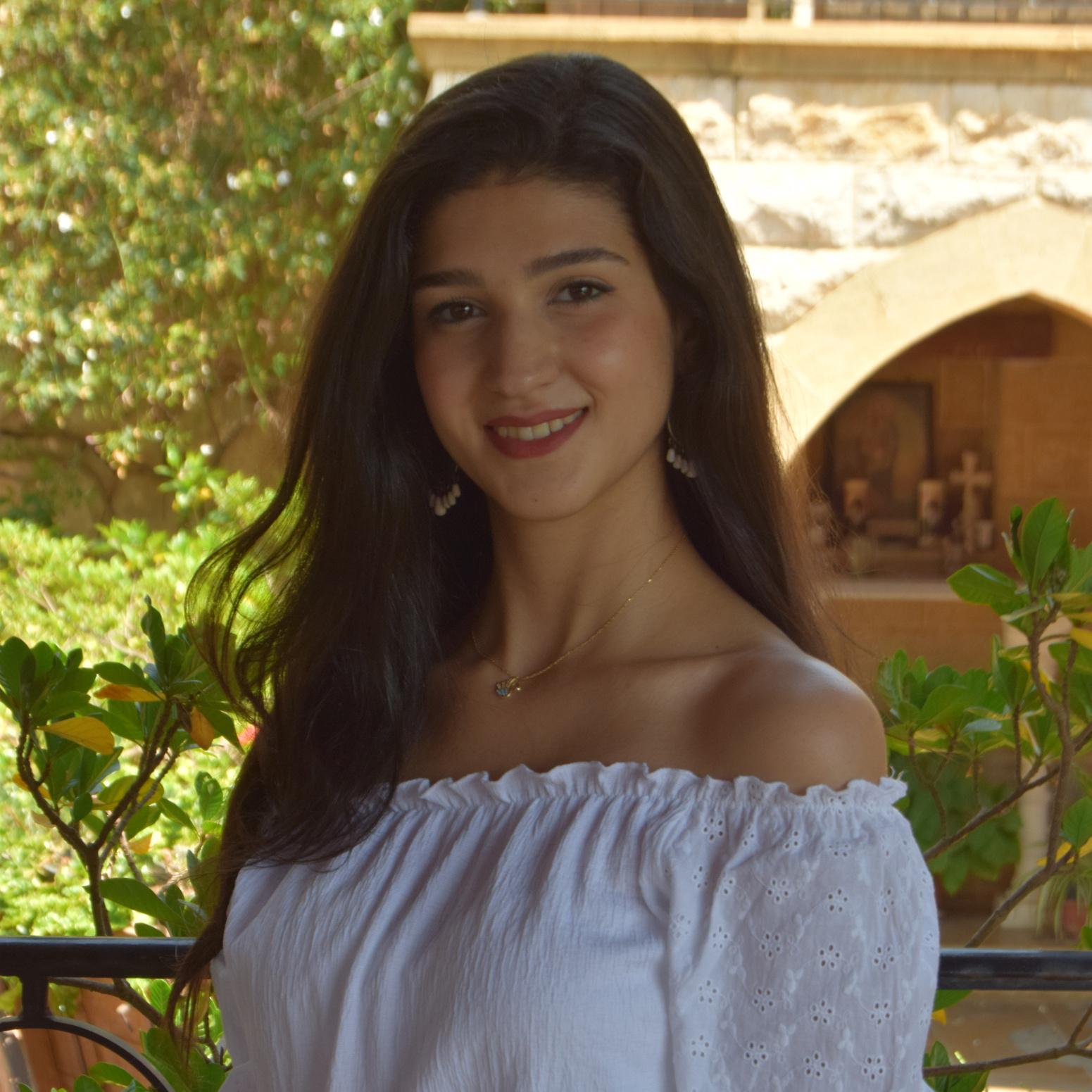 Middle East Regional Director

Marcelle El Achkar
Holy Spirit University of Kaslik (USEK)

middleeast@aias.org 

Calendly

@aiasmiddleeast

aiasinternational.slack.com
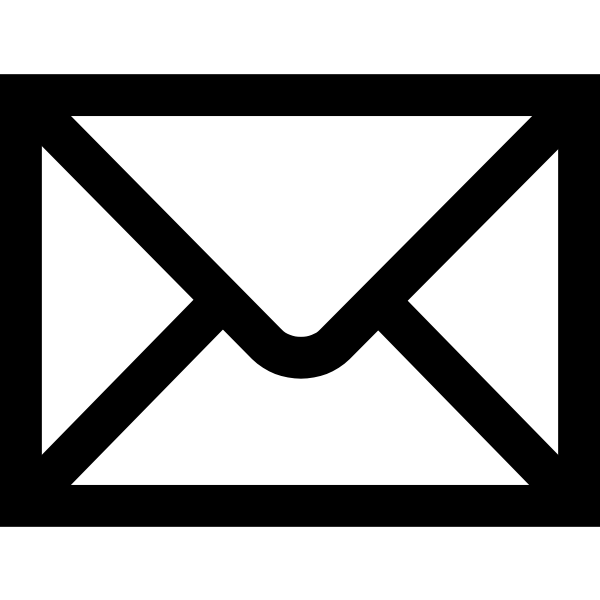 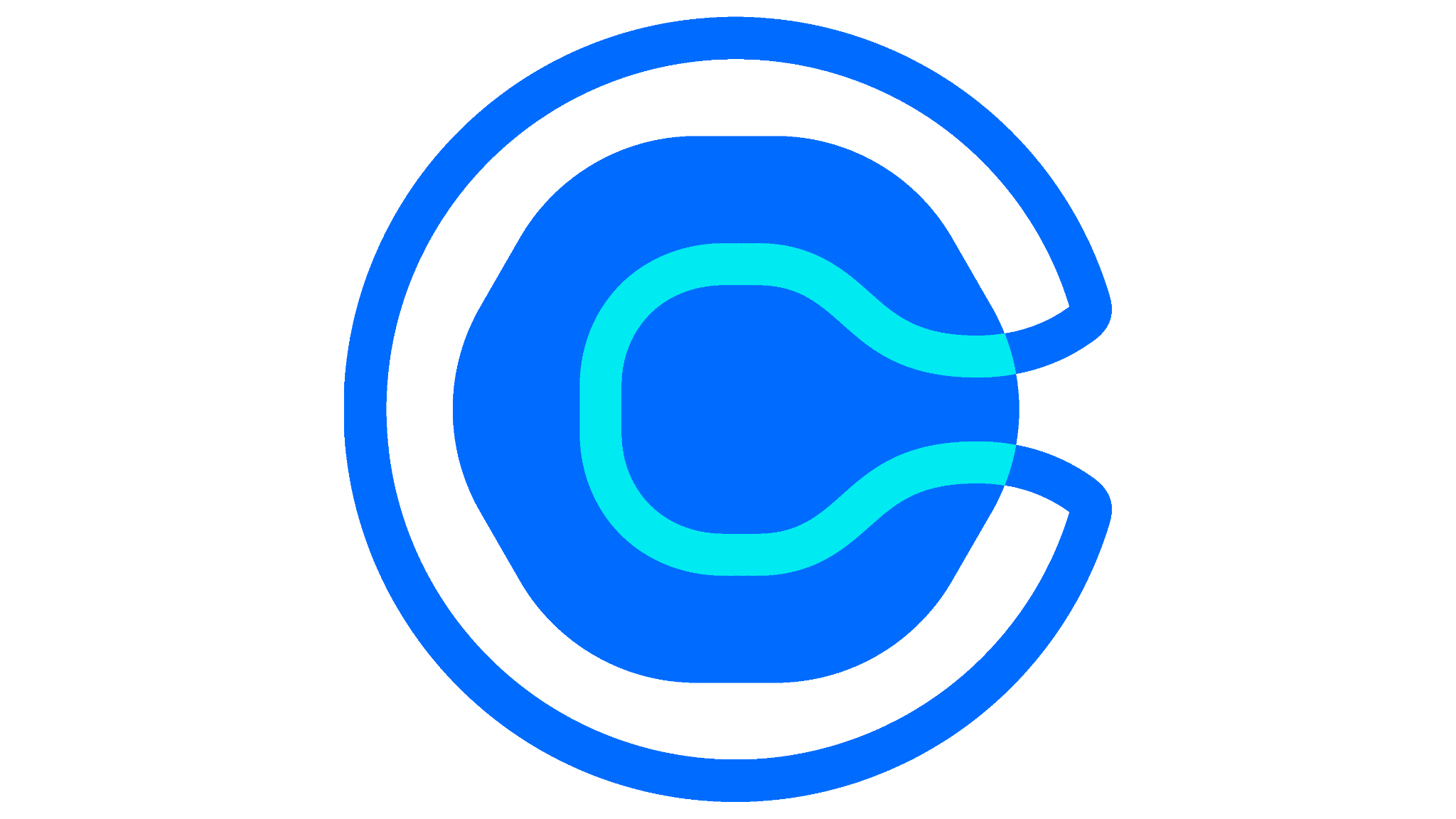 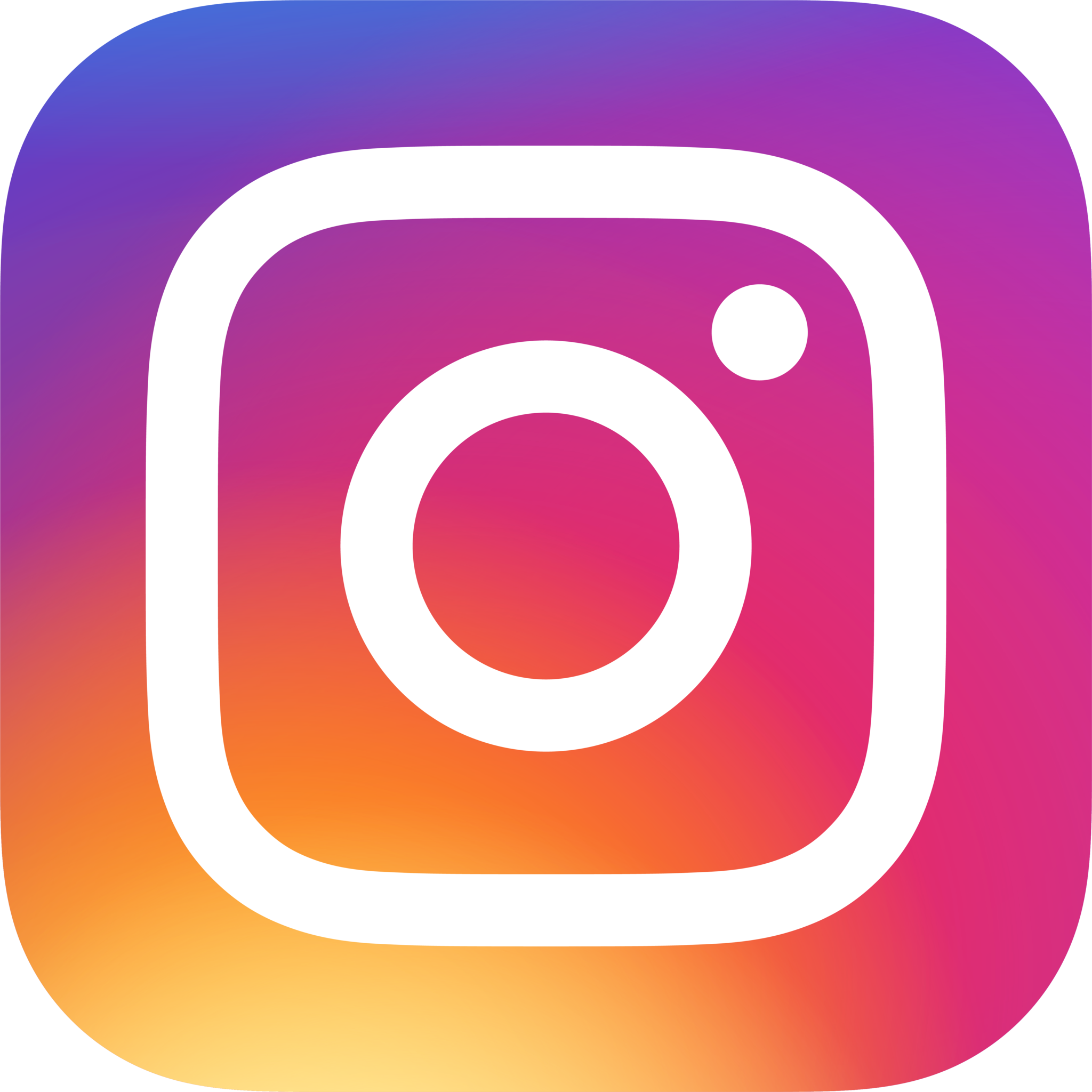 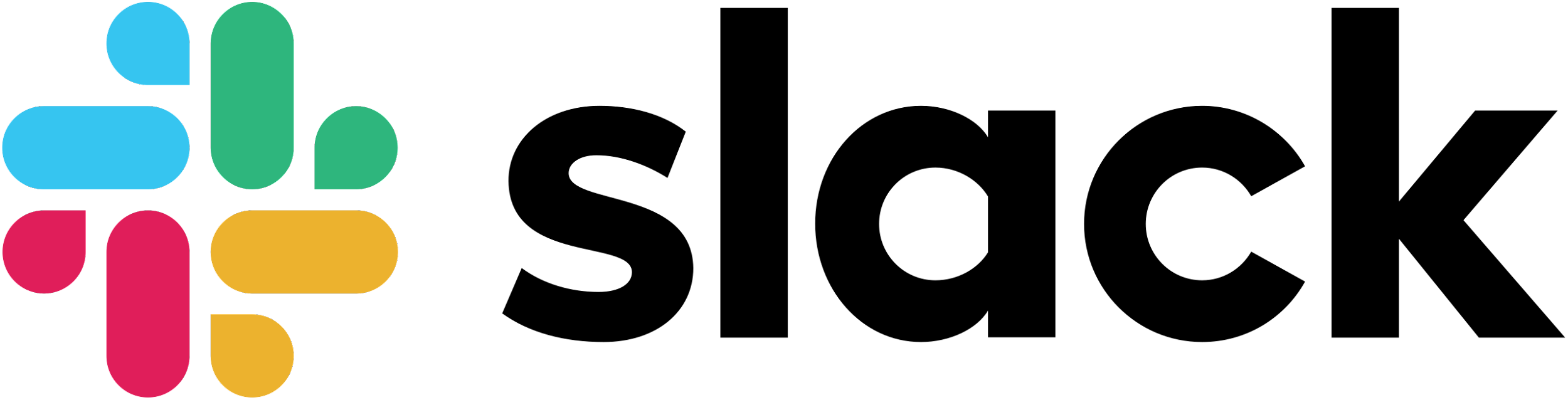 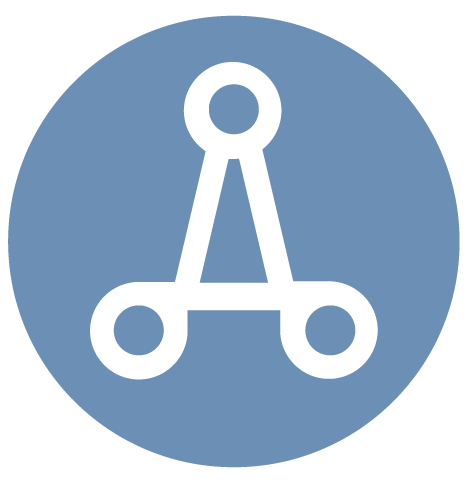 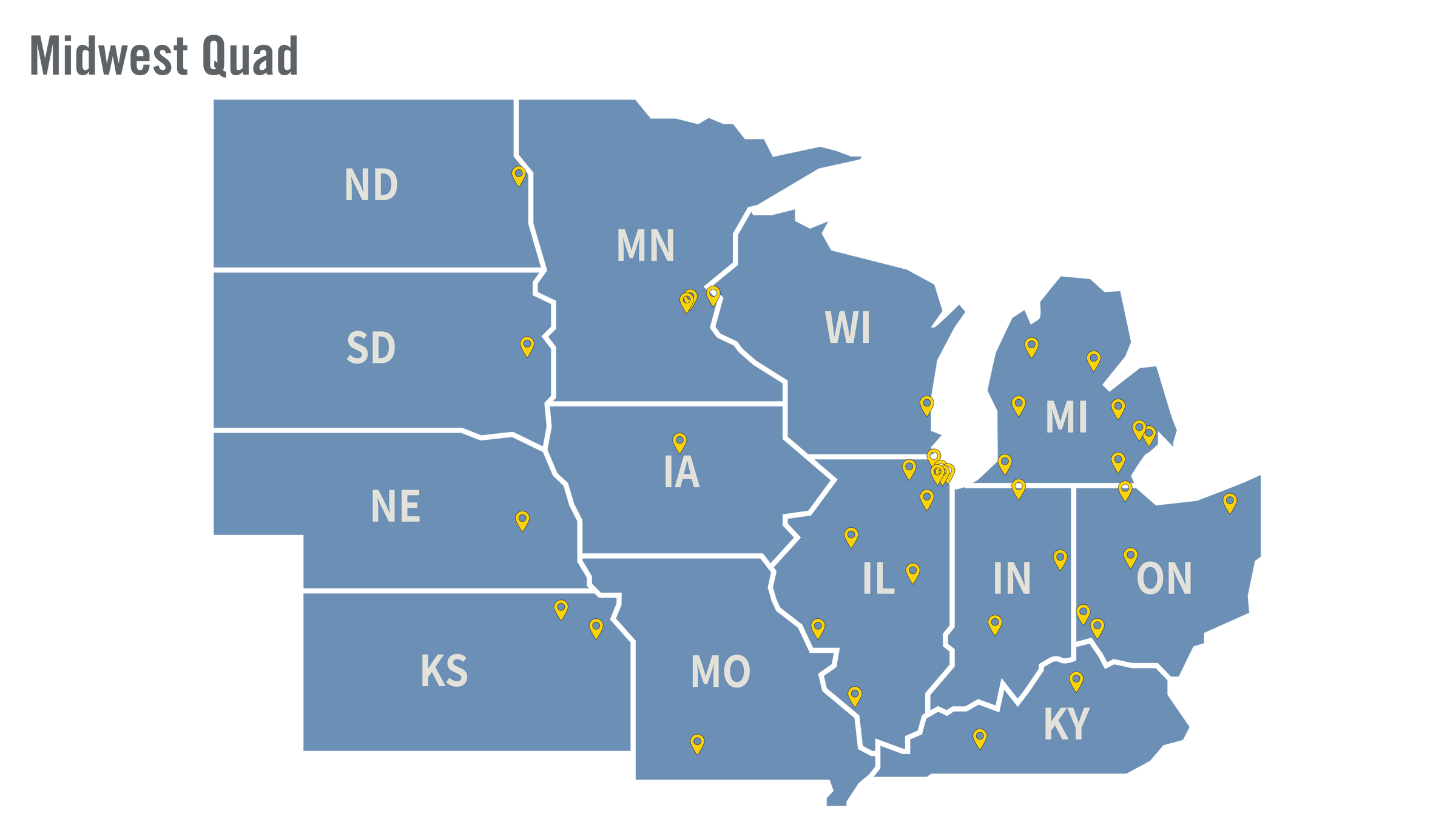 Over 50 chapters
Find your nearest AIAS Chapter here
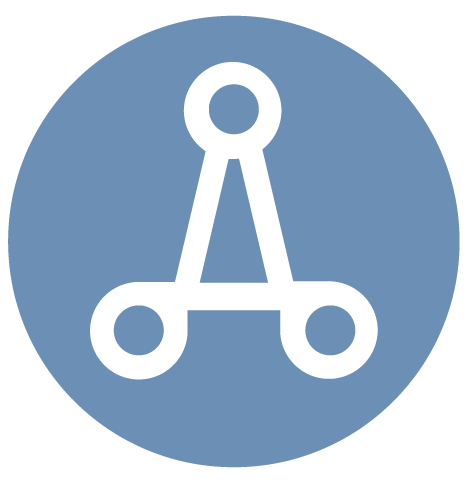 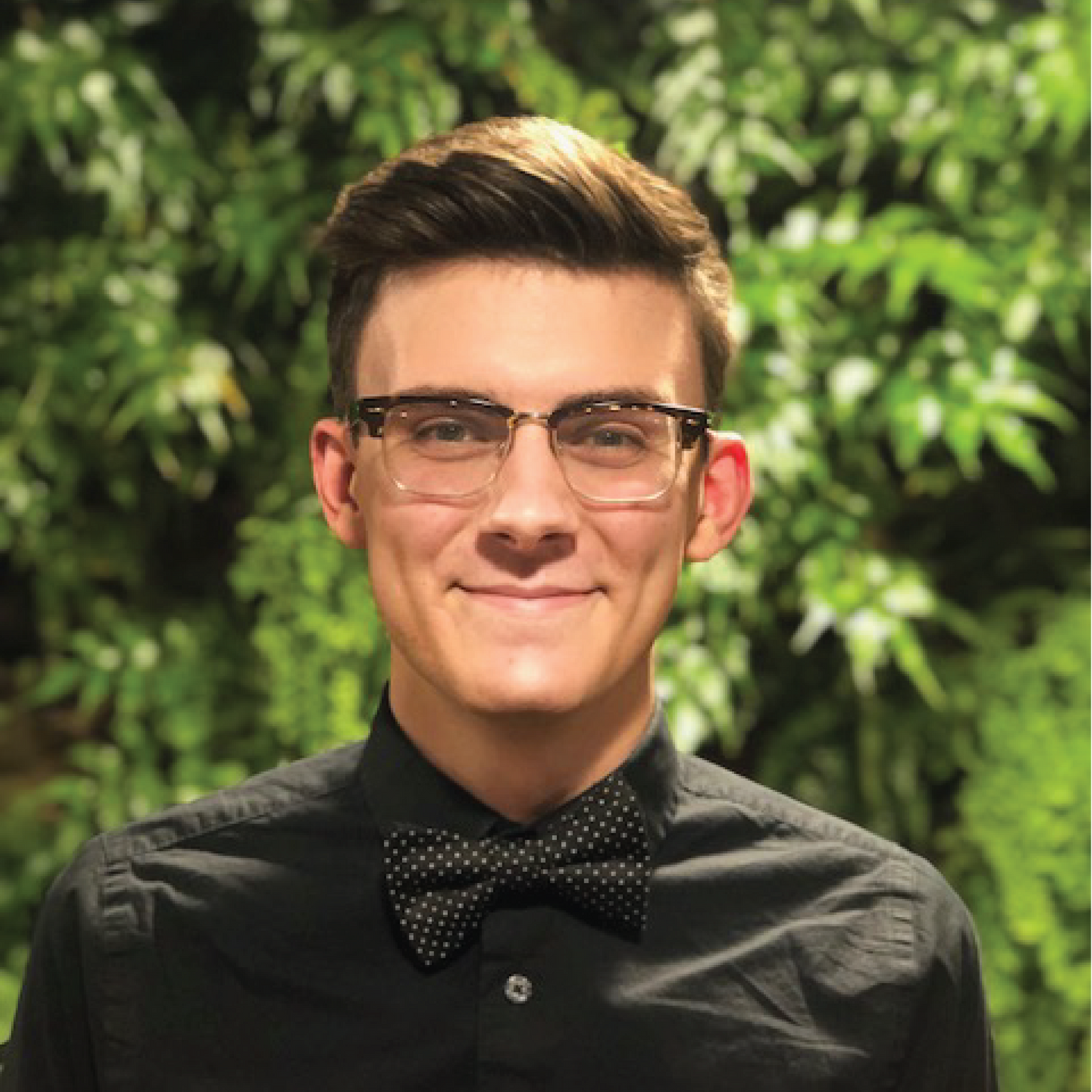 Midwest Quad Director

Ethan Sandburg
University of Kansas

midwest@aias.org 

Calendly

@aiasmidwest

midwestquad.slack.com
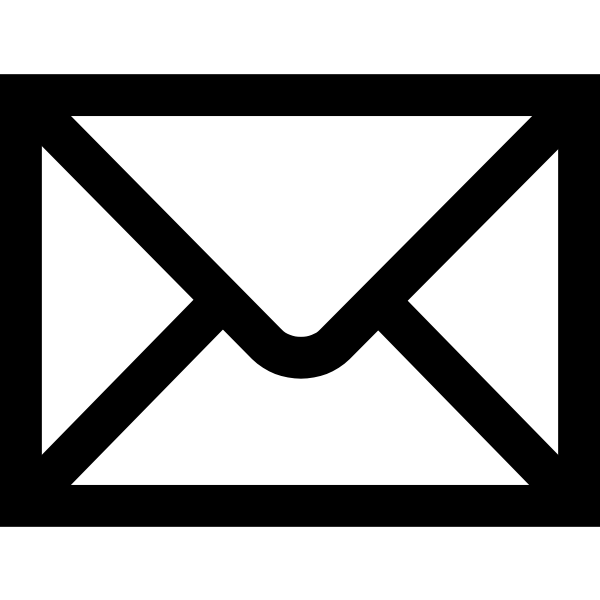 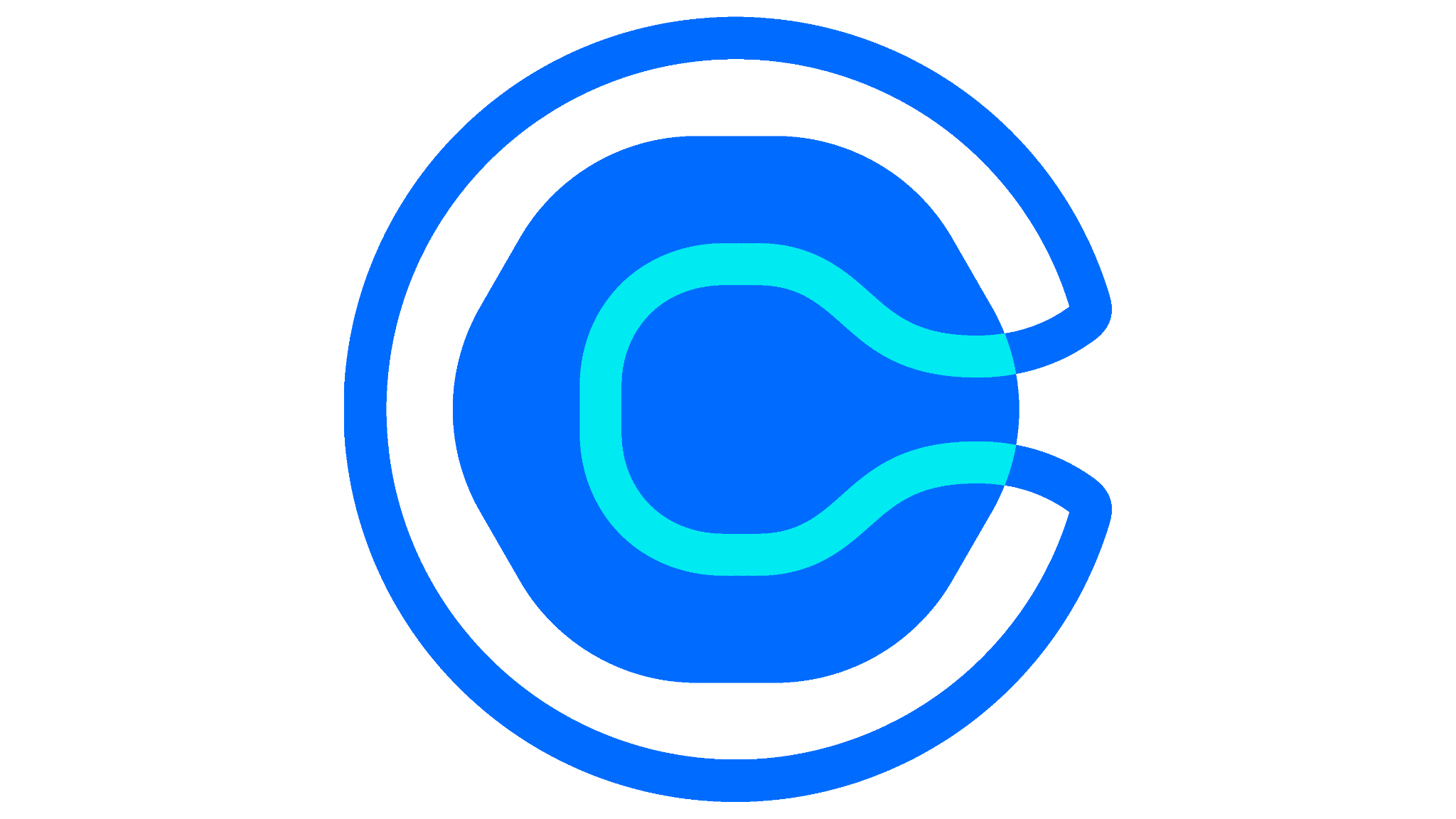 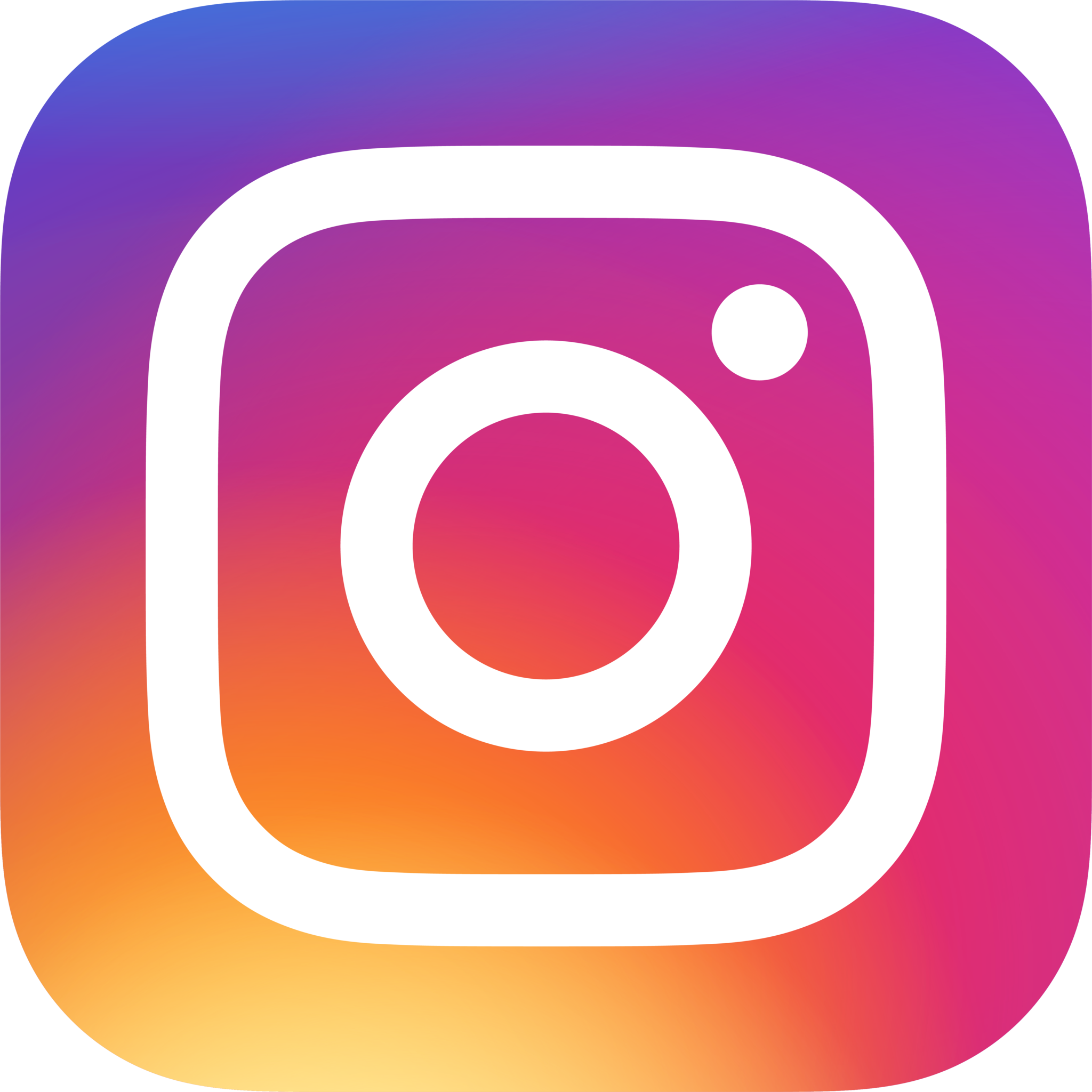 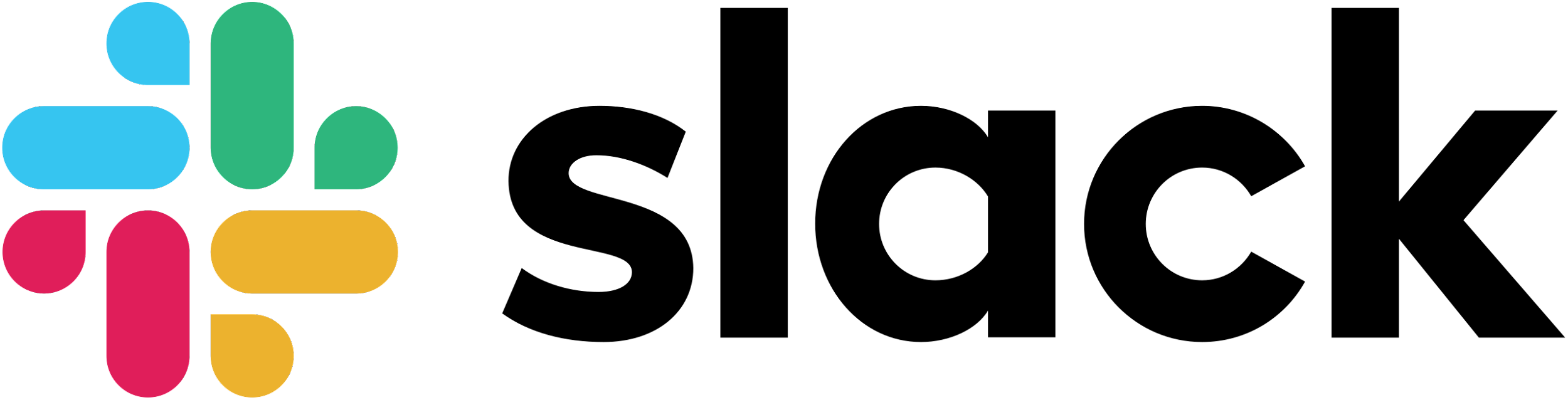 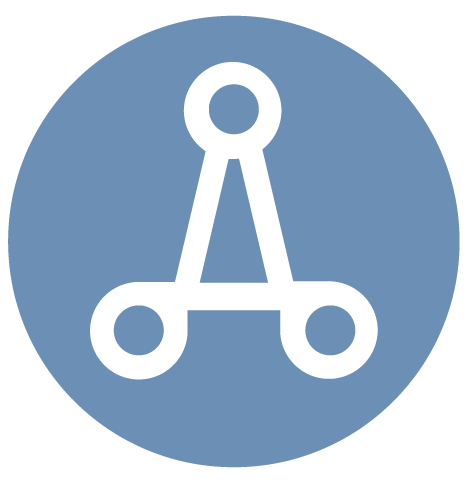 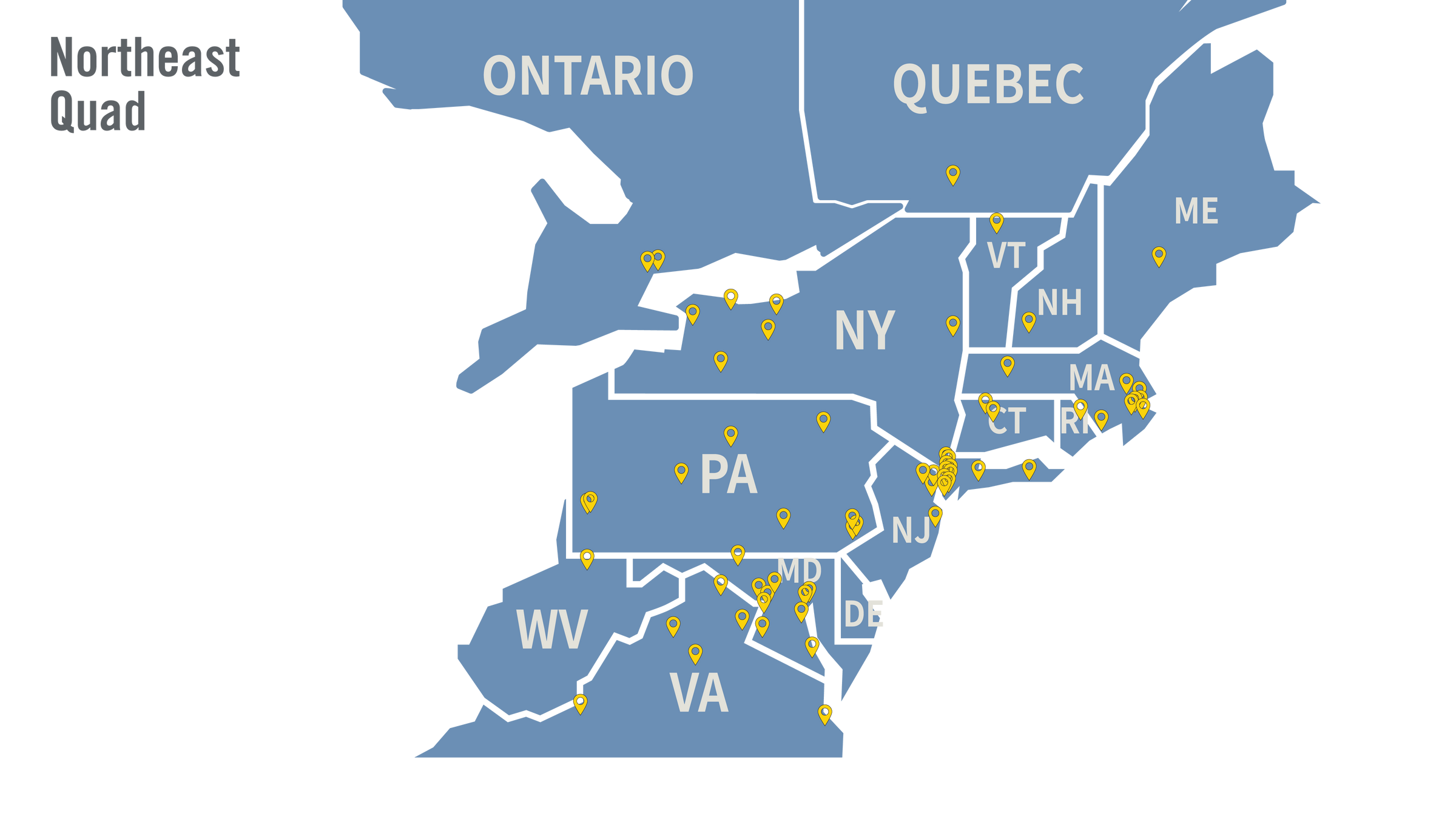 Over 72 chaptersFind your nearest AIAS Chapter here
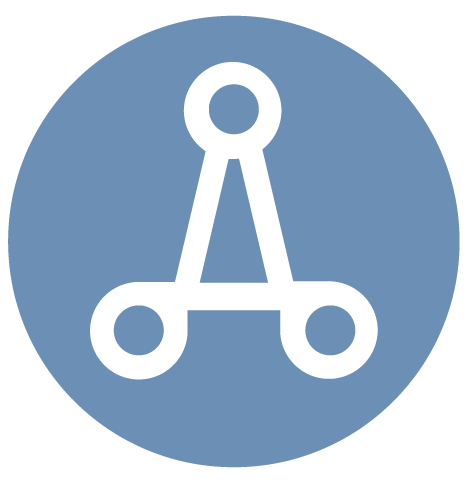 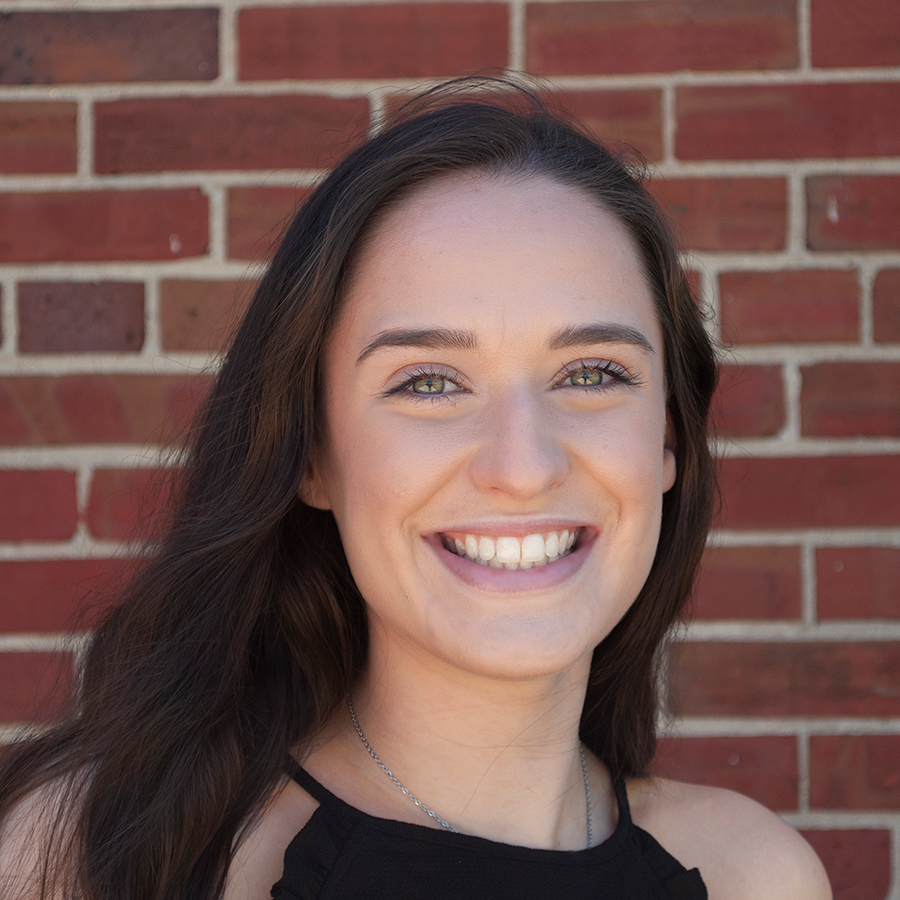 Northeast Quad Director

Julia Andor
New York Institute of Technology – Long Island

northeast@aias.org 

Calendly

@aiasnortheast

nequad.slack.com
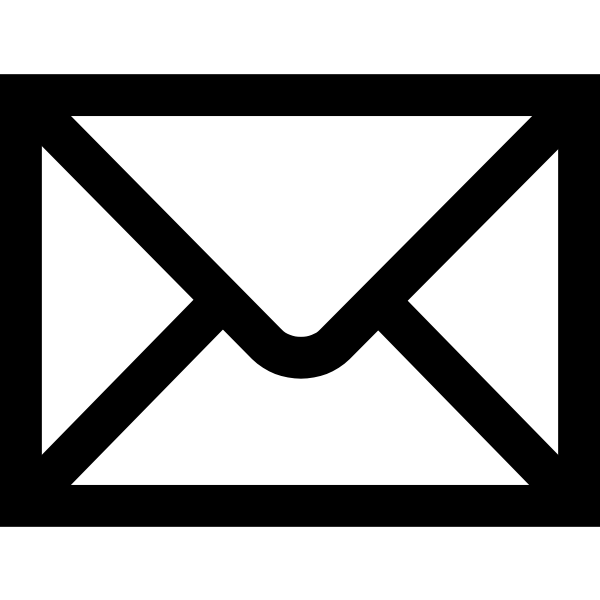 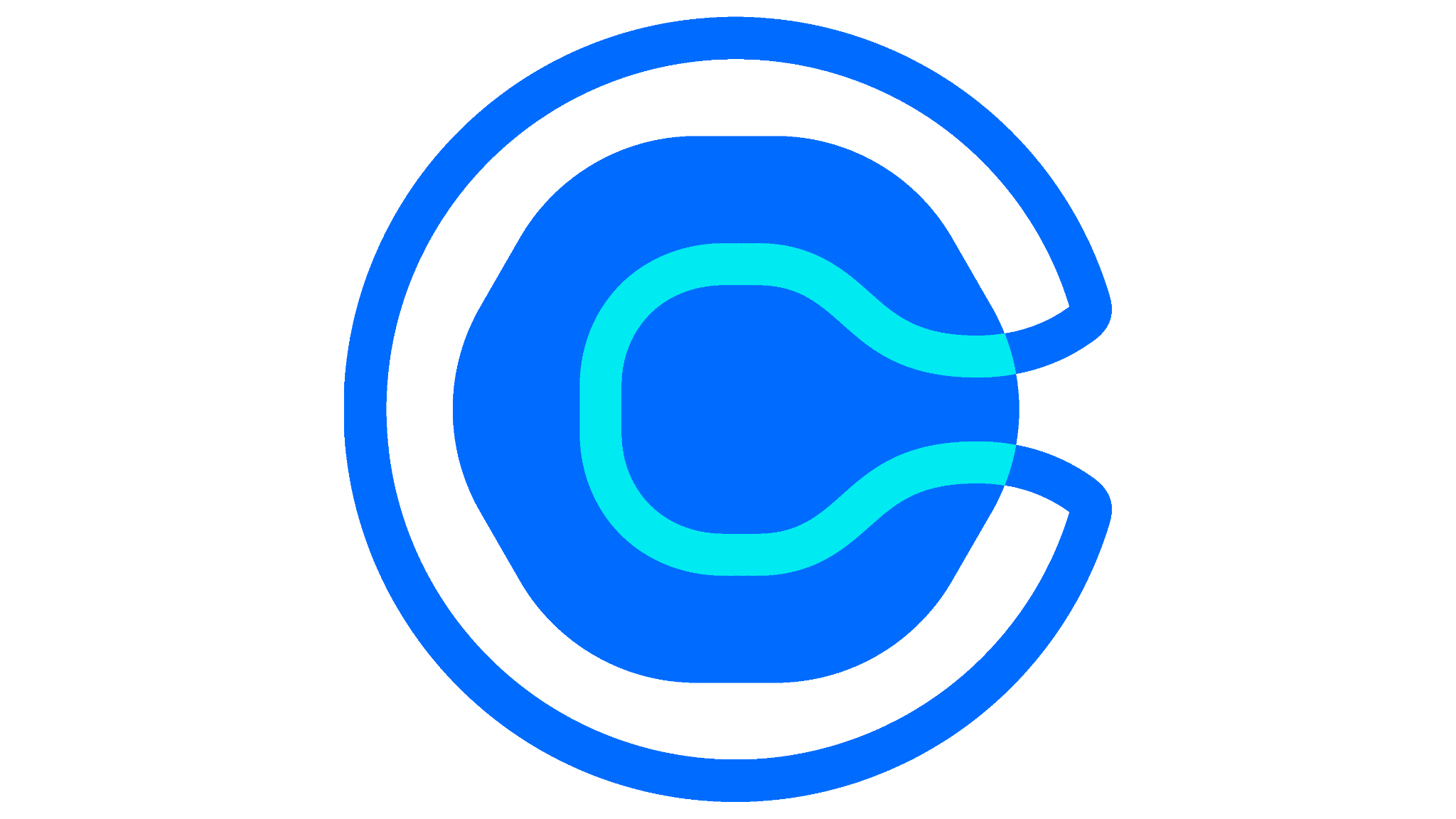 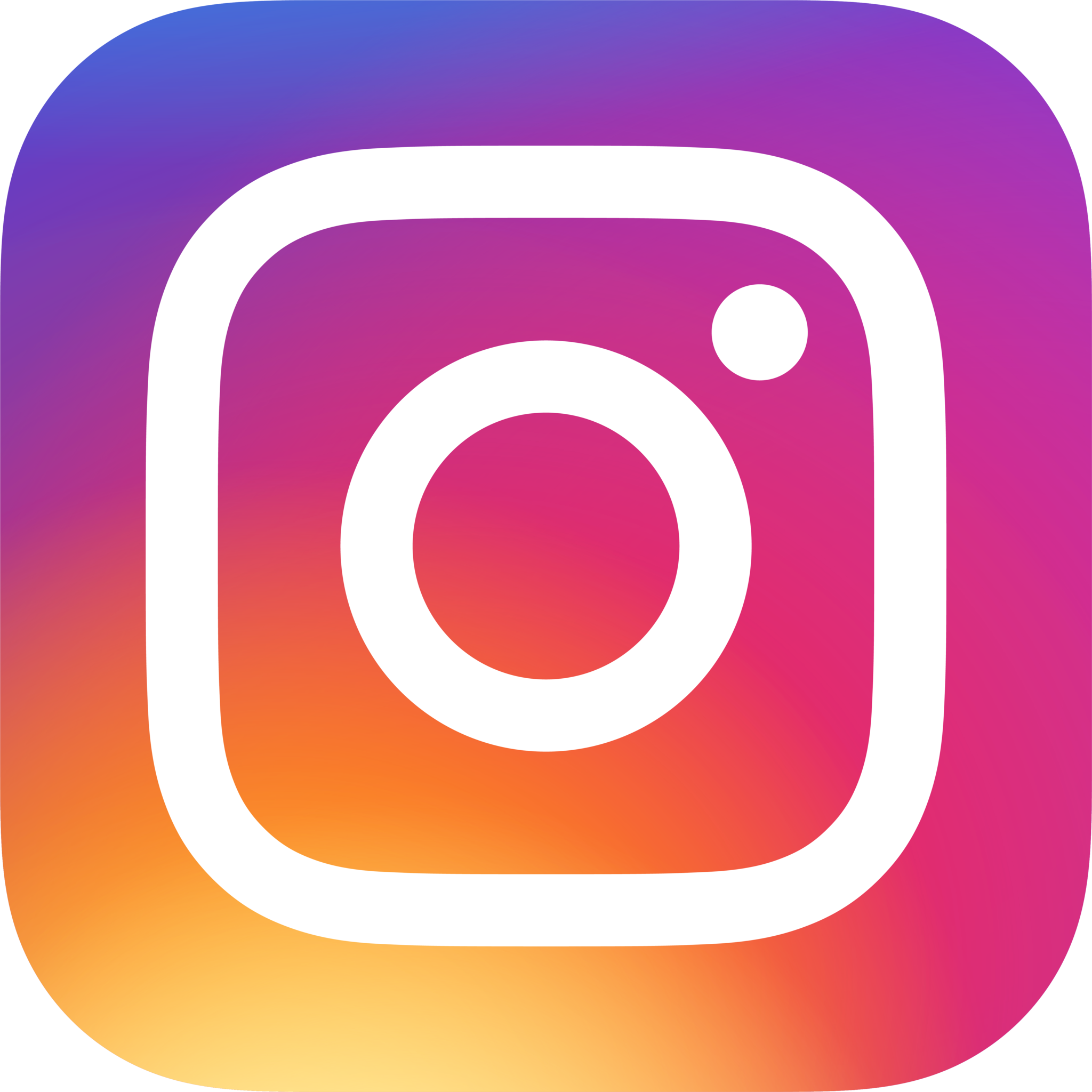 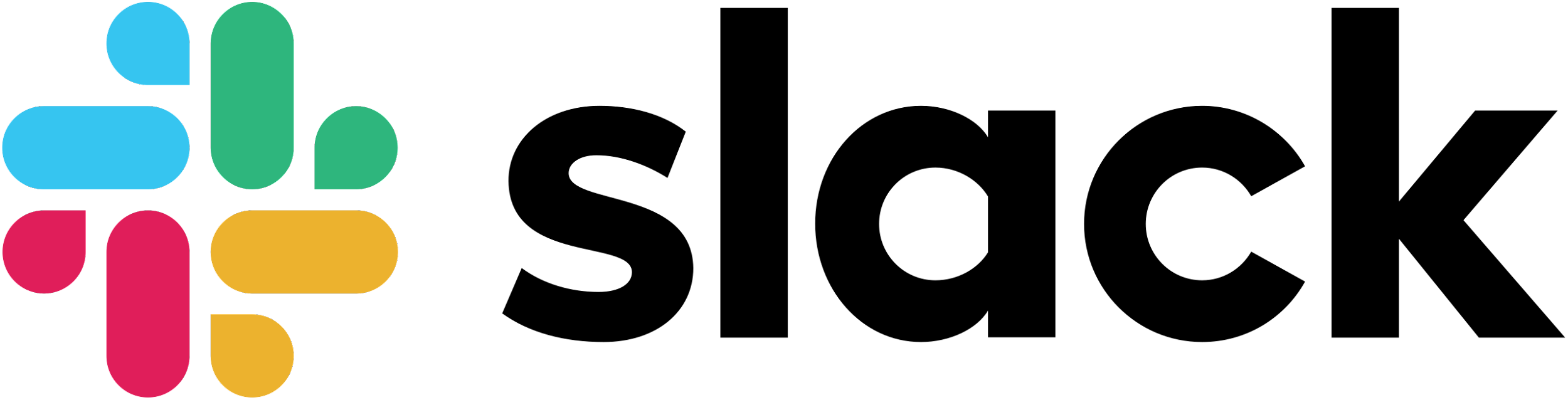 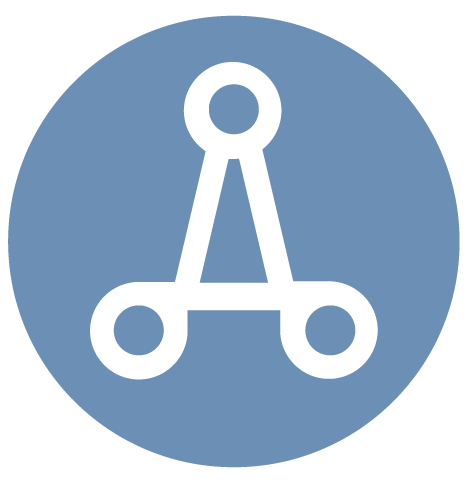 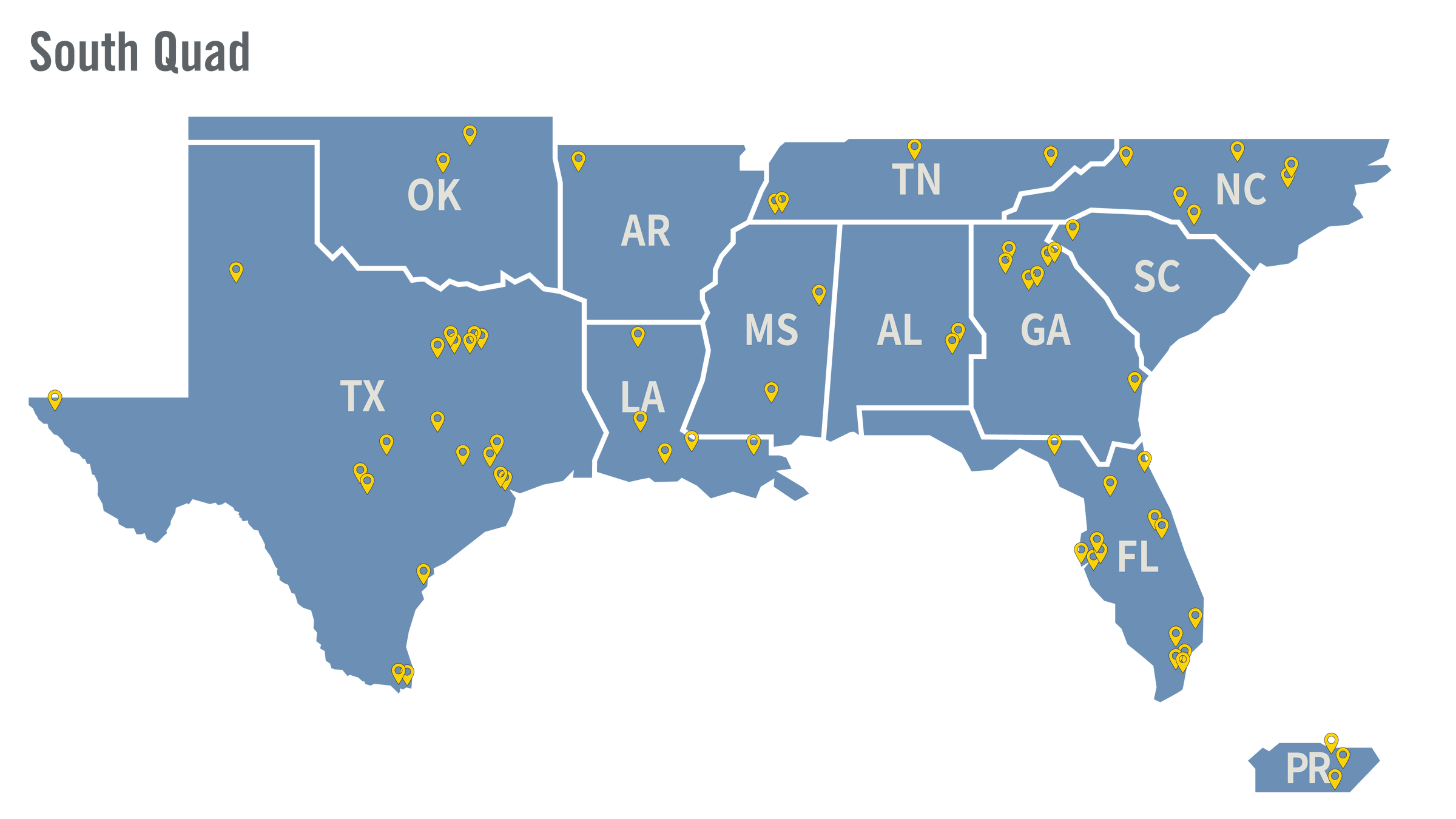 Over 77 chapters
Find your nearest AIAS Chapter here
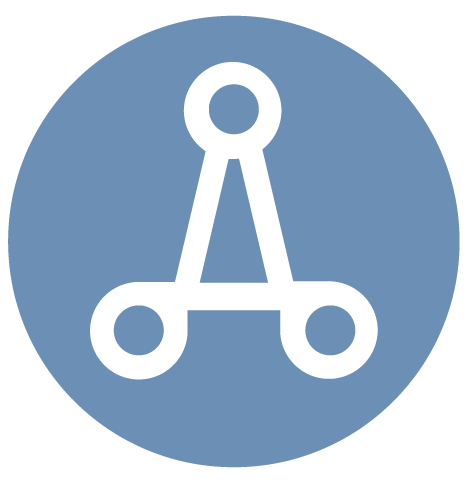 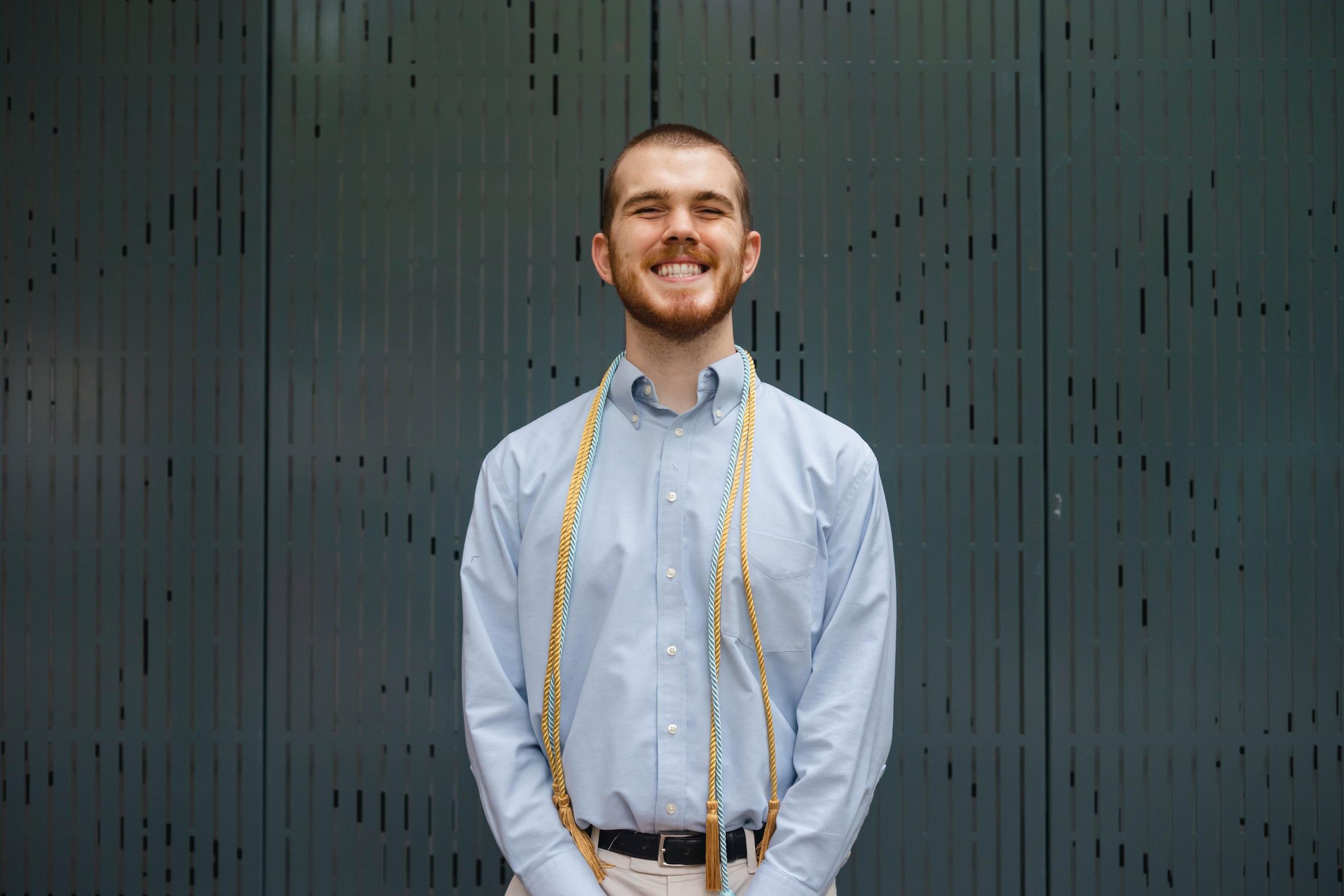 South Quad Director

Colt Brock
Georgia Institute of Technology

south@aias.org 

Calendly

@aiassouth

southquad.slack.com
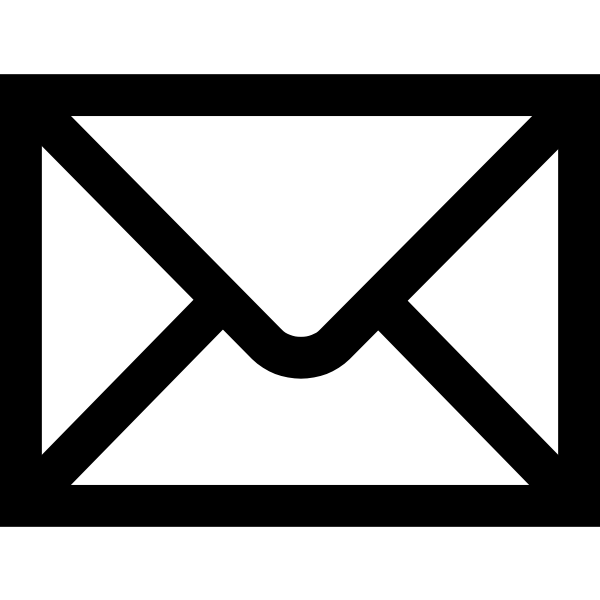 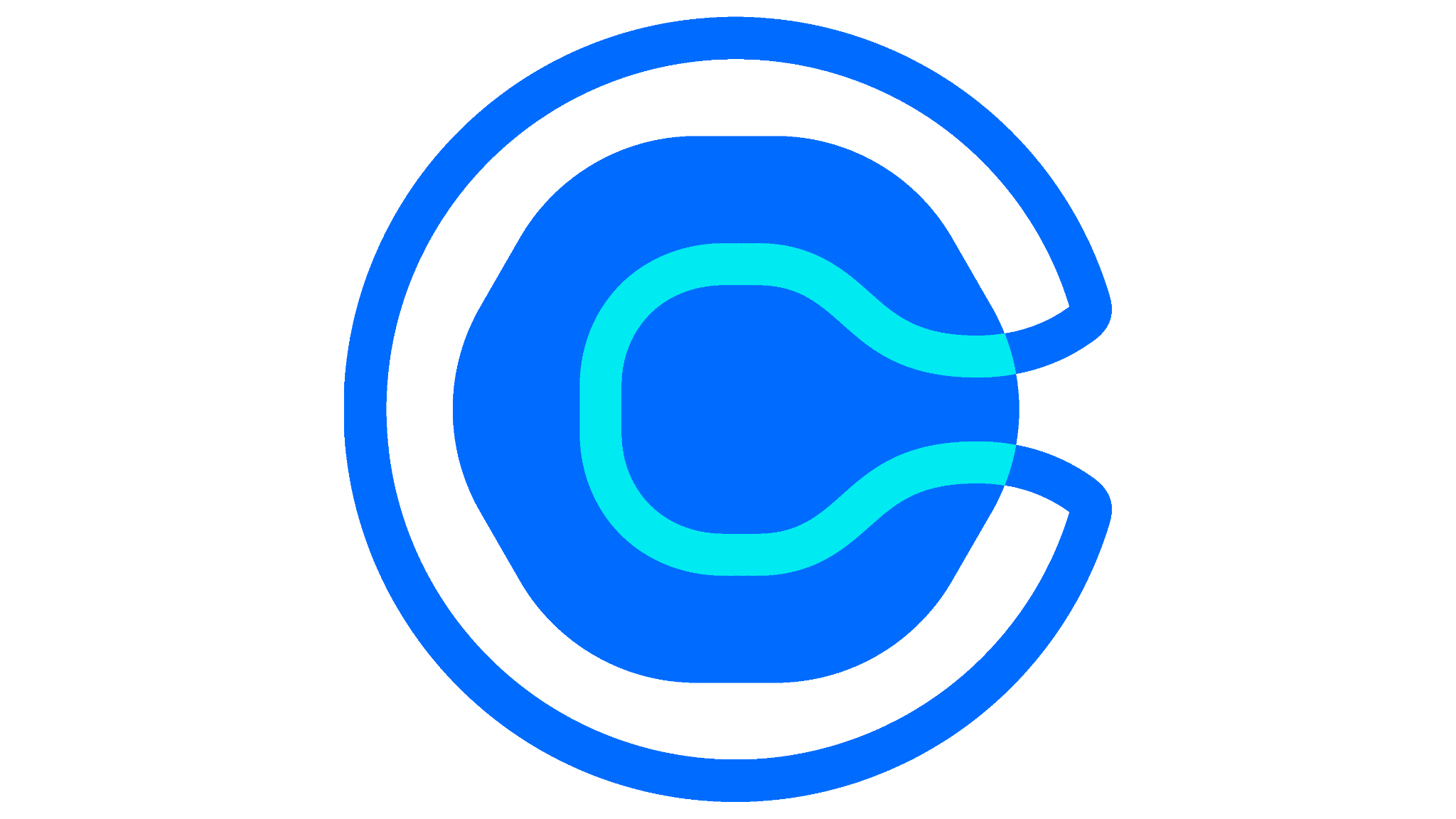 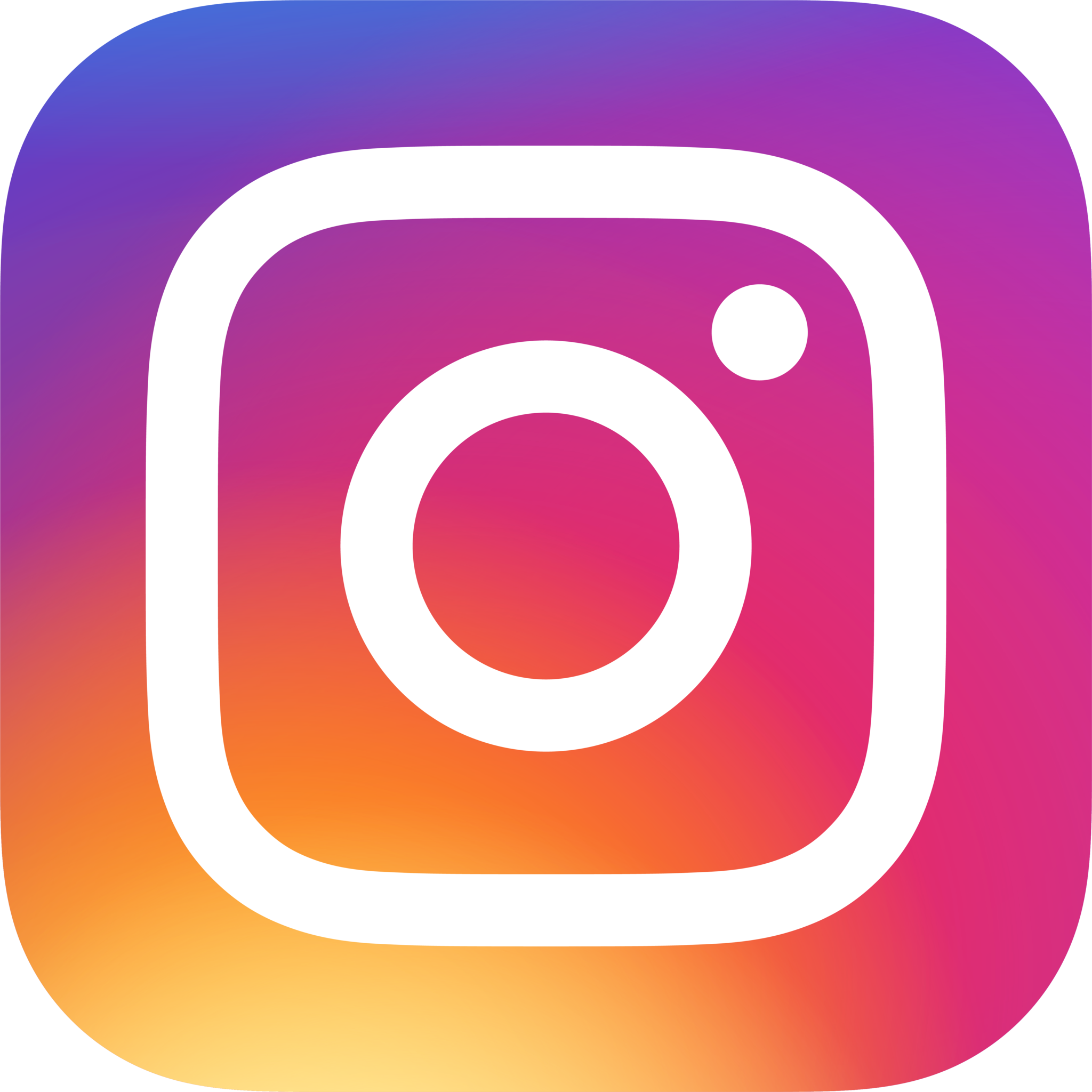 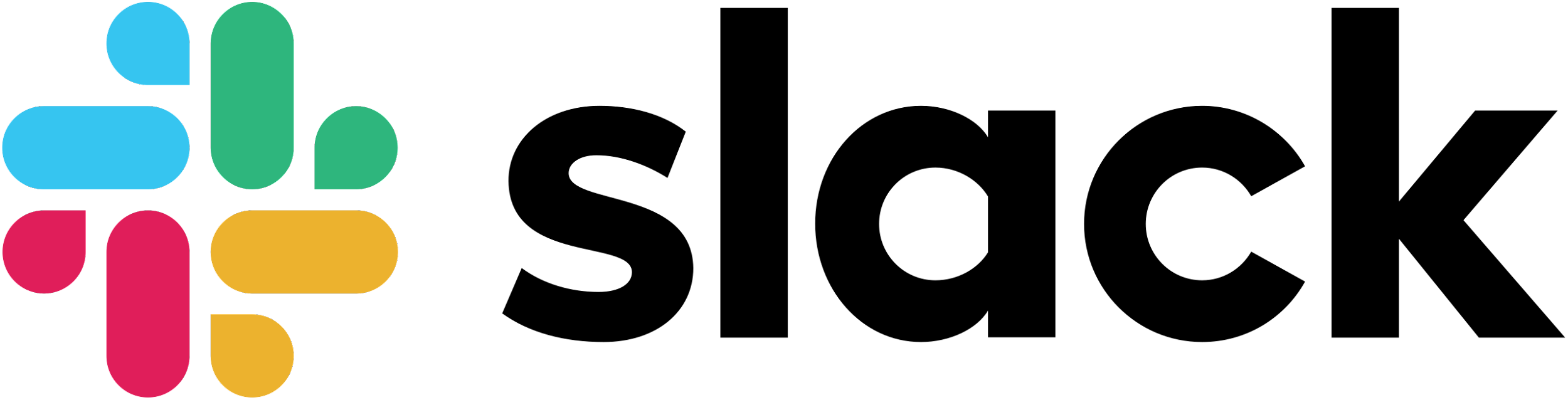 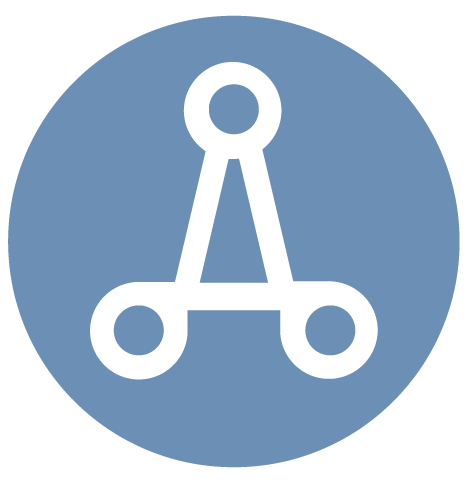 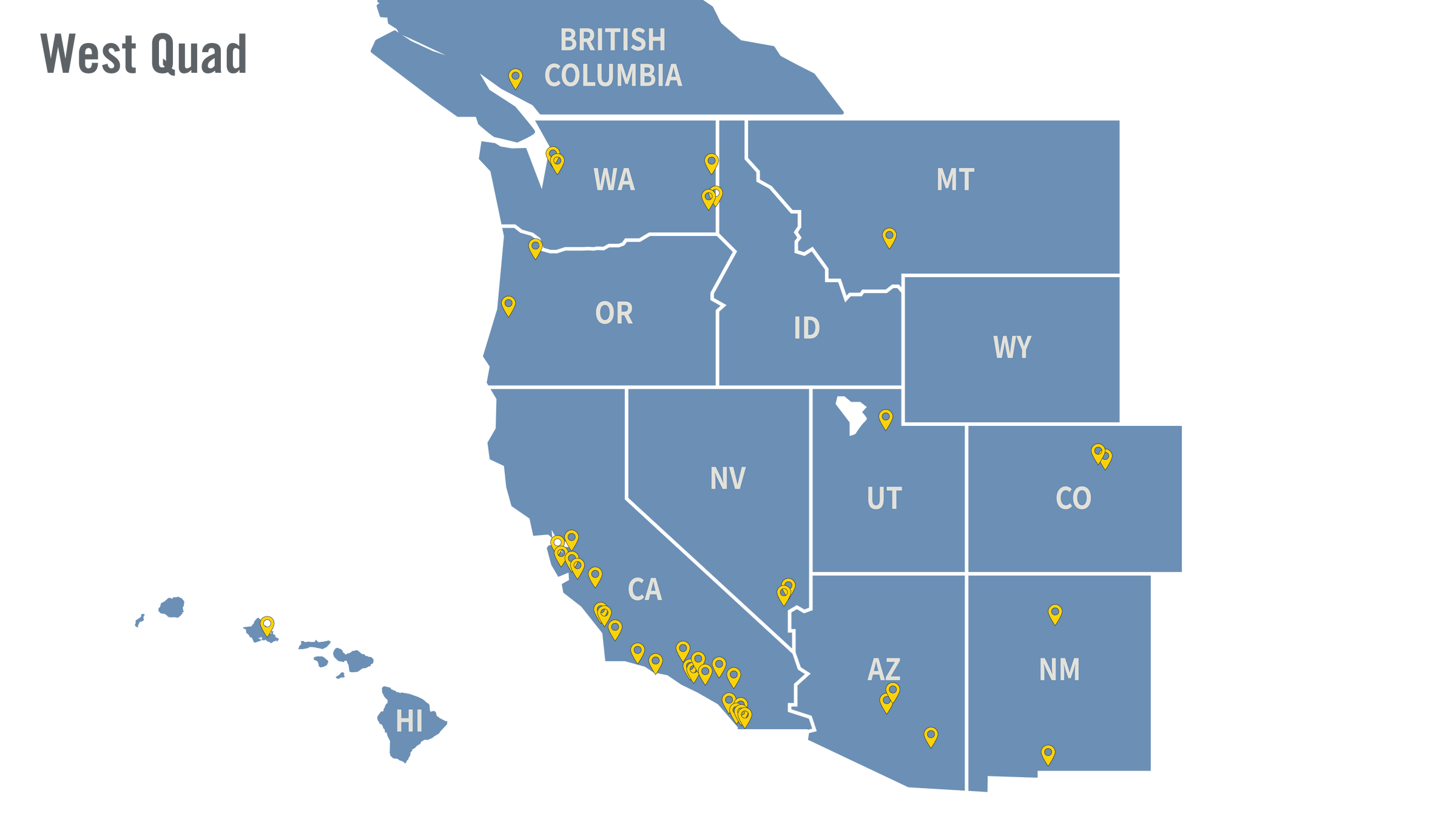 Over 62 chapters
Find your nearest AIAS Chapter here
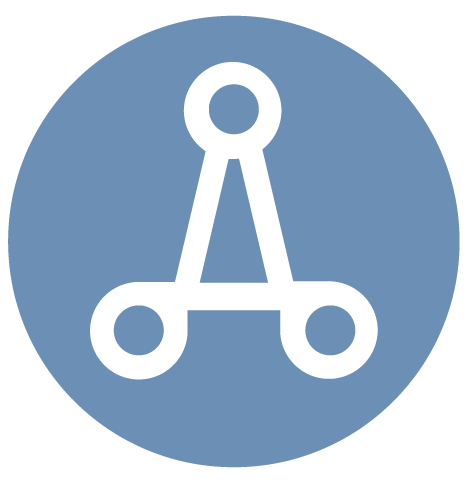 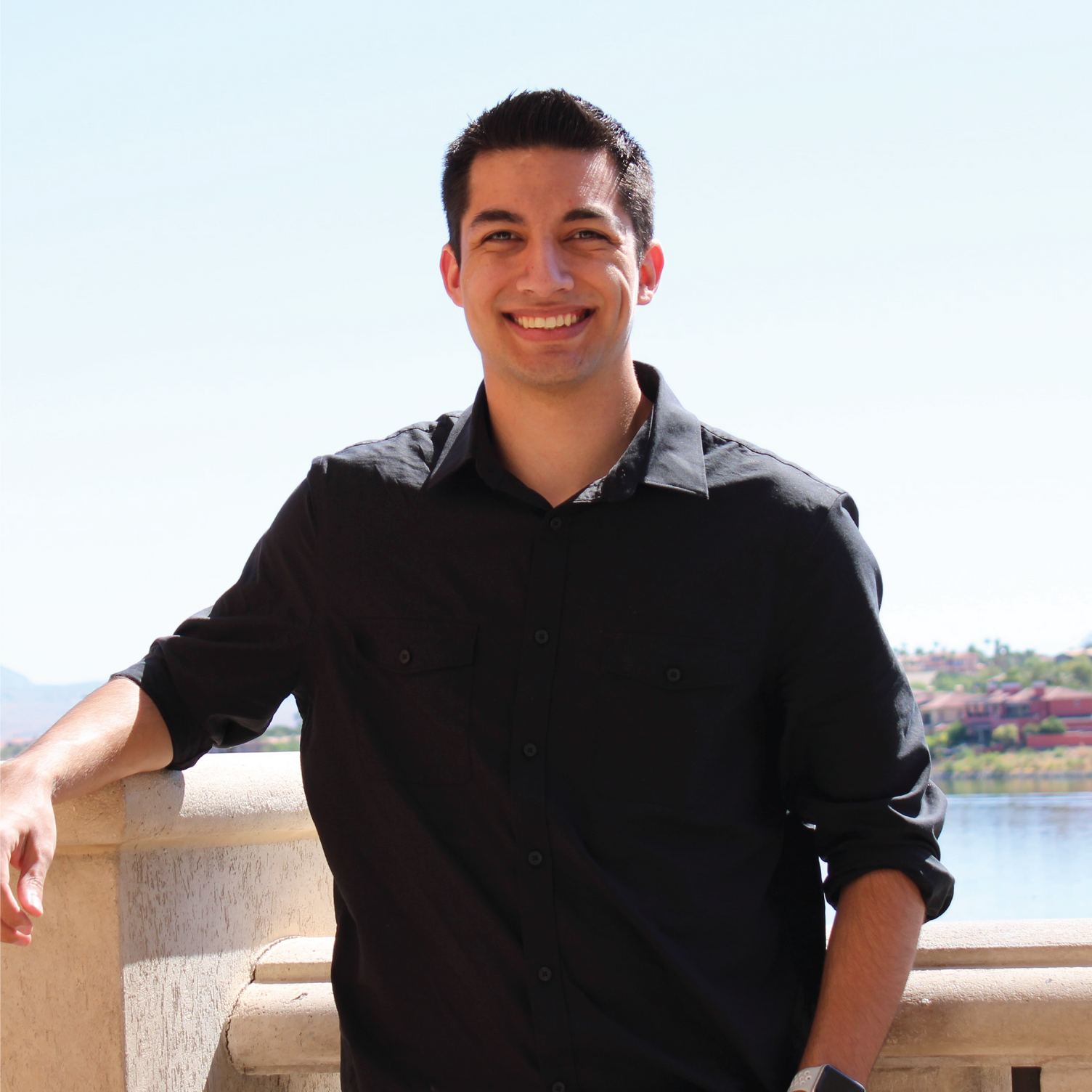 West Quad Director

Tristan Osorio
University of Nevada, Las Vegas

west@aias.org 

Calendly

@aiaswest

westquad.slack.com
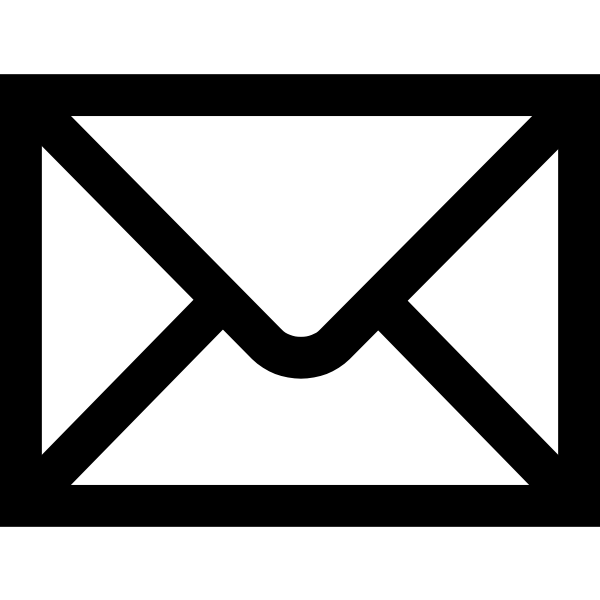 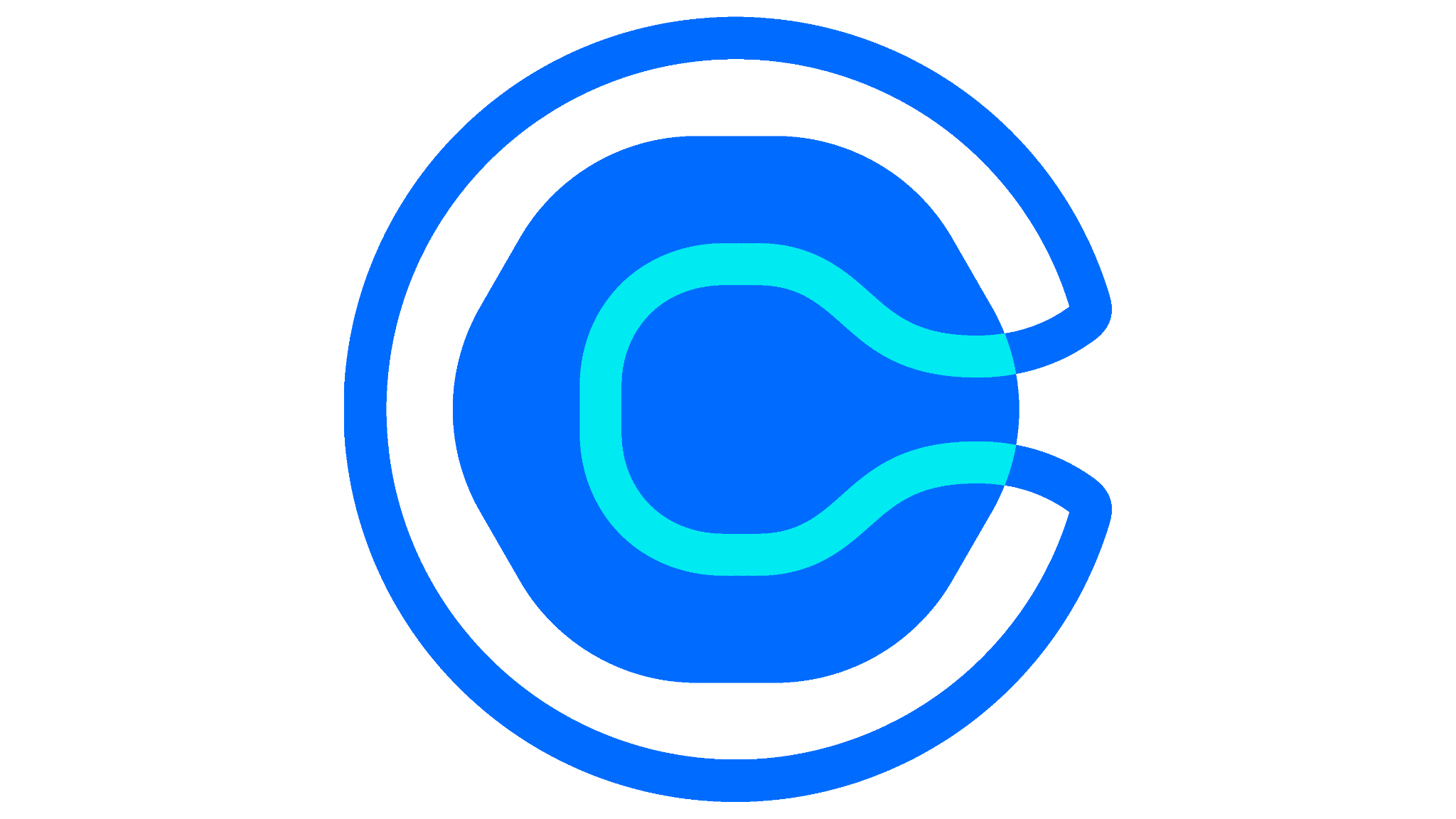 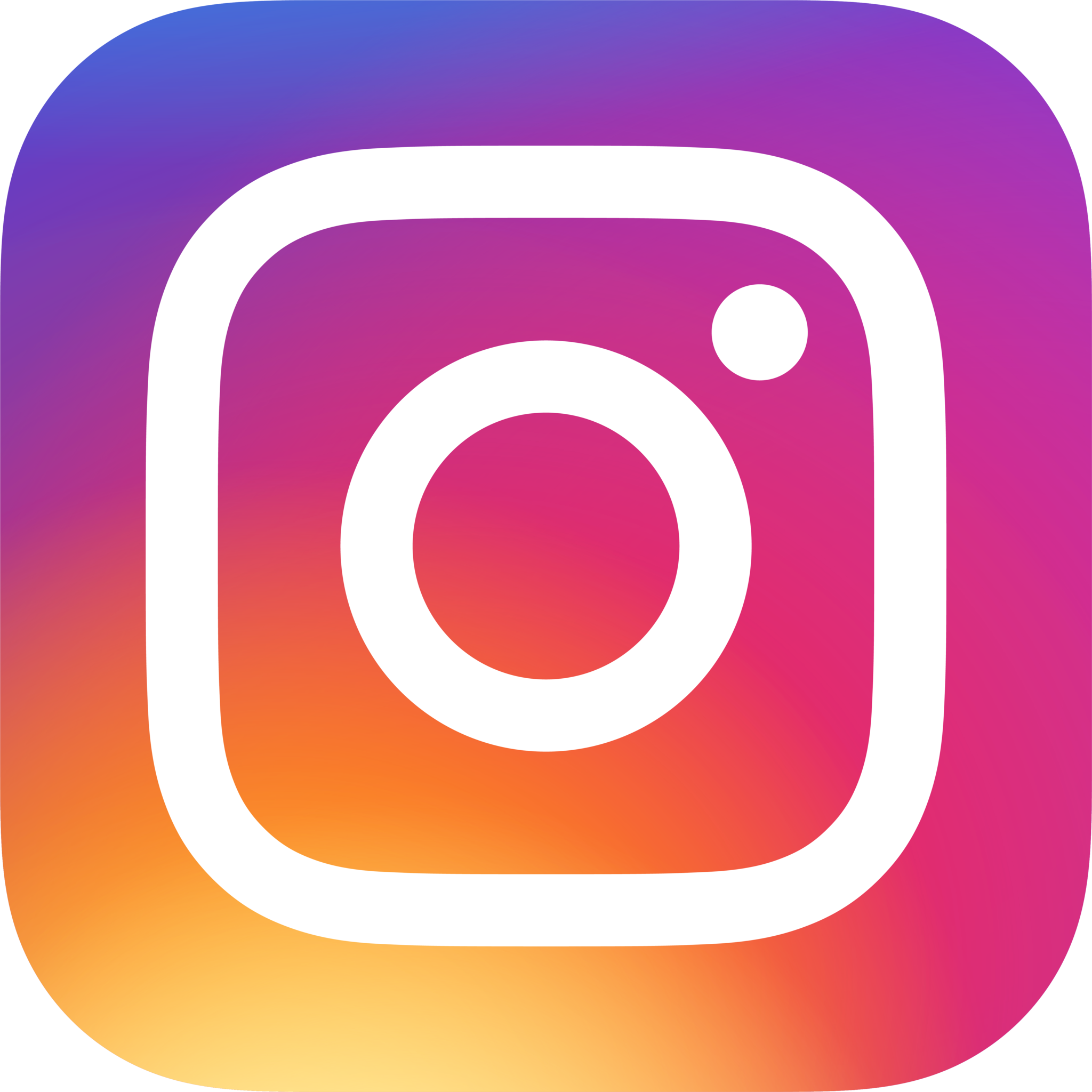 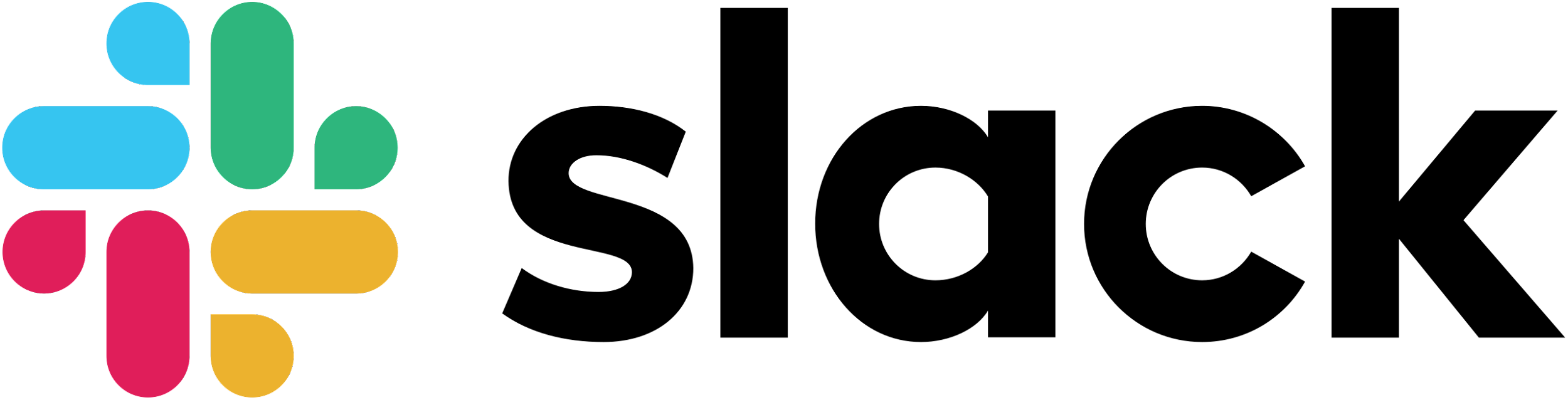 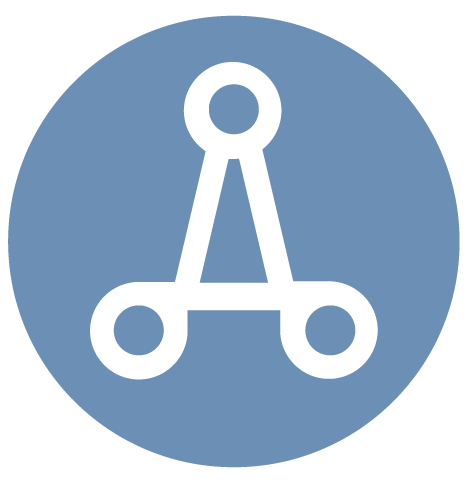 What do Quad and Regional Directors Do?
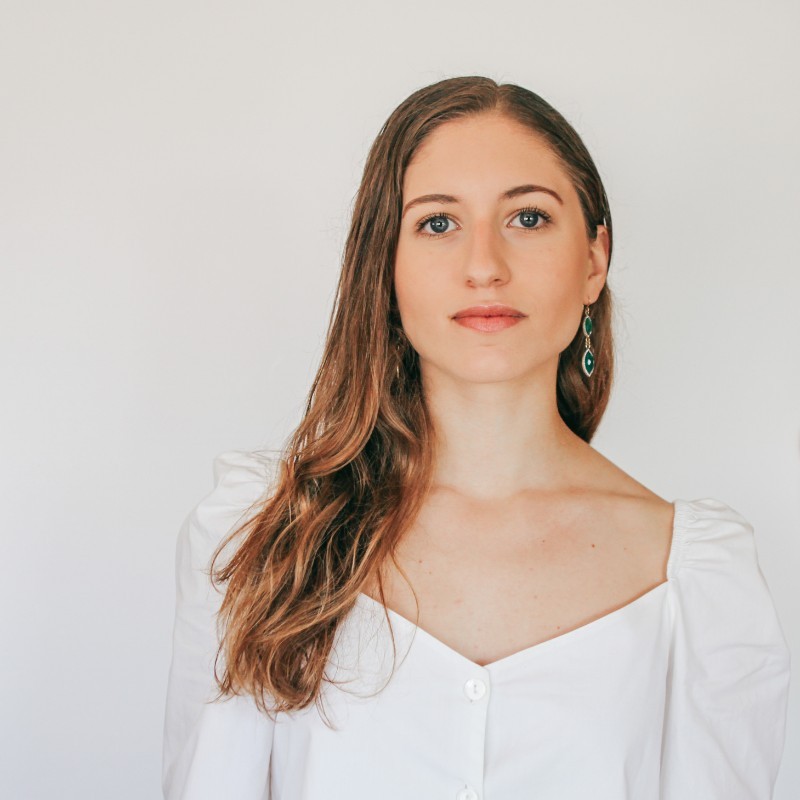 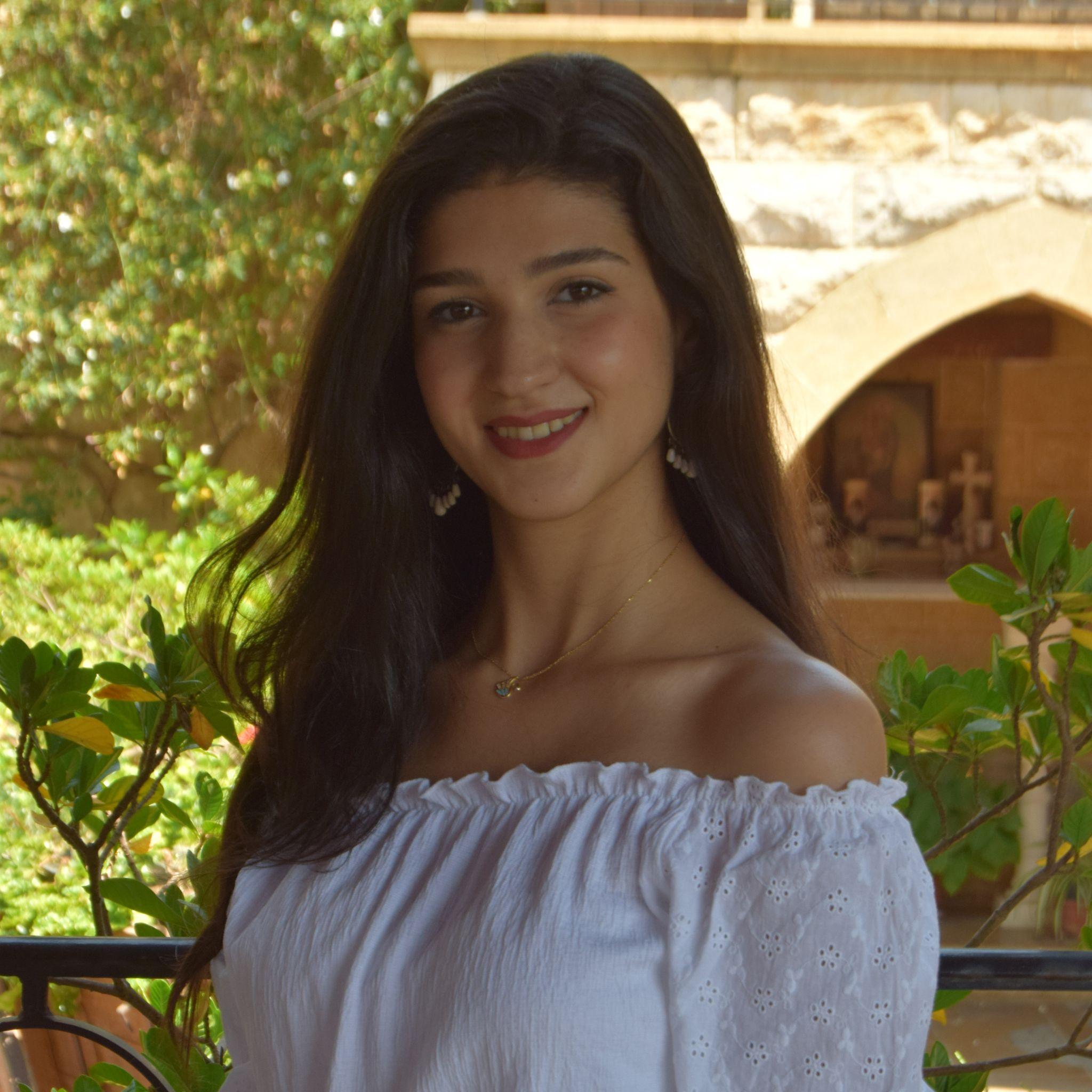 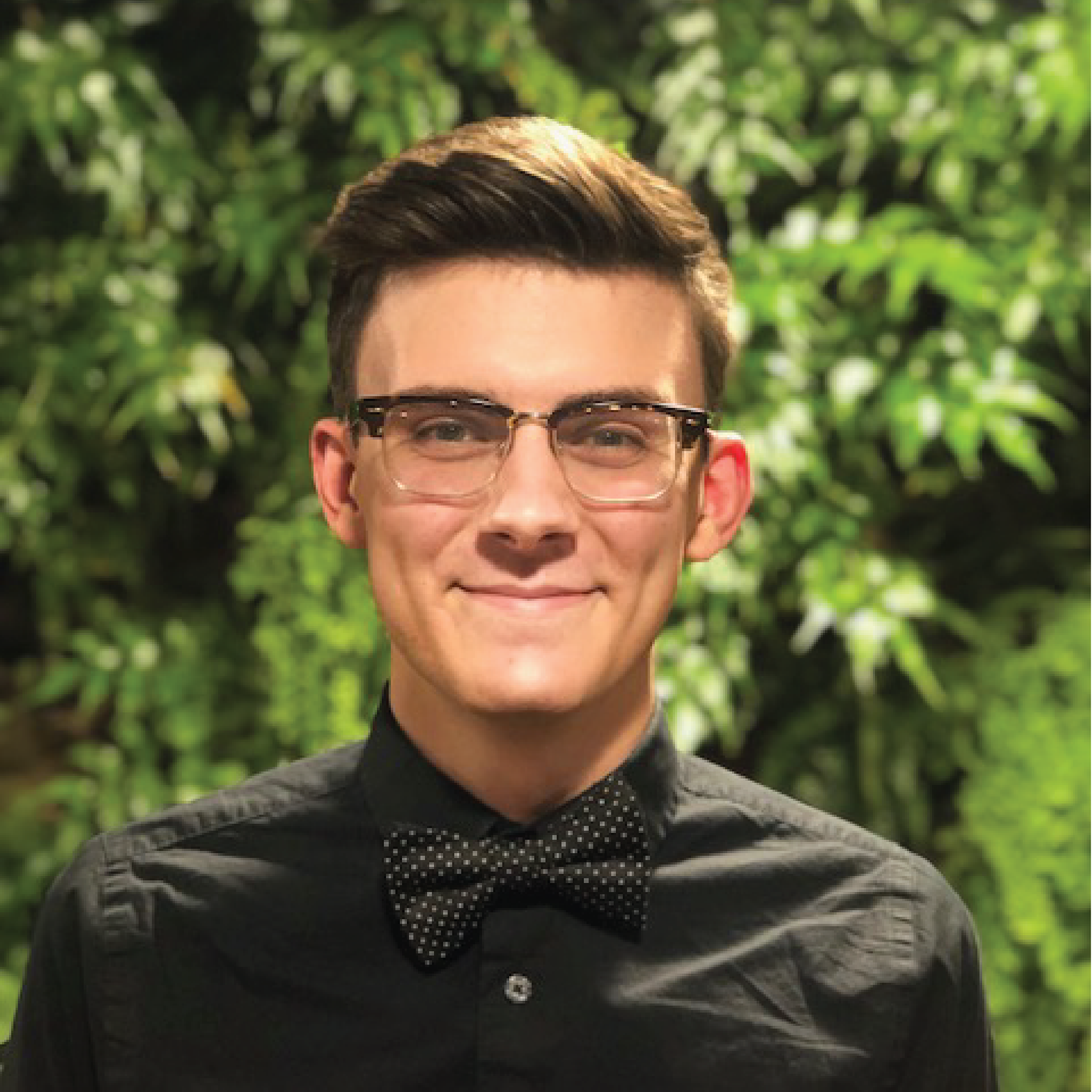 Quad/Regional Directors
Main point of contact between you and the National Office
Chat with chapters and provide support and guidance
Sit on the AIAS Board of Directors
Board Liaisons to the National Committees

Accessing Quad/Regional Directors!
Monthly Calls in your Quad/Region
Quad or International Slack Channels
Connecting in Quad and National Conferences
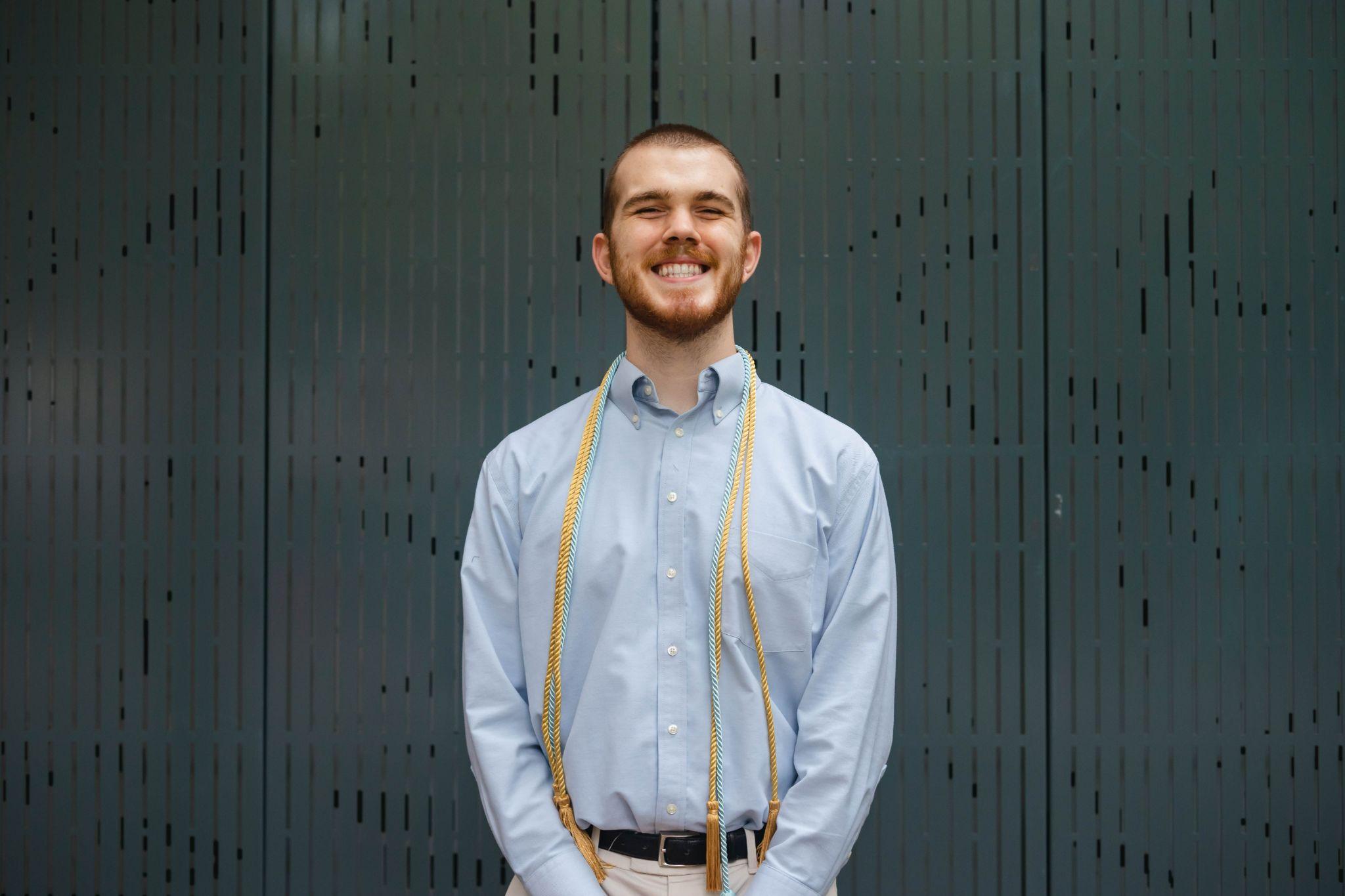 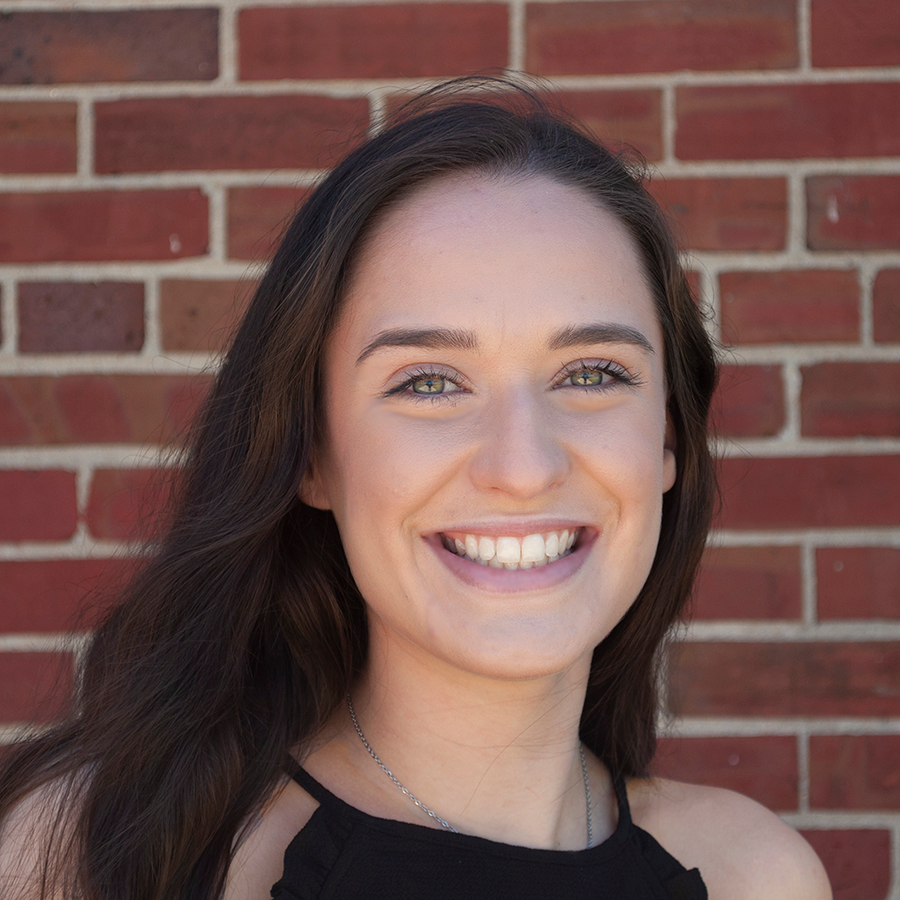 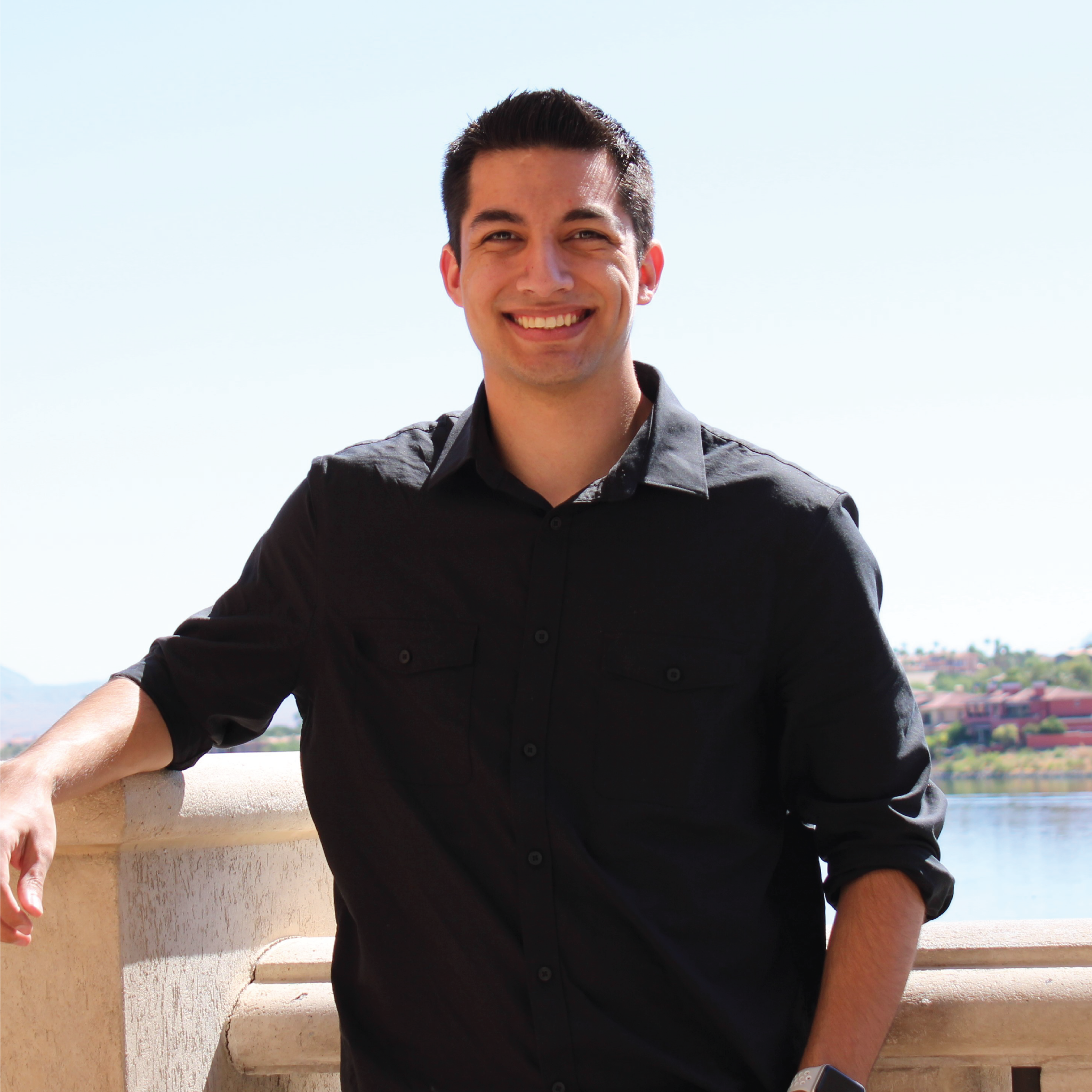 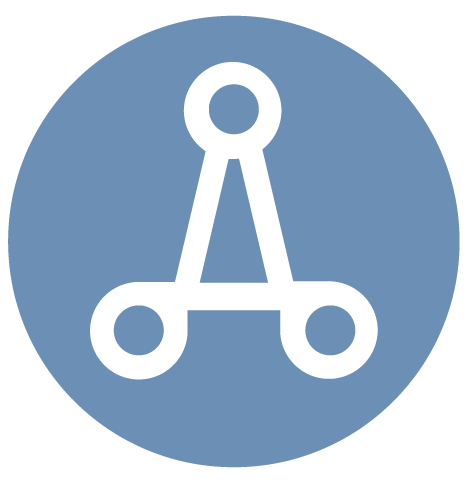 THAT WAS A LOT OF INFORMATION!
SO TO RECAP
Presentation Review
6
1
National Committees, Task Forces, and Leadership Opportunities
National Communications
Committees and Task Forces
NCARB Student Licensing Advisor
AIAS Activists
AIAS Board of Directors
NAAB Accreditation Team Student Representatives
AIAS National Instagram & Linkedin
NEWS Section on AIAS Website
Emails and Weekly Newsletters
AIAS Chapter Emails
7
2
National Conferences and Events
National Programming
Grassroots
FORUM
Leadership Day
Crit Journal and Crit Scholar
CAMP
THRIVE Webinar
Freedom By Design
8
Council of Presidents
3
Competitions | Scholarships & Fellowships | Career Center
Voting
Delegate/Proxy
Chat with National Vice President
Chat with National President
Competitions
Scholarships & Fellowships
Career Center
9
Connect with the Alliance
4
AIAS Merchandise
ACSA
AIA
NAAB
NCARB
NOMA/S
Nationals
Quad/Regional
Graduation
10
5
Quad/Regional Level
Recognizing Hard Work and Accomplishments
Latin America Region
Middle East Region
Midwest Quad
Northeast Quad
South Quad
West Quad
Chapter Leader of the Month
AIAS Honor Awards
Celebrating the Graduating Class
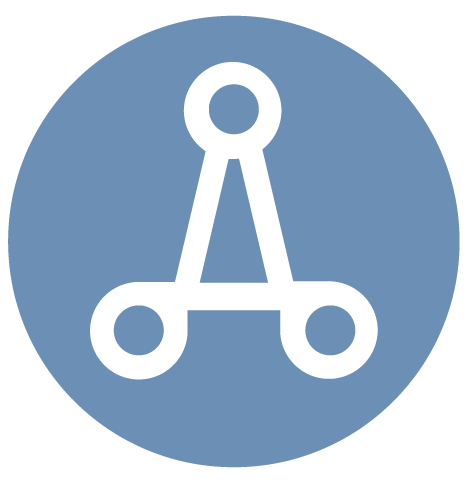 QUESTIONS?
COMMENTS?
THOUGHTS?
CONTACT YOUR
QUAD/REGIONAL DIRECTOR
NATIONAL OFFICERS
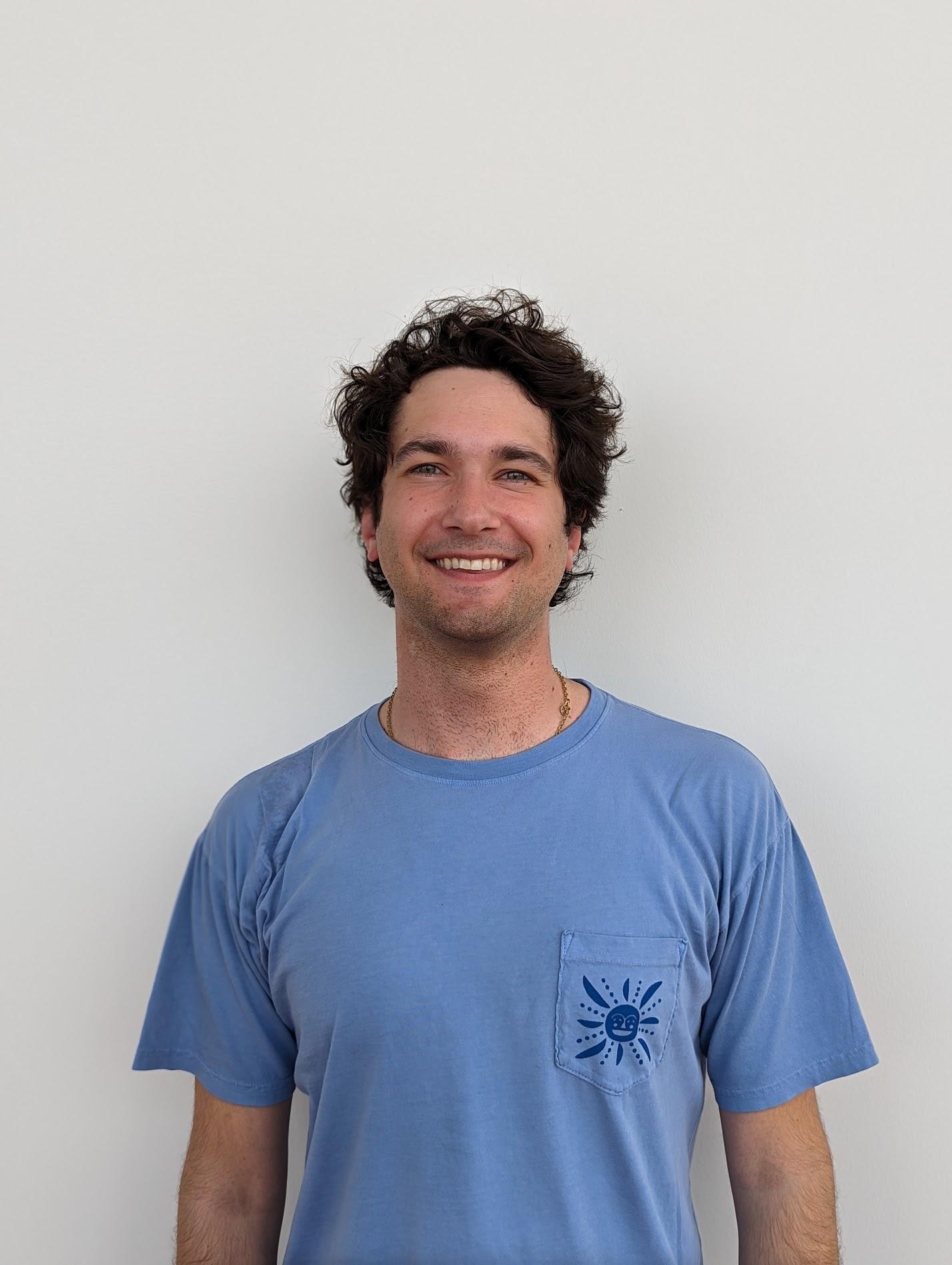 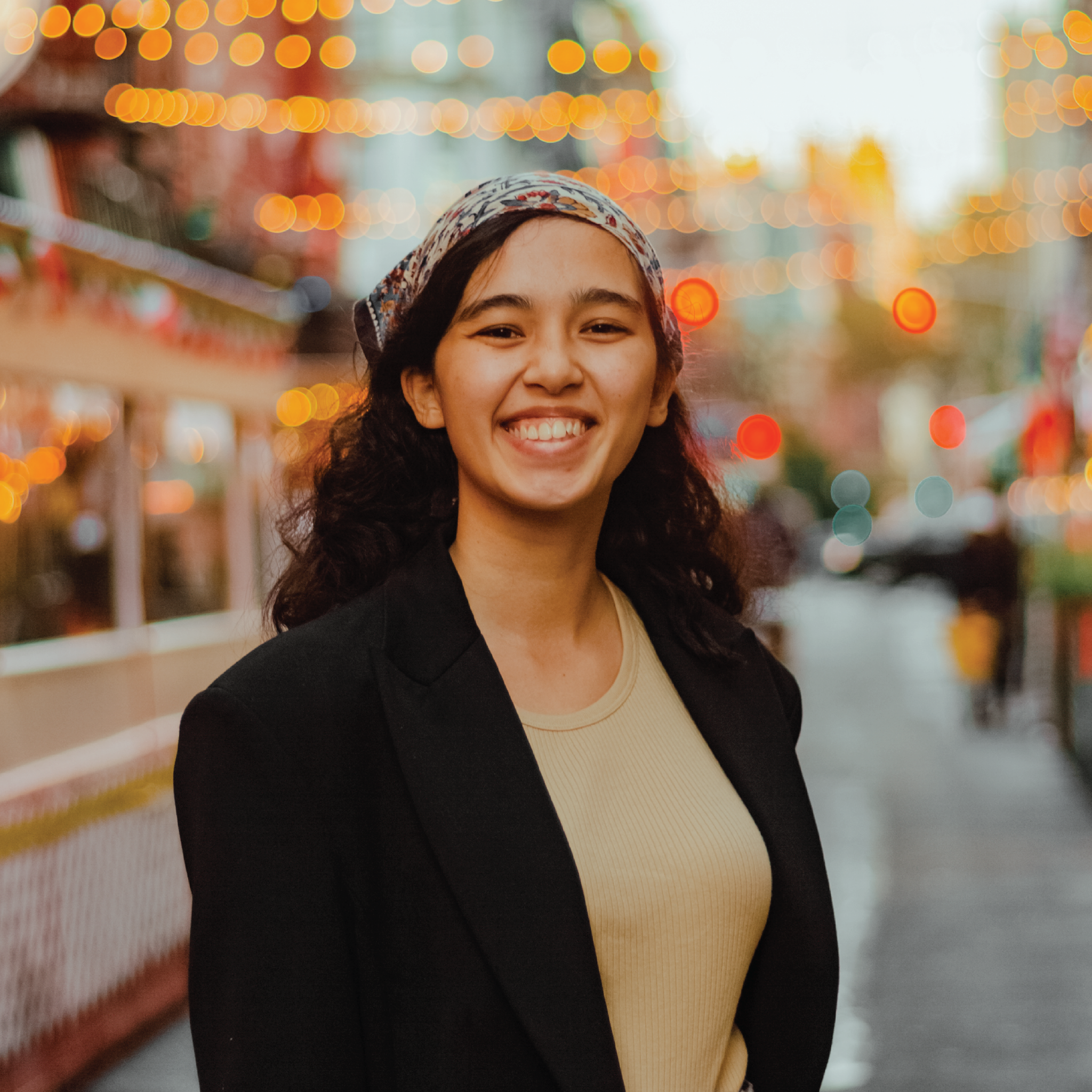 National President
Cooper Moore
president@aias.org
National Vice President
Nicole Bass
vicepresident@aias.org
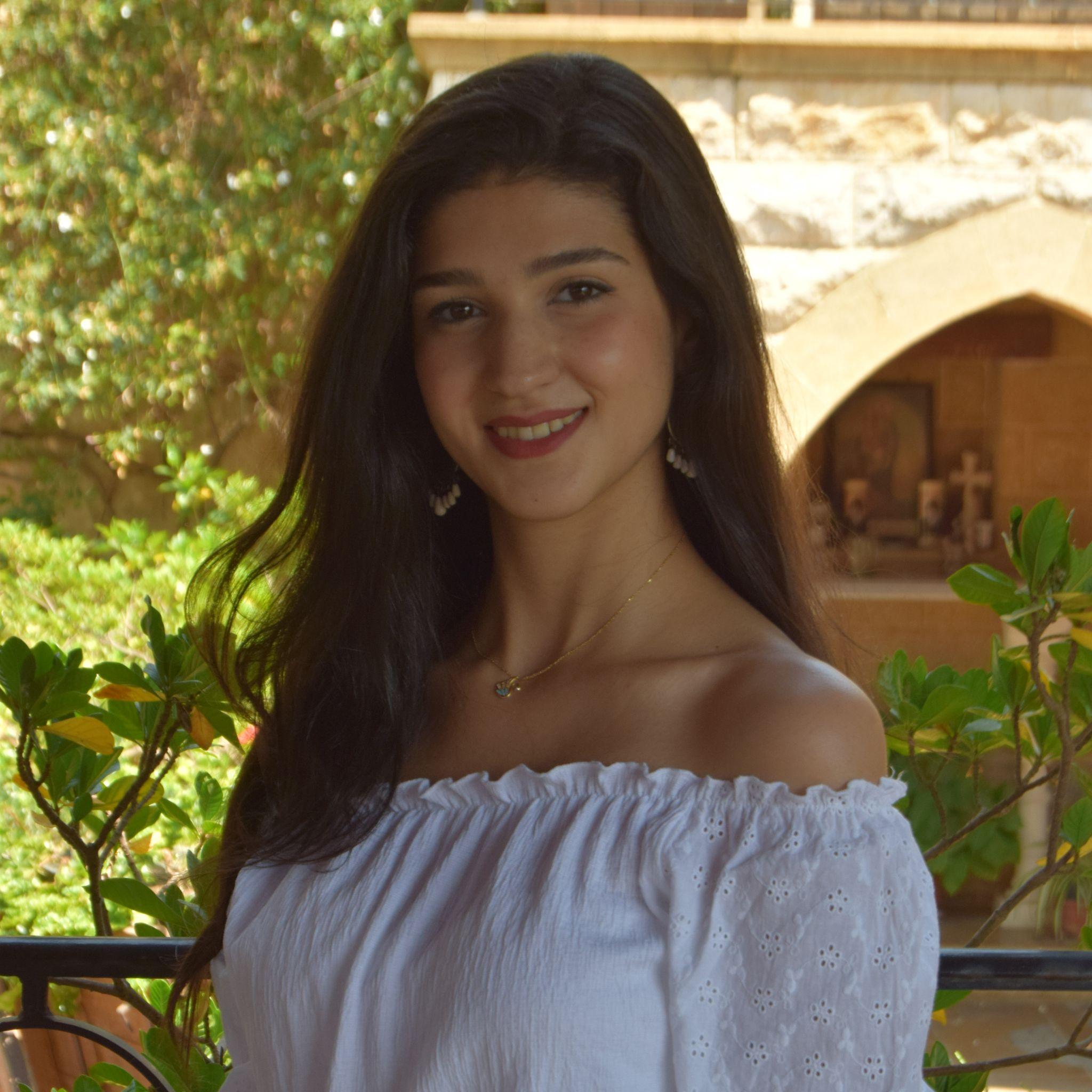 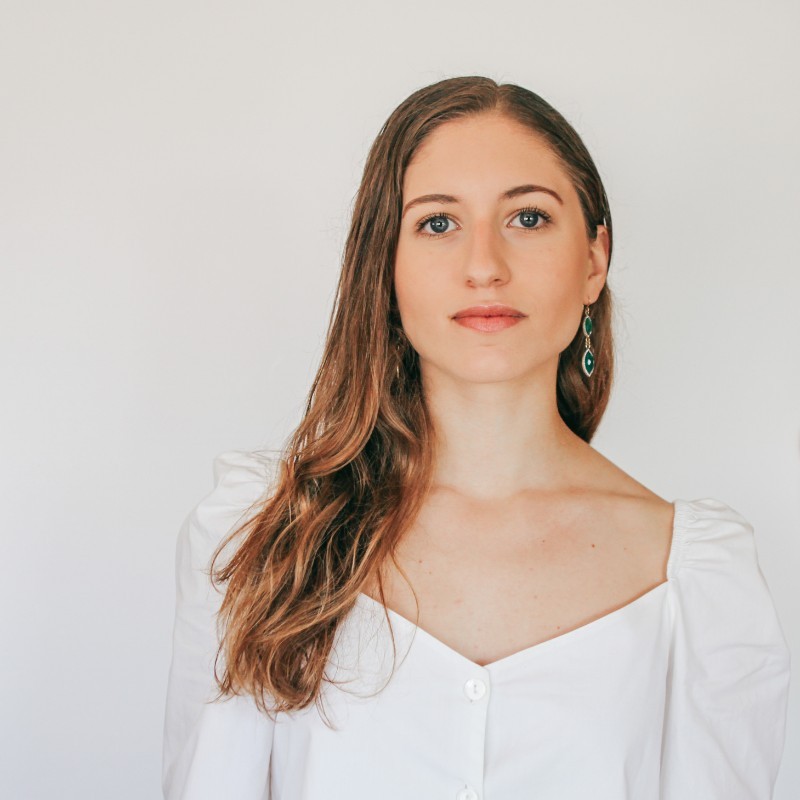 Latin America Regional Director
Paulina Garza Gonzalez
latinamerica@aias.org
Middle East Regional Director
Marcelle El Achkar
middleeast@aias.org
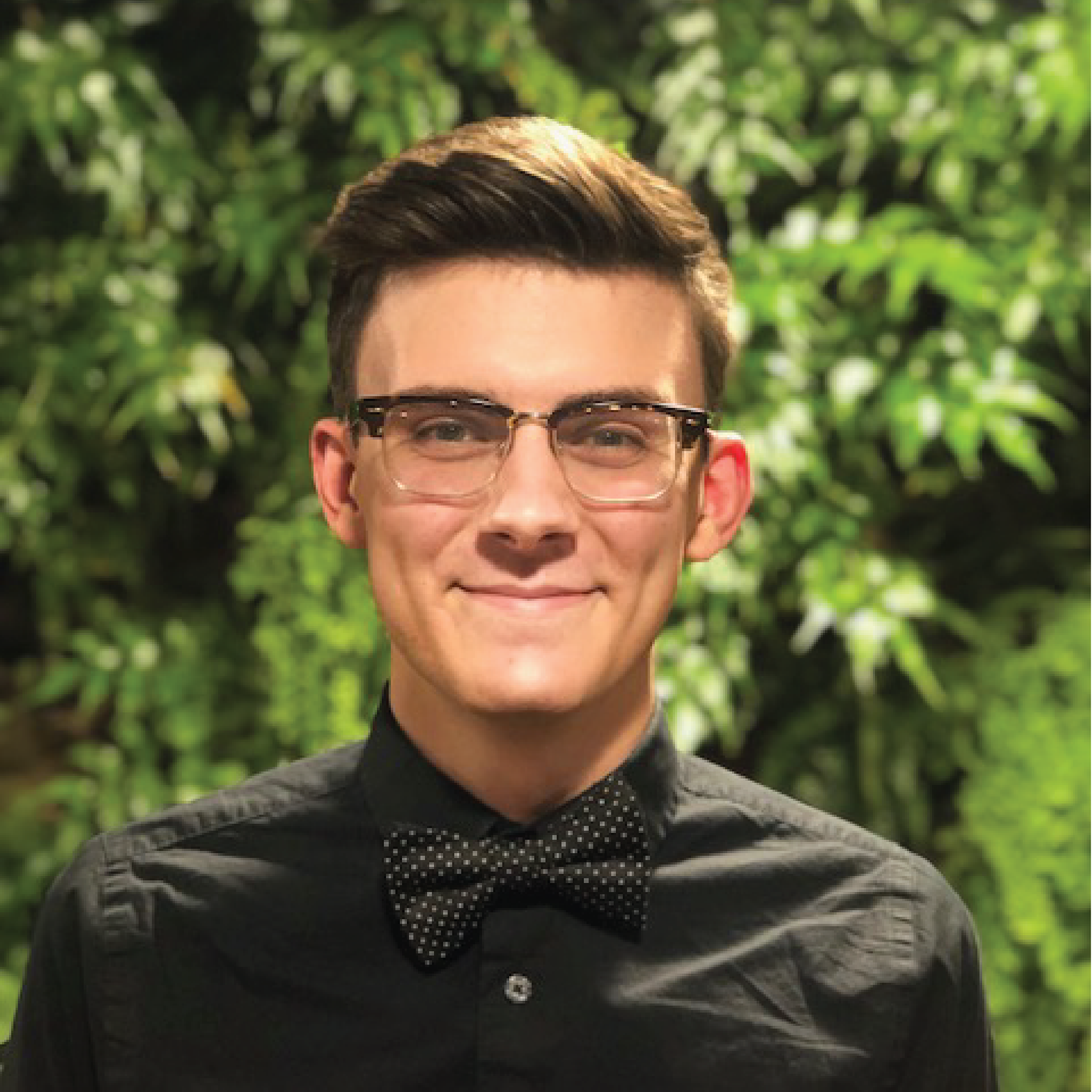 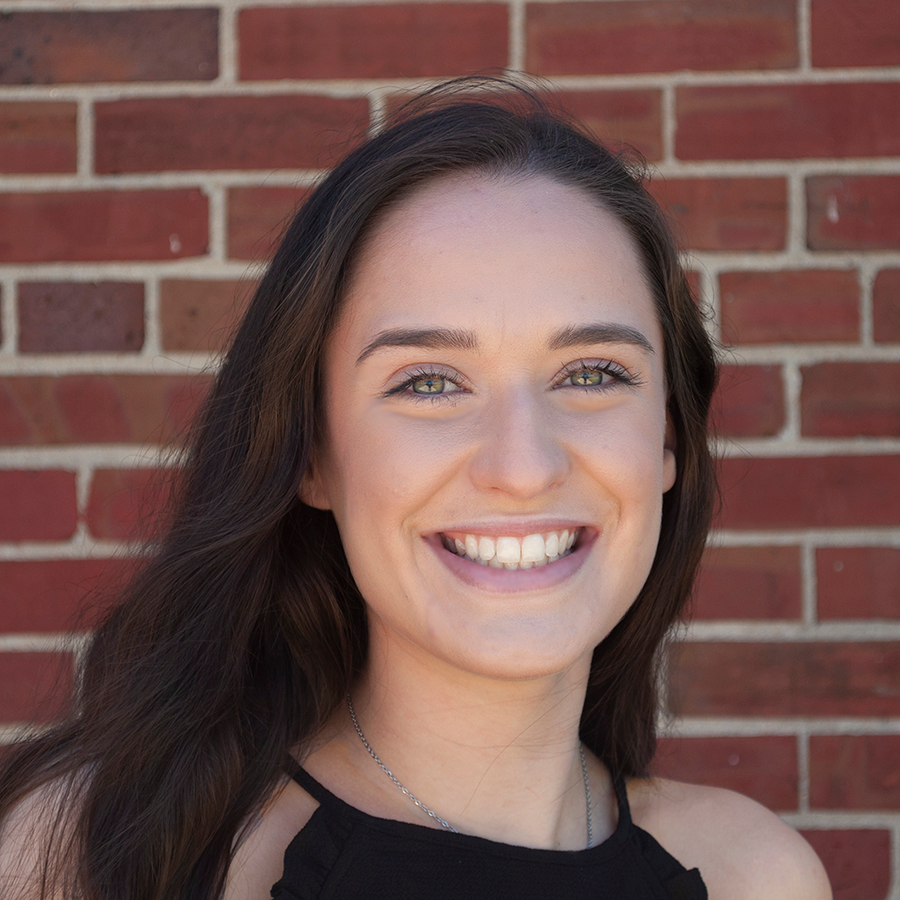 Midwest Quad Director
Ethan Sandburg
midwest@aias.org
Northeast Quad Director
Julia Andor
northeast@aias.org
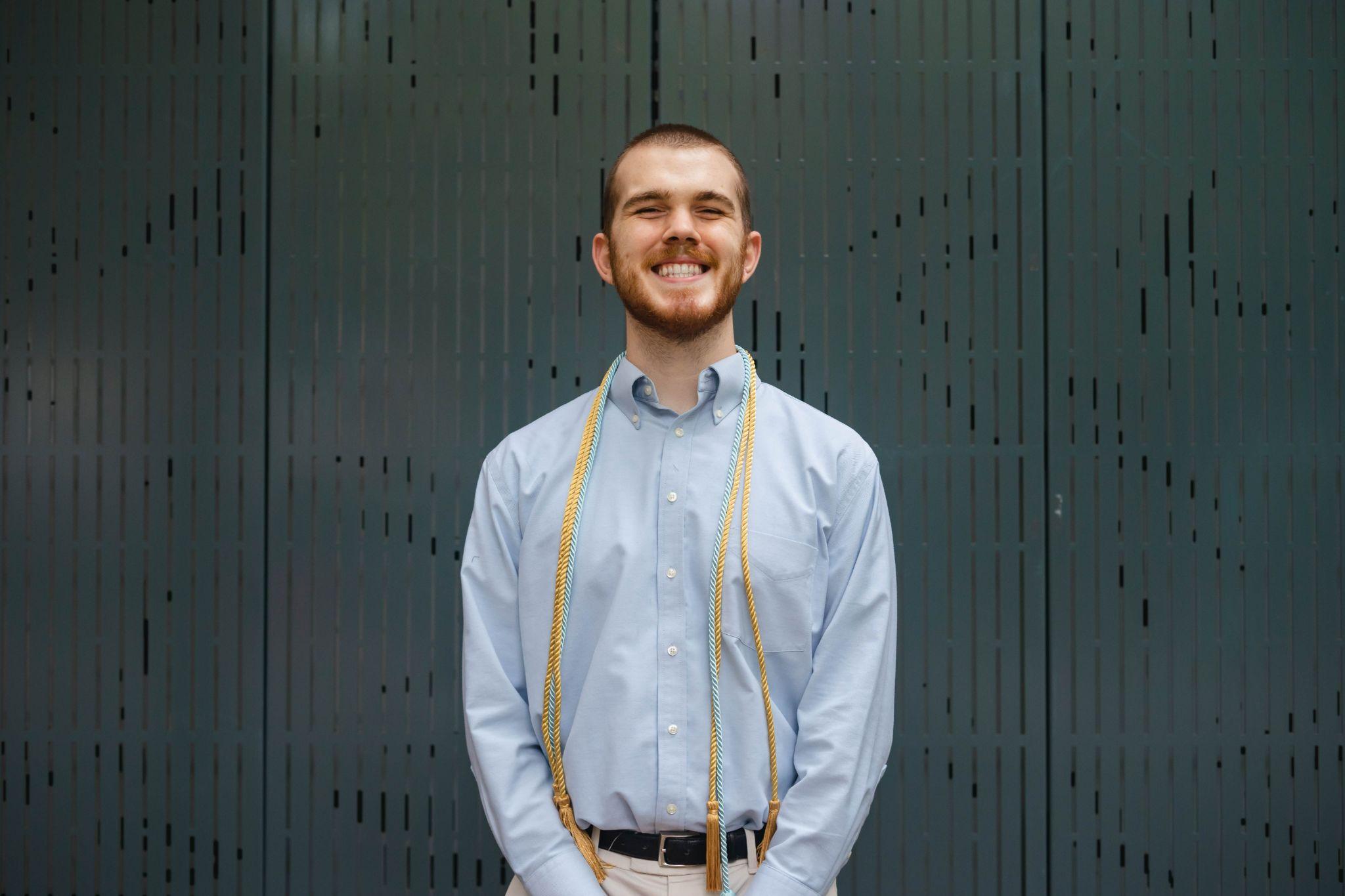 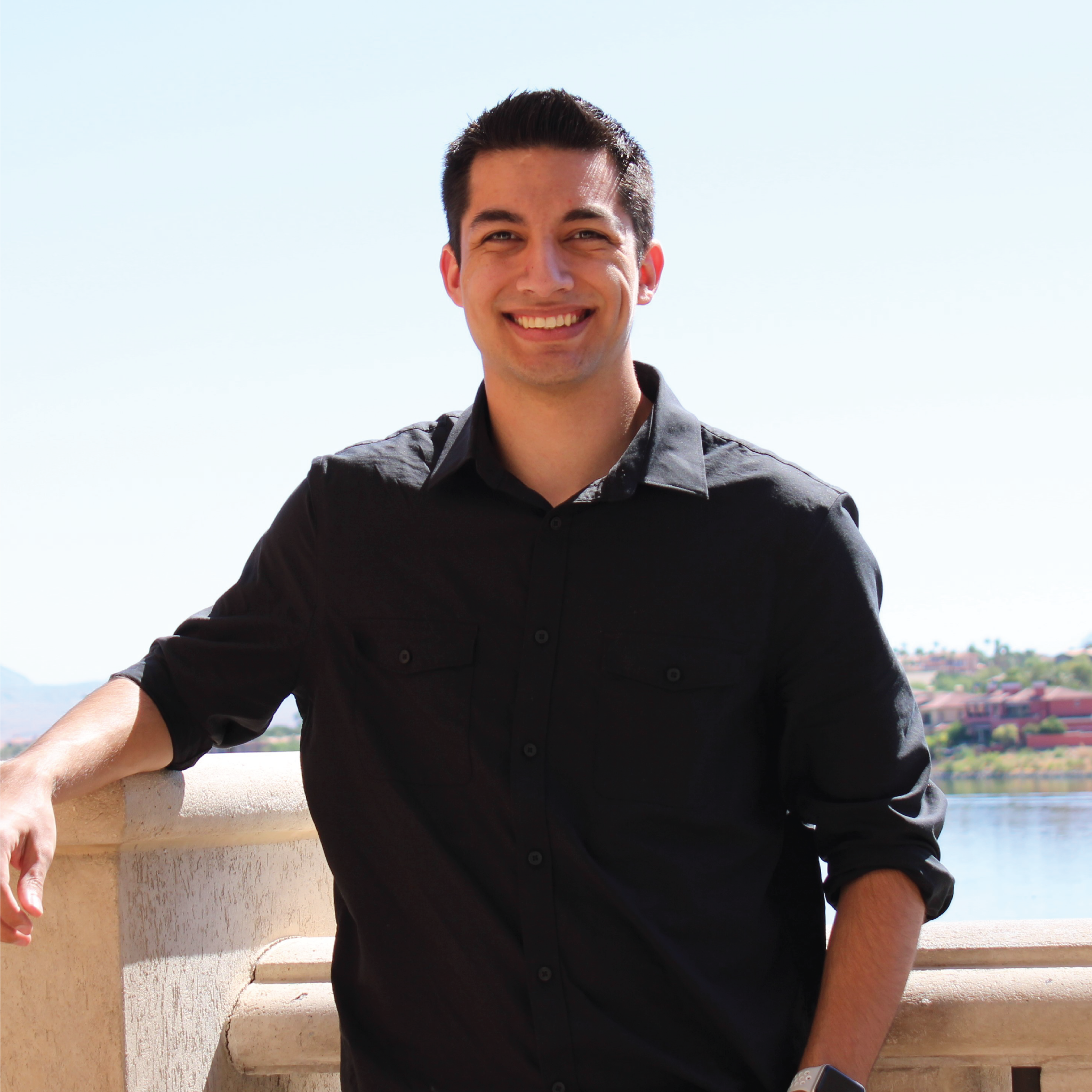 South Quad Director
Colt Brock
south@aias.org
West Quad Director
Tristan Osorio
west@aias.org
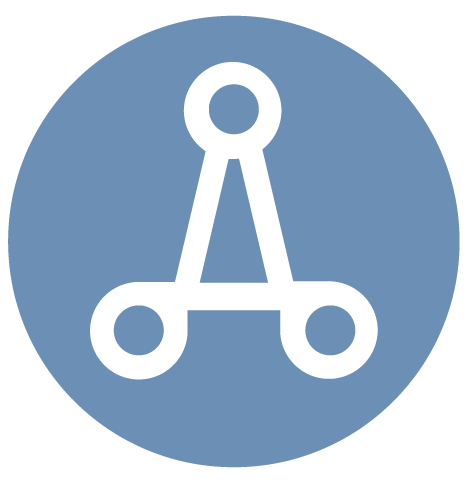 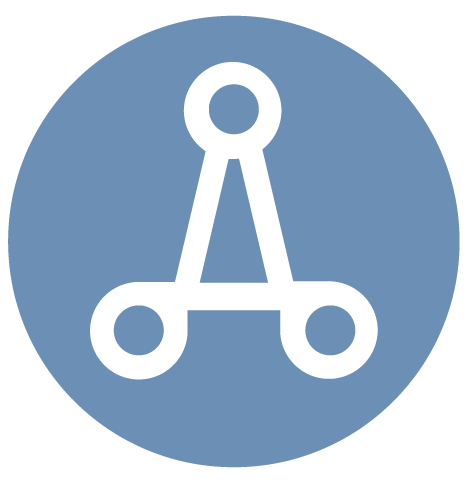 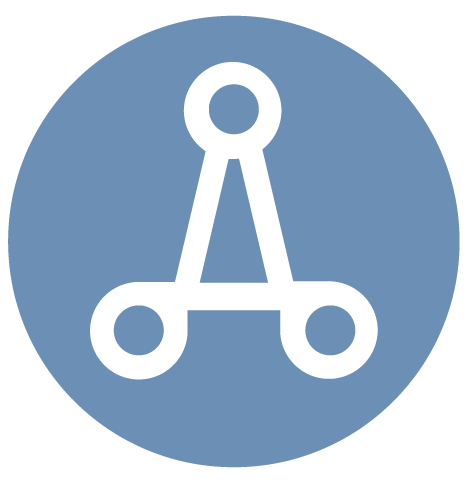